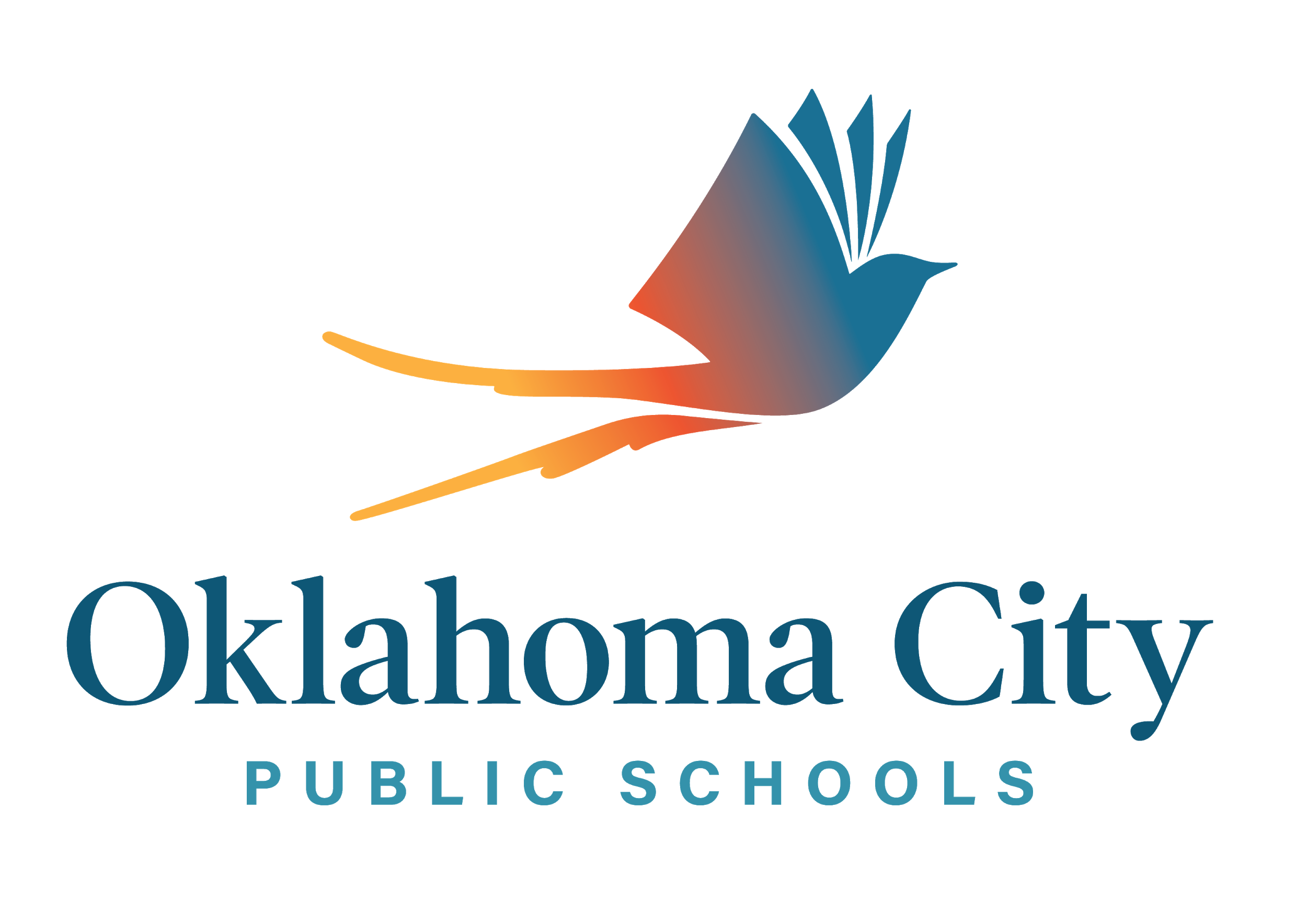 Fiscal Year 2023
Beginning of Year Updates for
Financial, Administrative,  Principal Secretaries and Principal Training
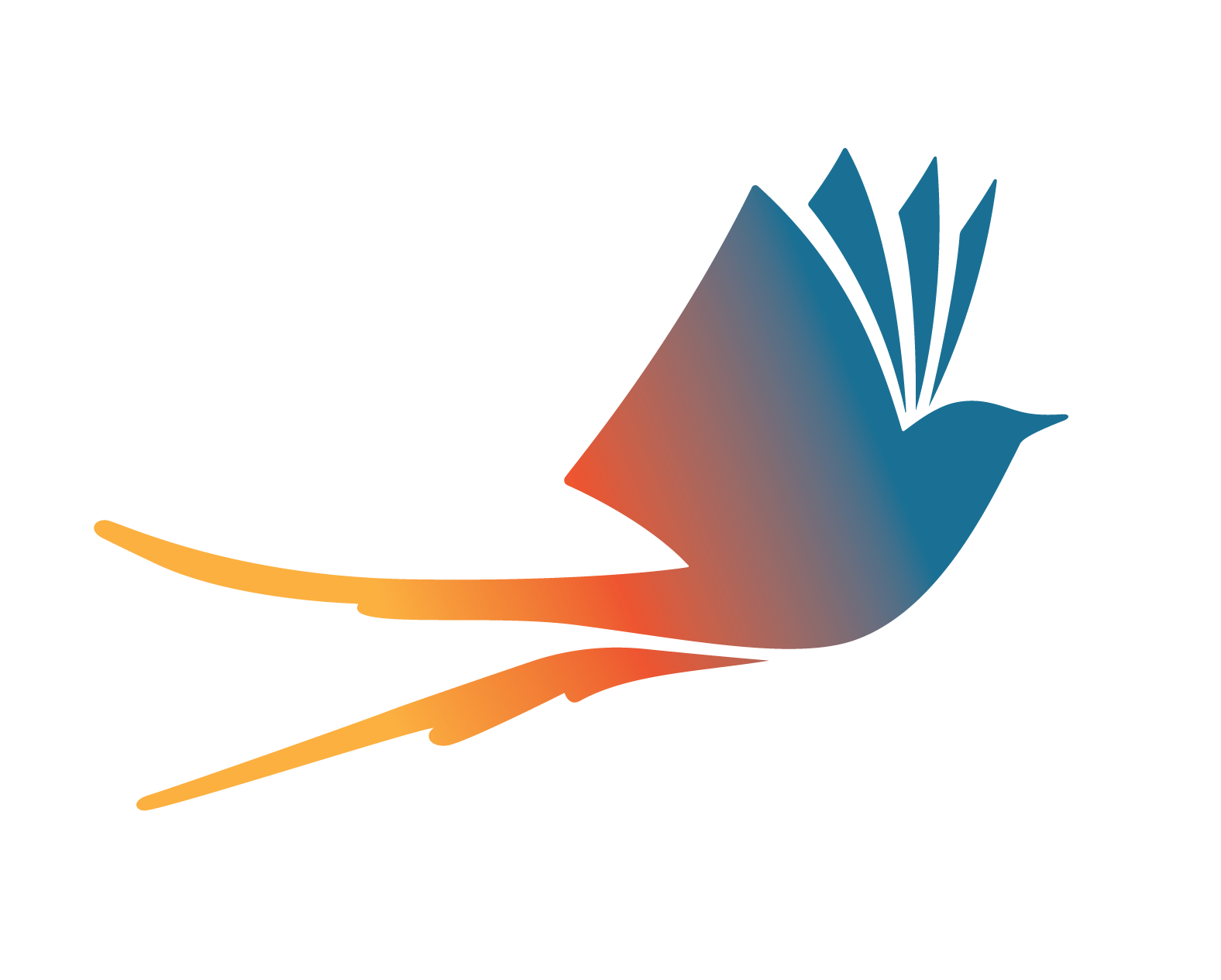 AGENDA
Courier Services
School Accounting Contact Information
Schools by Facilitators
Deadlines
Reminders & Updates
Start of Year Actions
During the Year Actions
Running a FY2023 Budget
Parent Organizations and Booster Clubs
Smart Snack Regulations
Grants
Questions & Answers
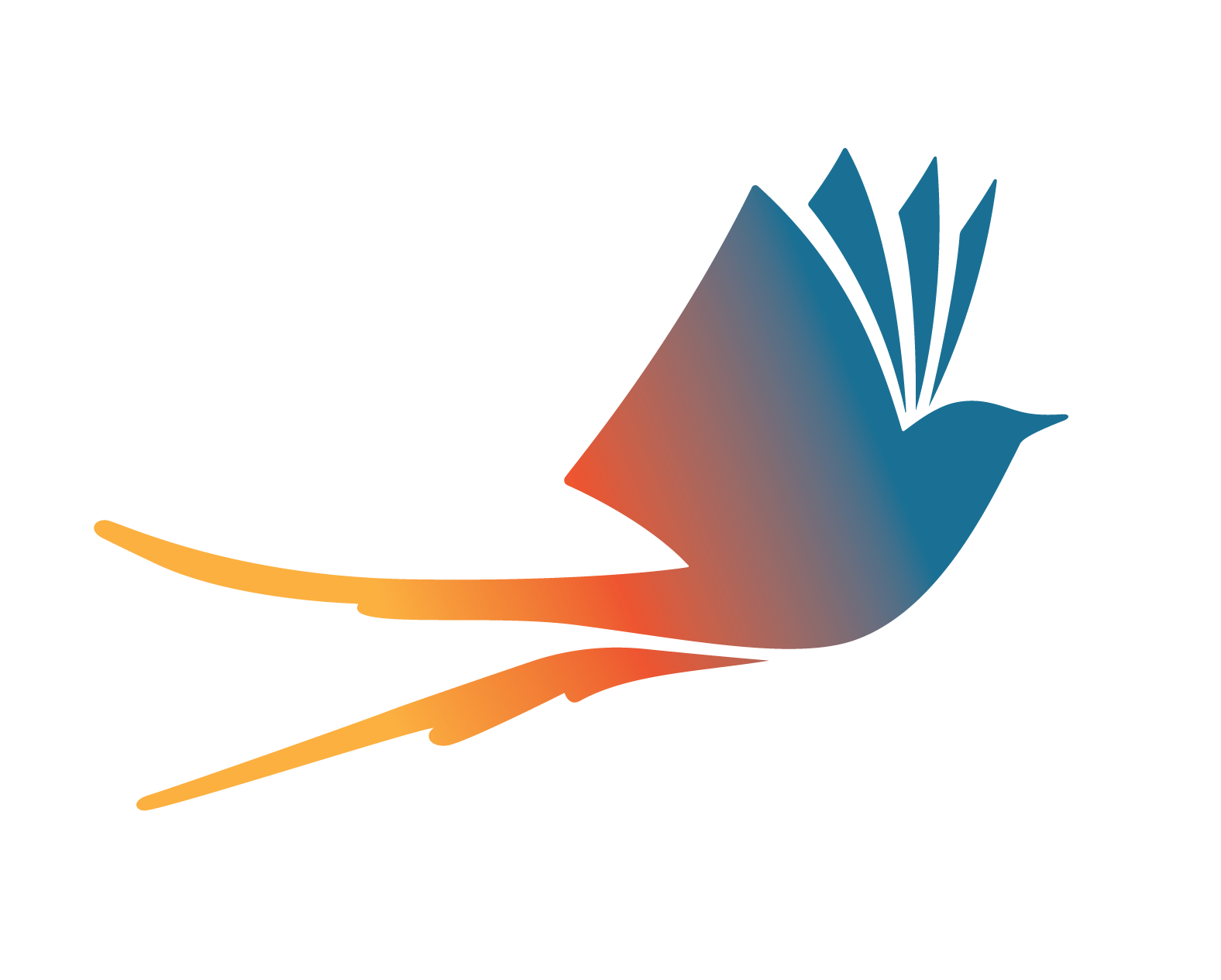 Courier Service
Dustin Brown - Lead Courier
dcbrown1@okcps.org
405-587-1115

Blank Safe Deposit & Pick-Up log located at OKCPS.org>Departments>Financial Services>School Finance Resource Page> Courier Services

General Rule: If the students are not in school session,
       the Courier service will not run. You will need to take 
deposits to the bank.
School Accounting Contacts      Reports and Questions on Student Activity Funds should always be sent toactivityfunds@okcps.org
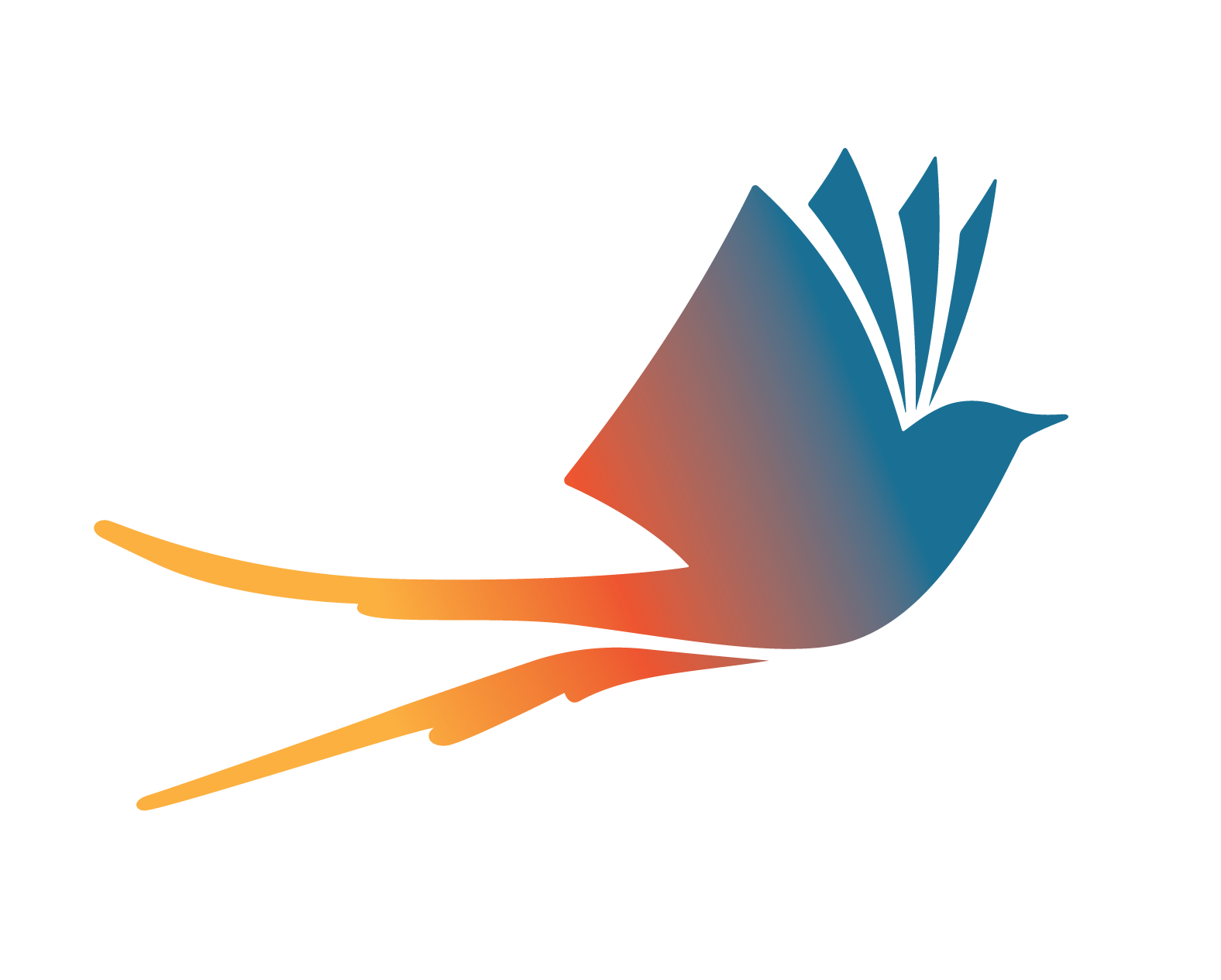 Sherrye Crawford
Director of Accounting
slcrawford@okcps.org
405.587.0479
Lisa Rodgers 
Accounting Specialist
lnrodgers@okcps.org
405.587.0108
Roni Colbert
Accounting Specialist
rmcolbert@okcps.org
405.587.0510
Schools by Facilitator Roni Colbert
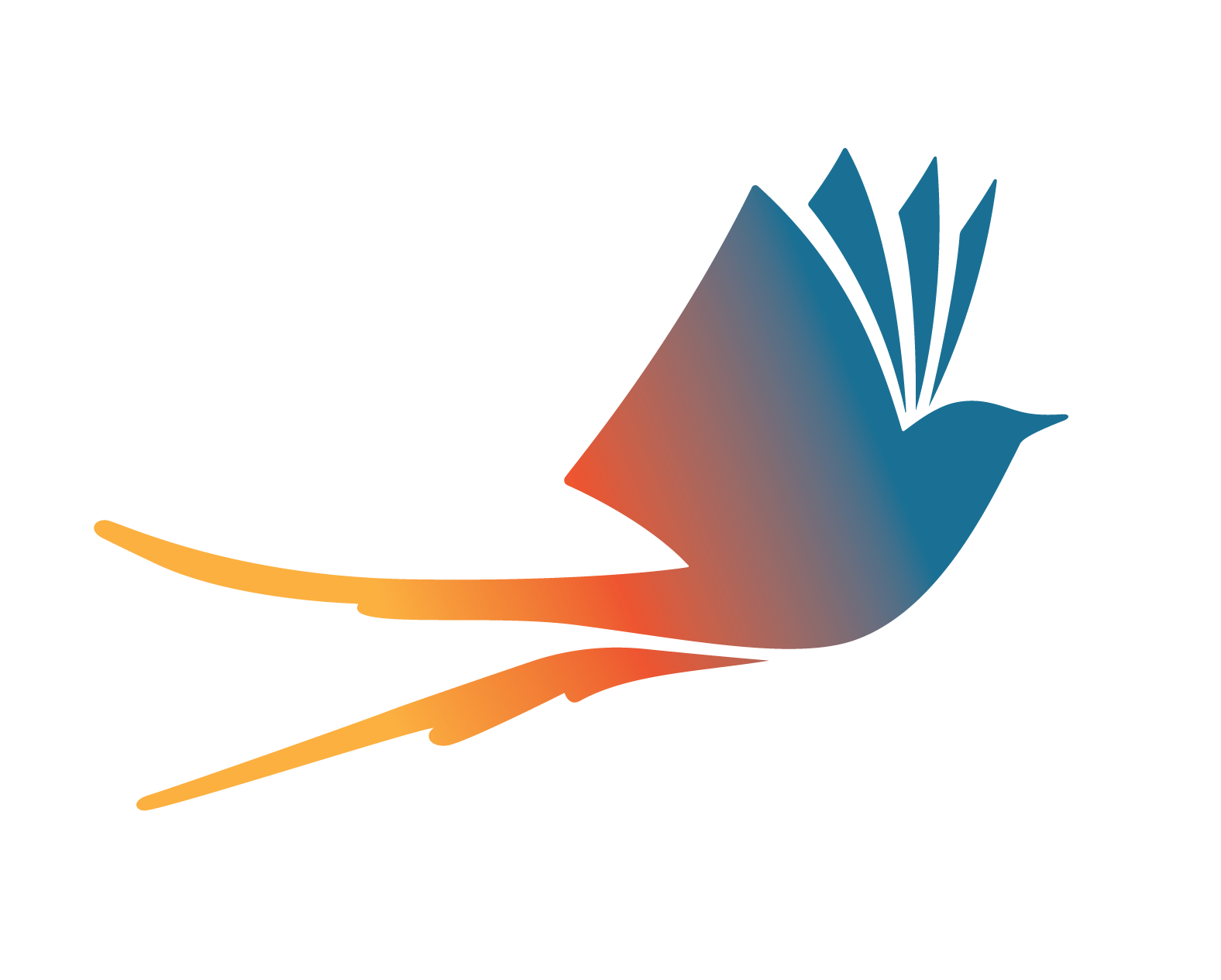 Capitol Hill MS
F D Moon MS
Jefferson MS
John Marshall MS
Mary Golda Ross MS
Roosevelt MS
Wheeler MS
Capitol Hill HS
Douglass HS 
Emerson North HS
Emerson South Mid HS 
US Grant HS
Adams ES
Arthur ES
Adelaide Lee
Bodine ES  
Coolidge ES
Eugene Field ES
Hayes ES
Heronville ES
Hillcrest ES
Martin Luther King ES
Nichols Hills ES
Prairie Queen ES
Shidler ES
Southern Hills ES
Thelma Parks ES
Willow Brook ES
Wilson ES
Schools by FacilitatorLisa Rodgers
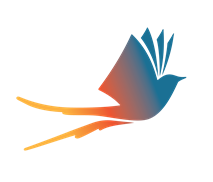 Administration
Britton ES
Buchanan ES
Cesar Chavez ES
Cleveland ES
Esperanza ES
Fillmore ES
Hawthorne ES
Kaiser ES
Mark Twain ES
Monroe ES
Quail Creek ES
Ridgeview ES
Rockwood ES
Spencer ES
Van Buren ES
Belle Isle Enterprise MS
Classen SAS MS
Rogers MS
Southeast MS
Taft MS
Webster MS
Classen SAS @NE HS
John Marshall HS
NW Classen HS
Putnam Heights Mid HS
Southeast HS
Star Spencer HS
Student Support Services
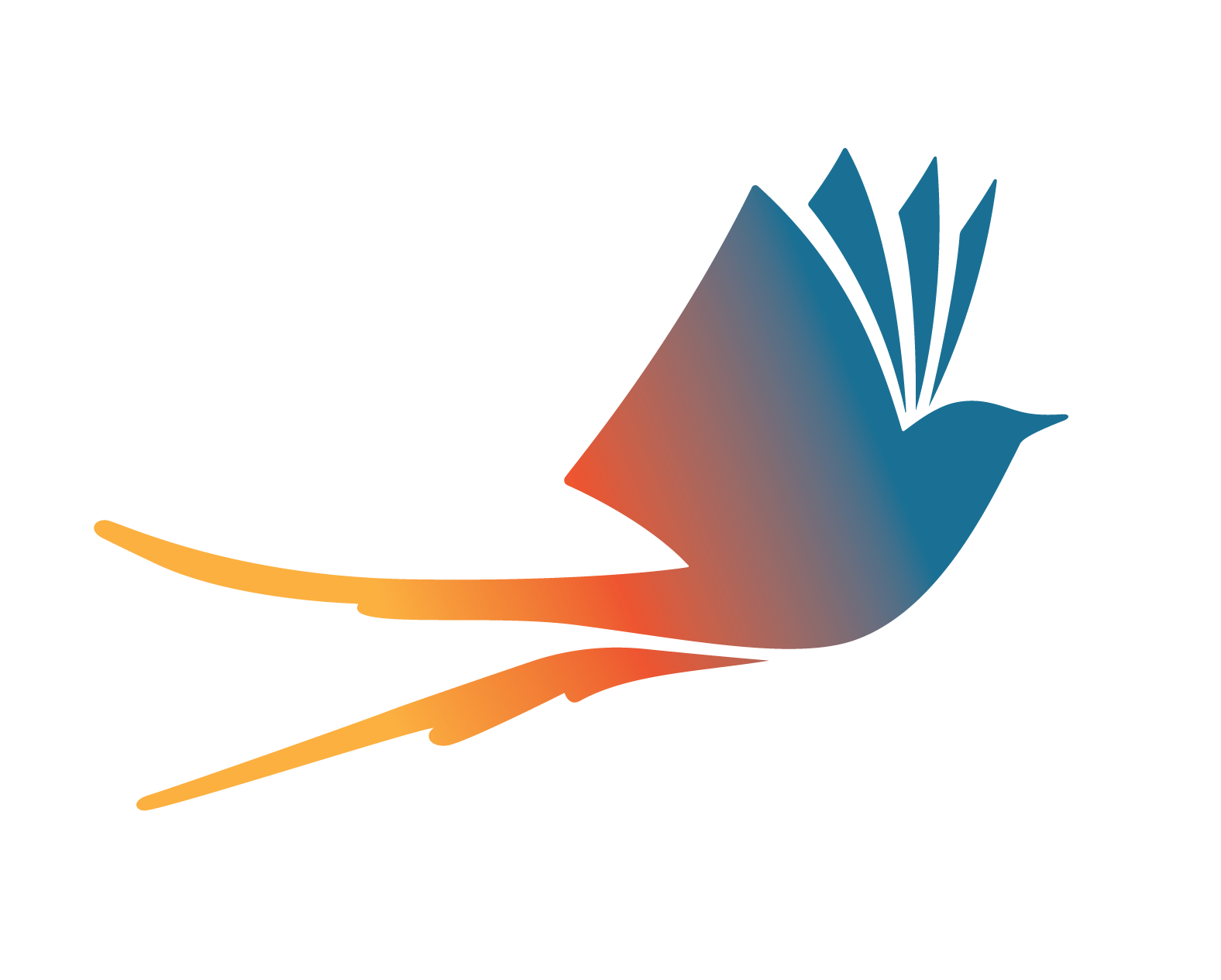 DEADLINESMonthly Reporting is due by the 10th of each month.
Monthly reporting will consist of: 
 Fundraising paperwork: 
  Profit & Loss Forms
  Inventories/Concessions
  Ticket Reconciliations
 Monthly Check List – Signed 
 Budgets by Fund – 19 Report FY2023
 Cash Receipts - 56 Report
 PO Status  - ZMM97TD Open PO Report - Document Numbers -  4923000000 - 4923999999
Athletic change fund Cash Count form completed and attached
Secretary and Sponsor Expectations Forms
These forms will be sent out to each Financial Secretary to read and/or send to their Sponsors to sign an agreement that they will comply with Student Activity and Oklahoma School laws.
This can be a good training tool for your Sponsors.
Let families know about My School Bucks!

Look for the communication tool on your MSB or the link is below for various ways to get information out to families. (These are general links and not site specific).
https://info.heartlandschoolsolutions.com/mc-msb-meals
1. Parents create an account and choose their OKCPS site from there. 
2. They will see items that are set up for your school site.
3. From there, items can be purchased.
Pros:
Generated receipt after purchase
Set start/stop dates for products and school events
Pay anywhere, families do not have to come to the school
No logging payments in SAP- Cash Journal
Latchkey can all be paid online and on time. By sending only a link specifically for latchkey to these parents only.
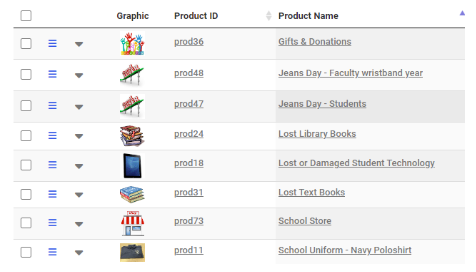 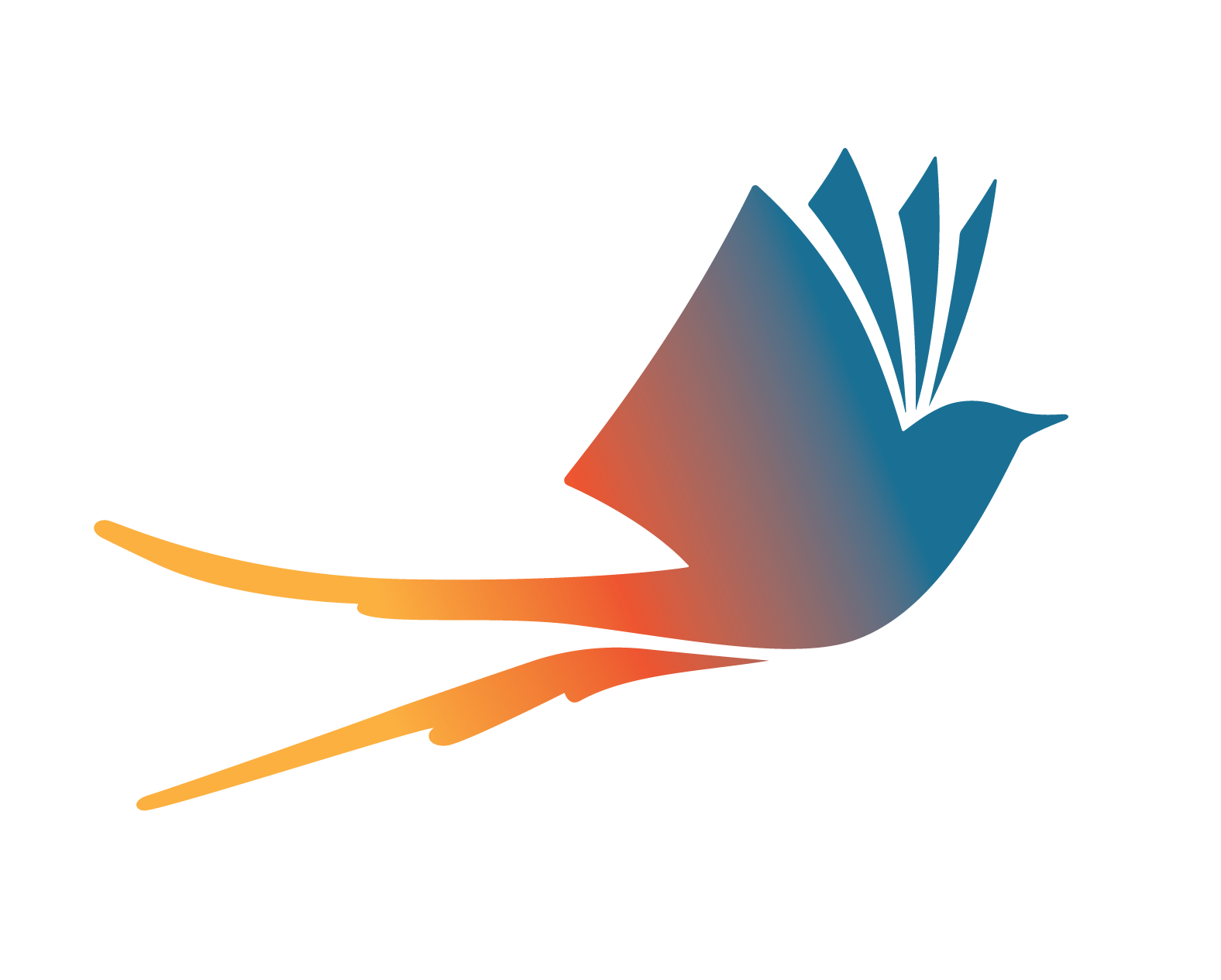 All Forms will be in Cognito
New Forms
SAF - FY23 Annual Budget
SAF - FY23 Monthly Student Activity Fund Checklist
SAF - FY23 Permission to have a Fundraiser

Released Soon
SAF - FY23 Cash Count Form
SAF - FY23 Inventory Profit & Loss
SAF - FY23 Dormant & Inactive Cost Centers
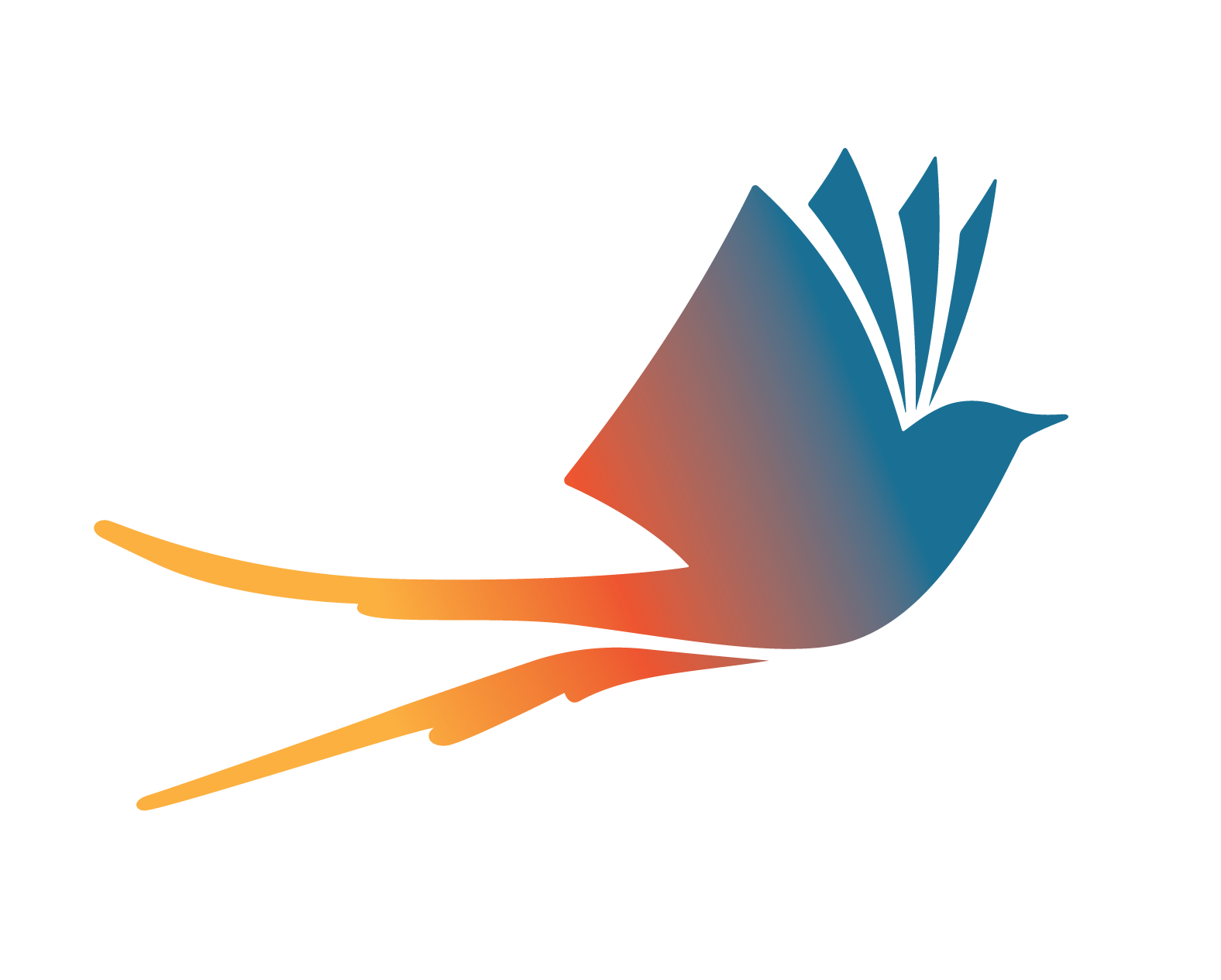 DEADLINESFY2023 Budgets
Budgets for each Student Activity Fund (SAF) Cost Center are due by August 30th .

Review Fundraiser Permission Forms from FY2022 to project revenue and expenditures for FY2023.

Request Teachers/Sponsors to fill out Fundraiser Permission Forms in Cognito for FY2023.

Request Teachers/Sponsors to go to the Cognito form and fill out FY23 Budget and this will route to the Principal. After budgets are approved the Sponsor will need to forward the completed Cognito forms to the Financial Secretary.

Activity funds department can see the forms when the sponsor saves them.
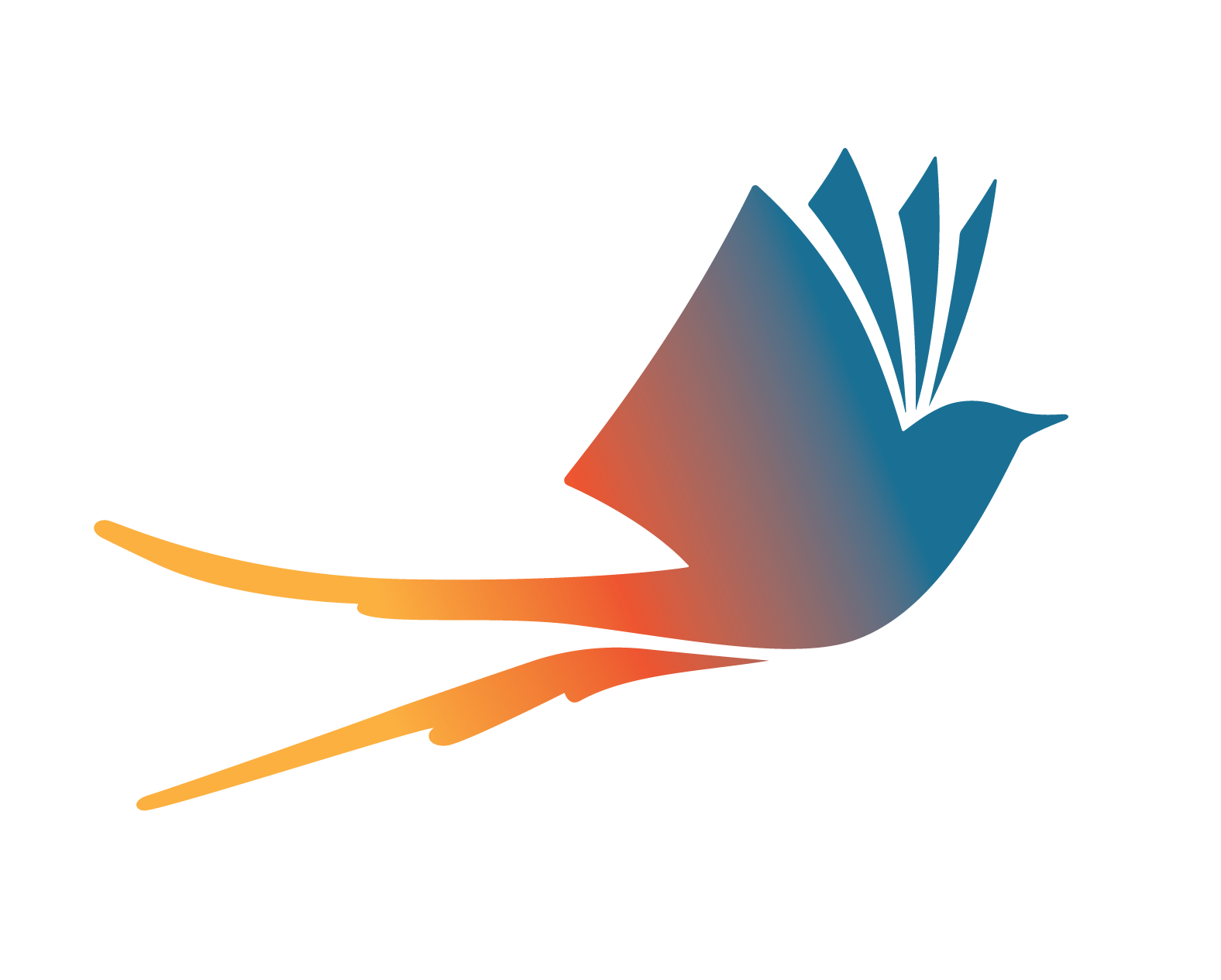 STUDENT ACTIVITY FUND REMINDERS
REGULATION C-08 R1

Disbursements from each fund must be made ONLY for the specific purpose for which the fund was created.

Principal may NOT give, donate, or loan money to any group, organization, or individual regardless of circumstances or motive.

No purchases shall be made in excess of funds on hand within the cost center.

School sites should ensure annual Student Activity Fund training for their school Sponsors.
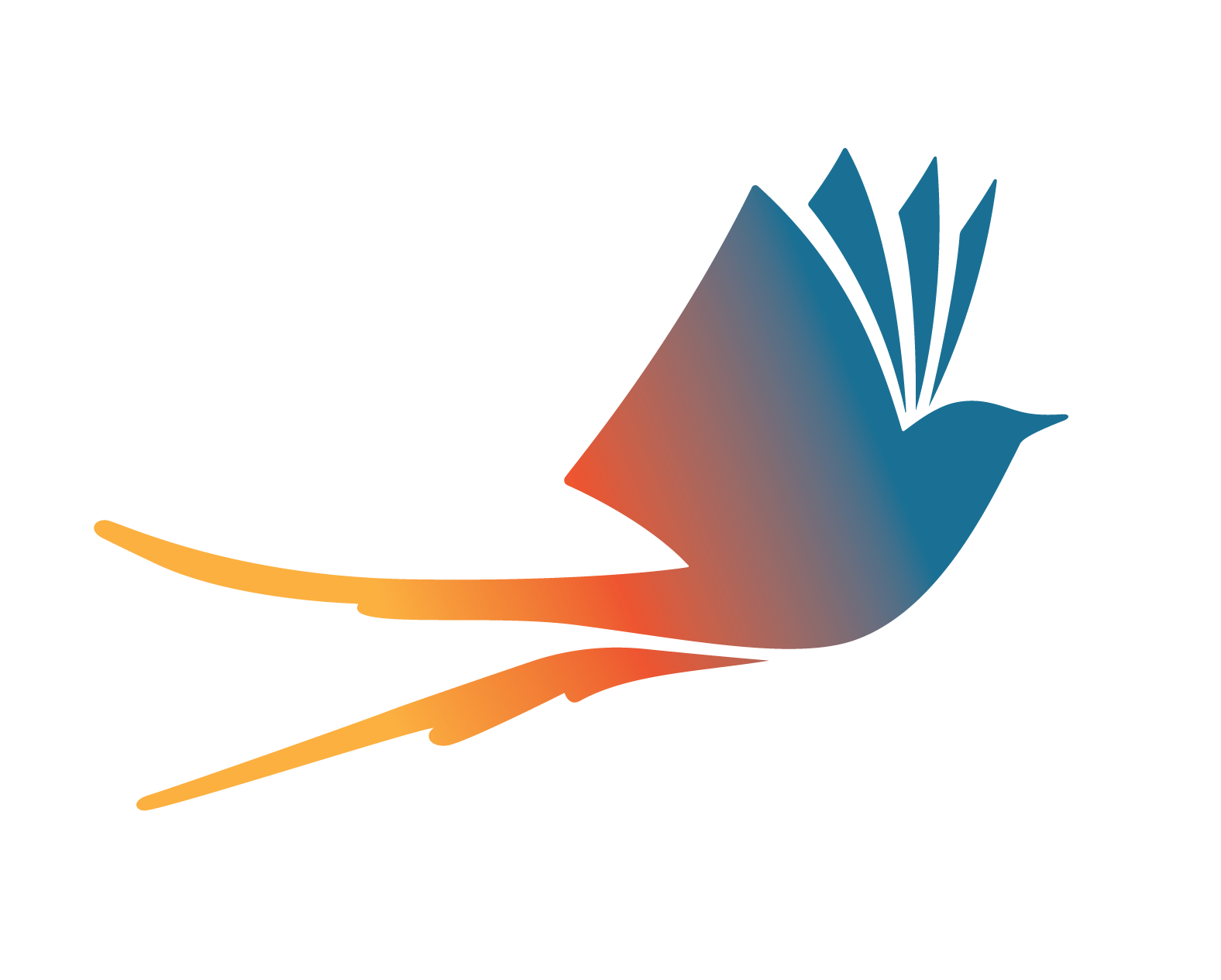 STUDENT ACTIVITY FUND REMINDERS
BOARD POLICY C-08

Each Principal is the custodian of Student Activity Funds for his/her building and
      is responsible for ALL cash in the SAF bank account.

Some duties may be delegated to a central bookkeeper (Secretary).

Deposits are to occur daily.

Email treasury@okcps.org for more deposit slips.

Use pre-numbered receipts books (obtain from Central Office, School Accounting Department).
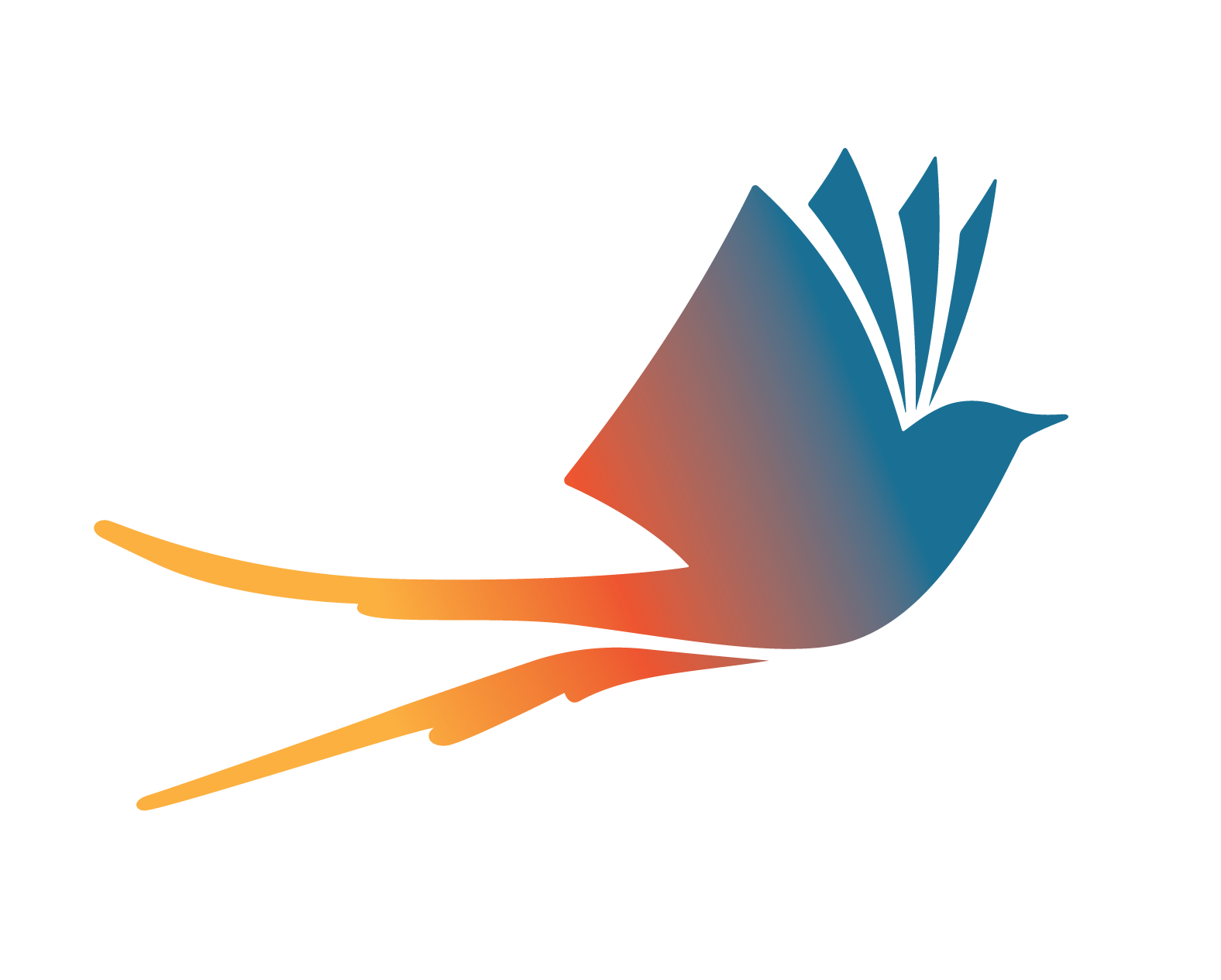 STUDENT ACTIVITY FUND
Student Activity Fund Policies were Board approved July 18, 2022:

Student Activity Fund Policy, which includes all approved cost centers, program codes, revenues, and expenditures are board approved annually.

Student Activity Fund Procedures are updated as needed.
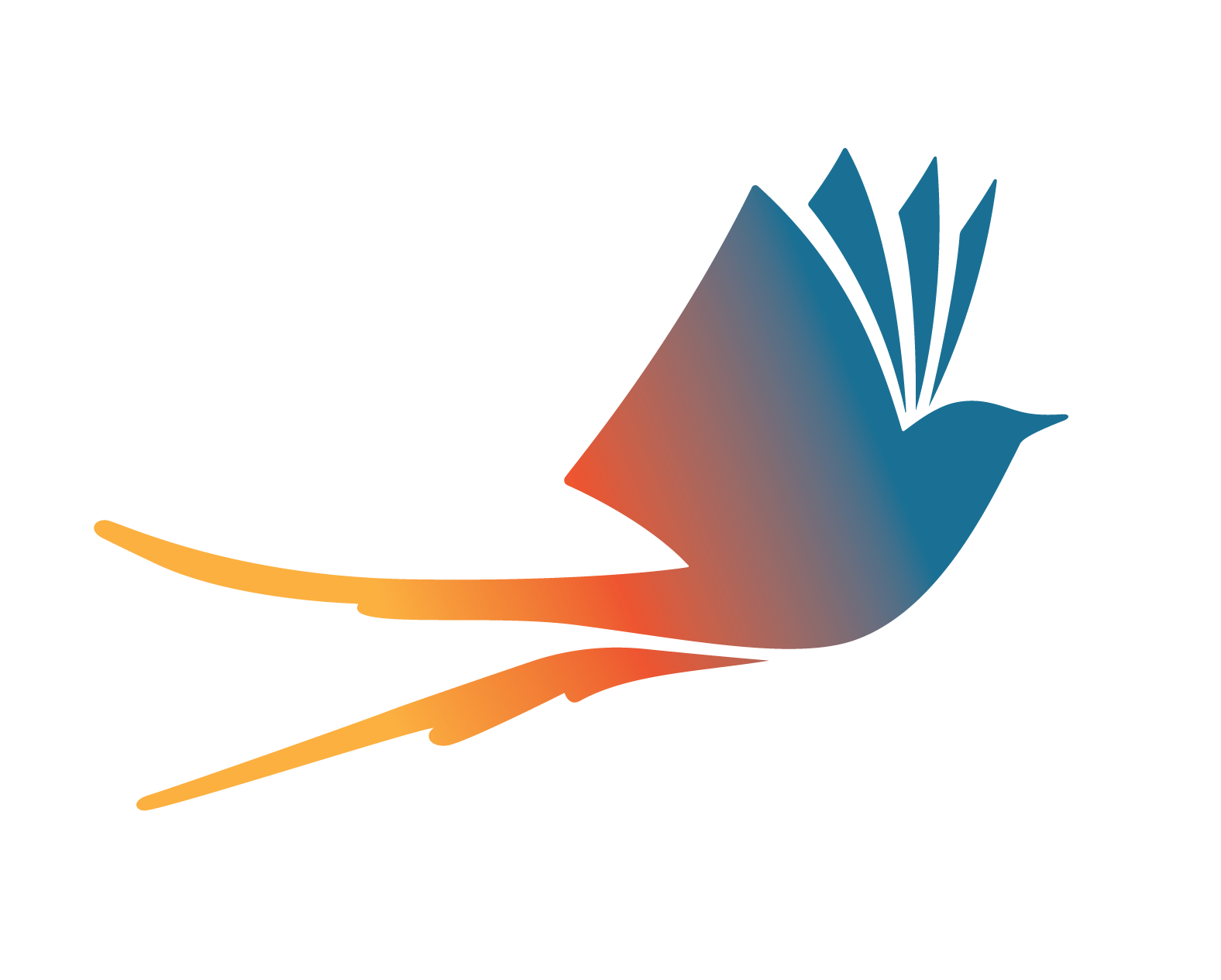 Help Us Help You!
Principal should notify School Accounting when: 
1) Financial Secretary is newly hired, 
2) Financial Secretary is on extended leave, or 
3) Financial Secretary position is vacant.
Principal should notify Treasury Services (treasury@okcps.org) of any changes in staffing related to online bank access.
Forms and instructions are located on the OKCPS web page under: 
Departments>Financial Services>School Finance Resource Page.
15
15
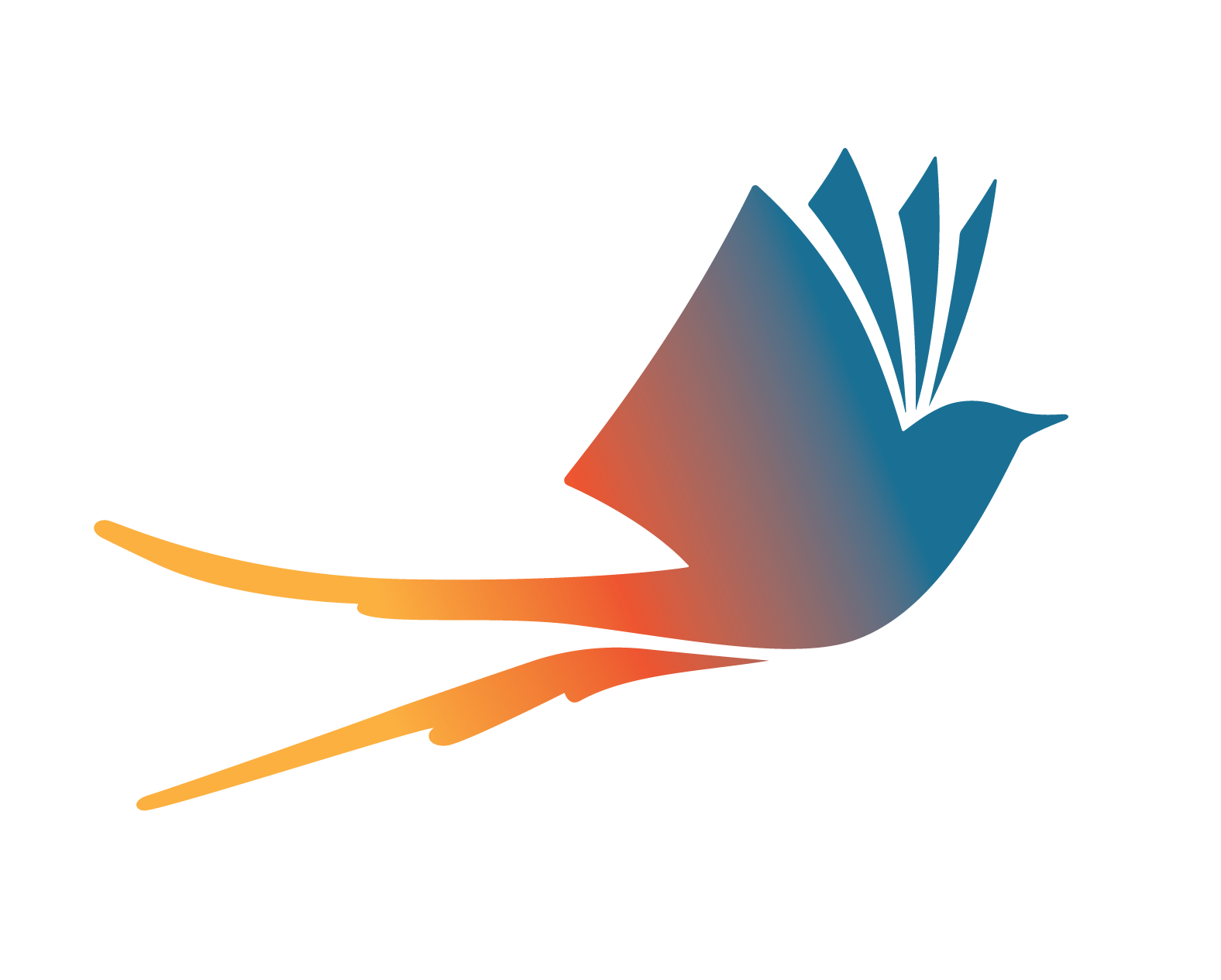 STUDENT ACTIVITY FUNDREMINDERS
XXX60814 - Lost Textbooks
When an excess of $250 has been collected into the XXX60814, Lost Textbooks cost center, create a PR to remit amount over $250 to OKCPS vendor #301591
XXX60815 - Lost Library books
The money collected in cost center XXX60815 Lost Library Books will stay in the cost center until the end of the year.  
At the beginning of the next fiscal year the money will be rolled into the XXX60805 library funds for the purchase of replacement library books.
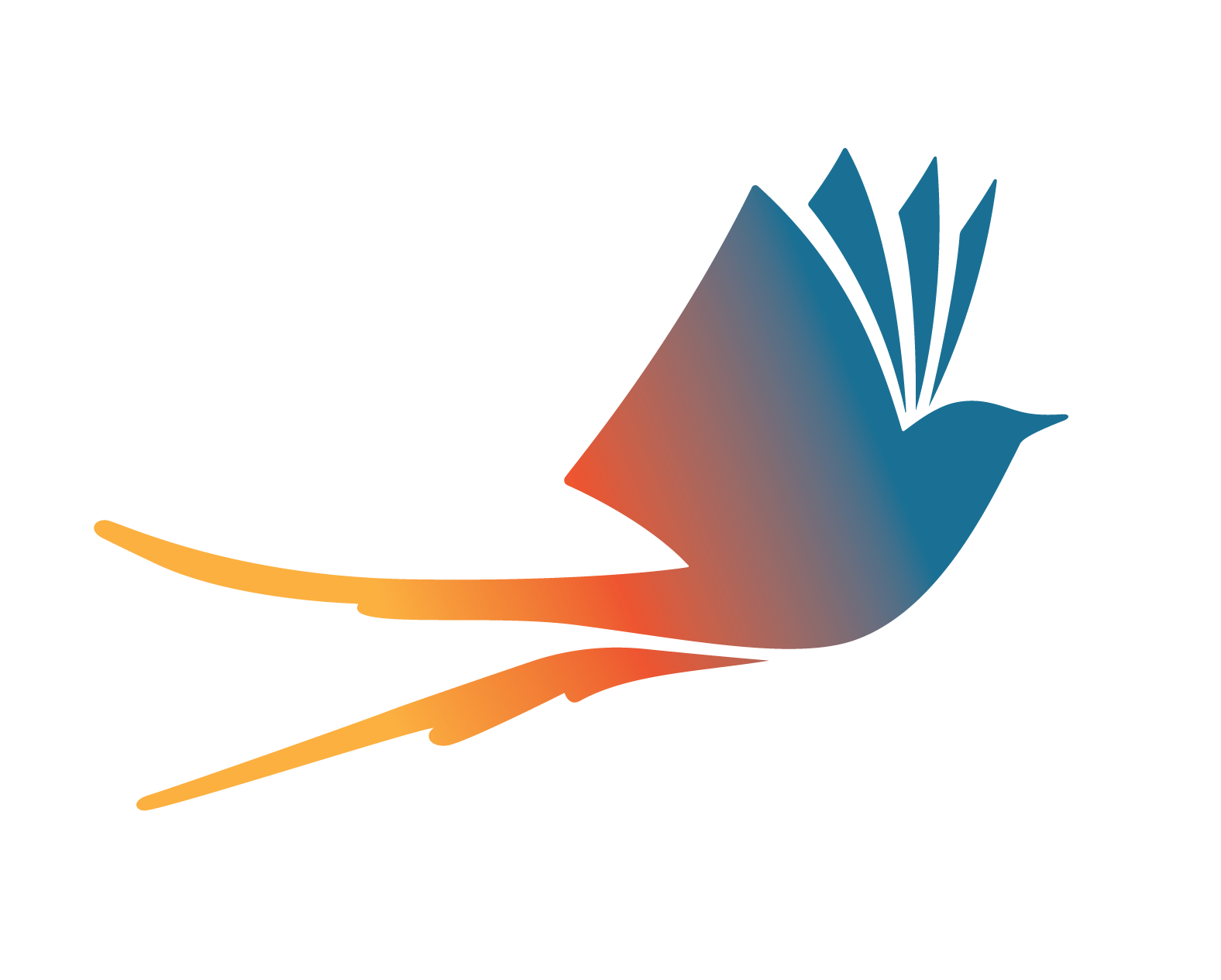 STUDENT ACTIVITY FUNDREMINDERS
XXX60807 - Latchkey/Child Care
For any after school program such as latchkey/childcare, you must collect monies and receipt 100% to cost center XXX60807.

When invoiced by School Accounting, create a PR to remit monies to OKCPS.  The PR vendor for OKCPS is # 301591. 

All late and insufficient fund fees go into cost center XXX60807 Latchkey/Childcare.  

This money can be used for latchkey/childcare expenditures.

At the end of each school year any money in cost center XXX60807 will be rolled into cost center XXX60801 General Activities.
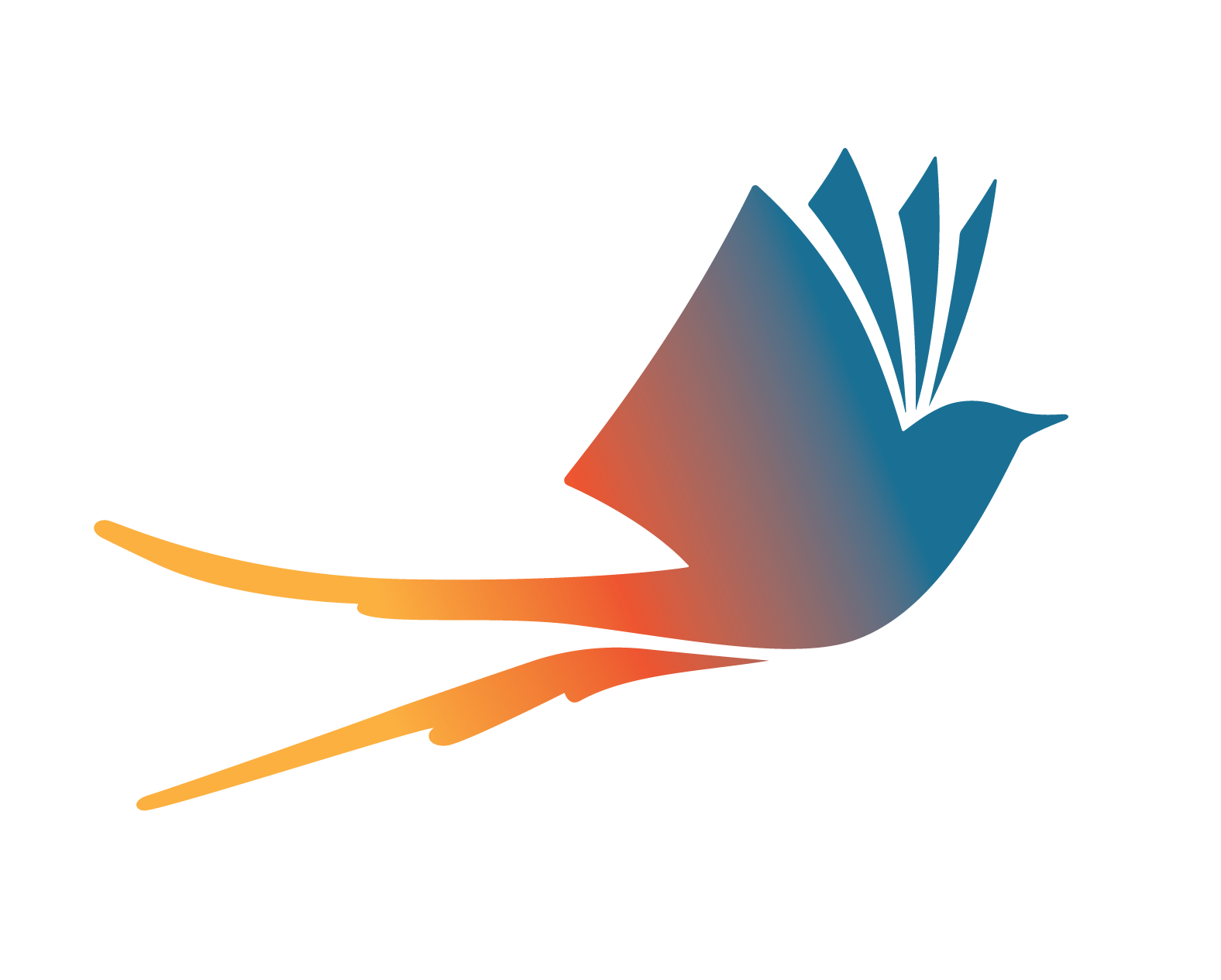 STUDENT ACTIVITY FUNDREMINDERS
Each week, training is available online through Google Meet Videoconferencing.  Tuesday and Thursday mornings 9:30 to 11:30.

There is training on each part of the SAF Processes (Budgets, Cash Receipts, SAF Purchase Requisitions, Fundraising paperwork, P-Cards, Balancing, Open PO’s, Transportation) and open topics.  

Forms and instructions are revised frequently to make them user friendly.  All forms and instructions are located on our OKCPS web page under Departments>Financial Services>School Finance Resource Page > then School Accounting (Forms).
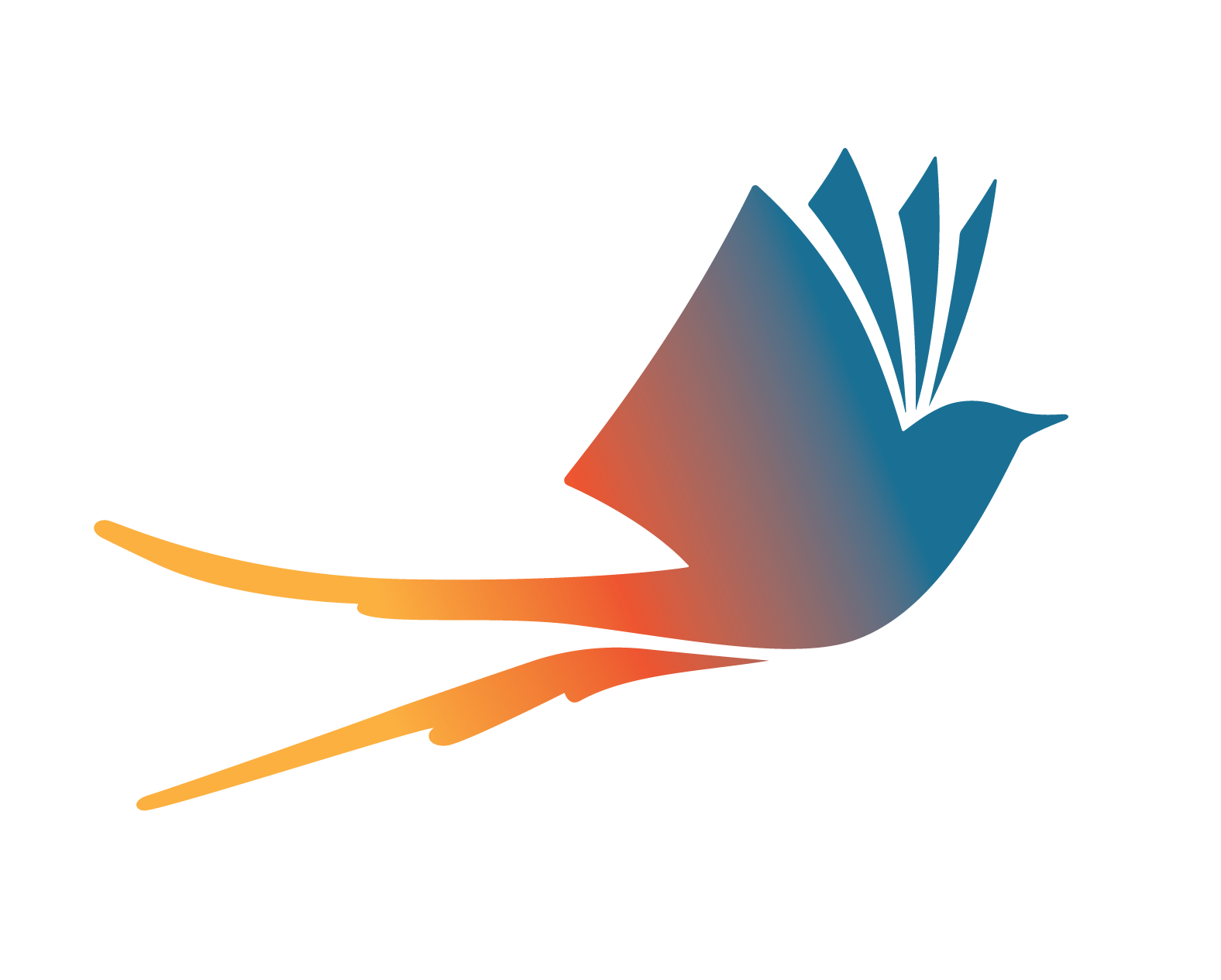 STUDENT ACTIVITY FUND REMINDERS/ UPDATES
Blast Athletics Fundraising, an online fundraising for Athletics and Student Clubs such as band, cheerleading, and similar groups is approved for use.

Schools are now able to accept online payments for any SAF activity or product. We are using MYSCHOOLBUCKS.  

Cognito will be used for all forms for monthly reporting. Online training is available.

MSB Ticketing will roll out this fall for FY23. This will allow electronic ticket sales for athletics and fine arts.
Beginning of the year actions:
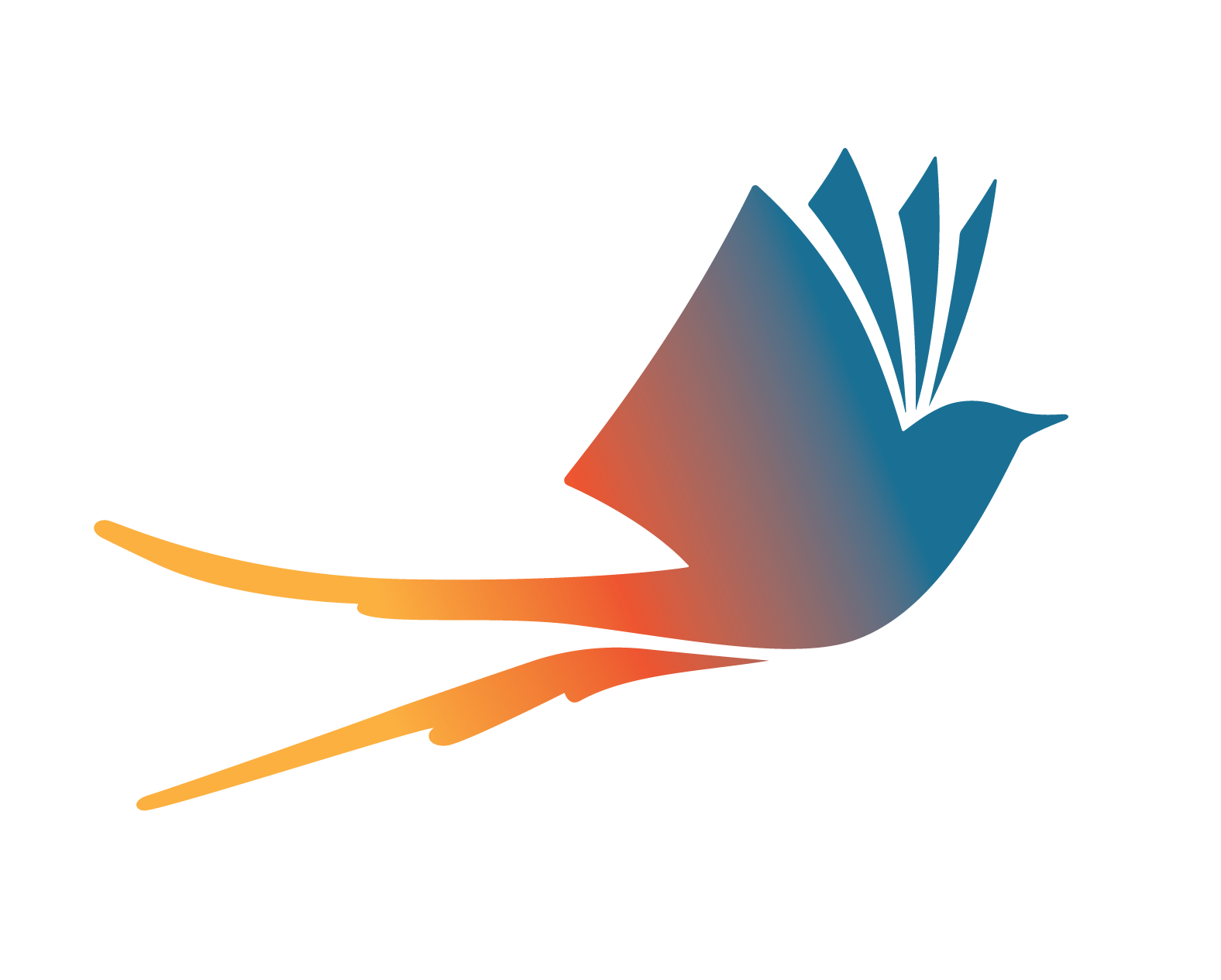 Make sure you have 5 to 10 blank receipt books that are in numerical order for your own use. 
    Email a request to activityfunds@okcps.org if you do not.

FY2023 Budgets are due August 30th. 

Class of 2021 (XXX60909) is now in Cost Center XXX60801 General Activities.

Dormant accounts submitted are now in Cost Center XXX60801 General Activities.
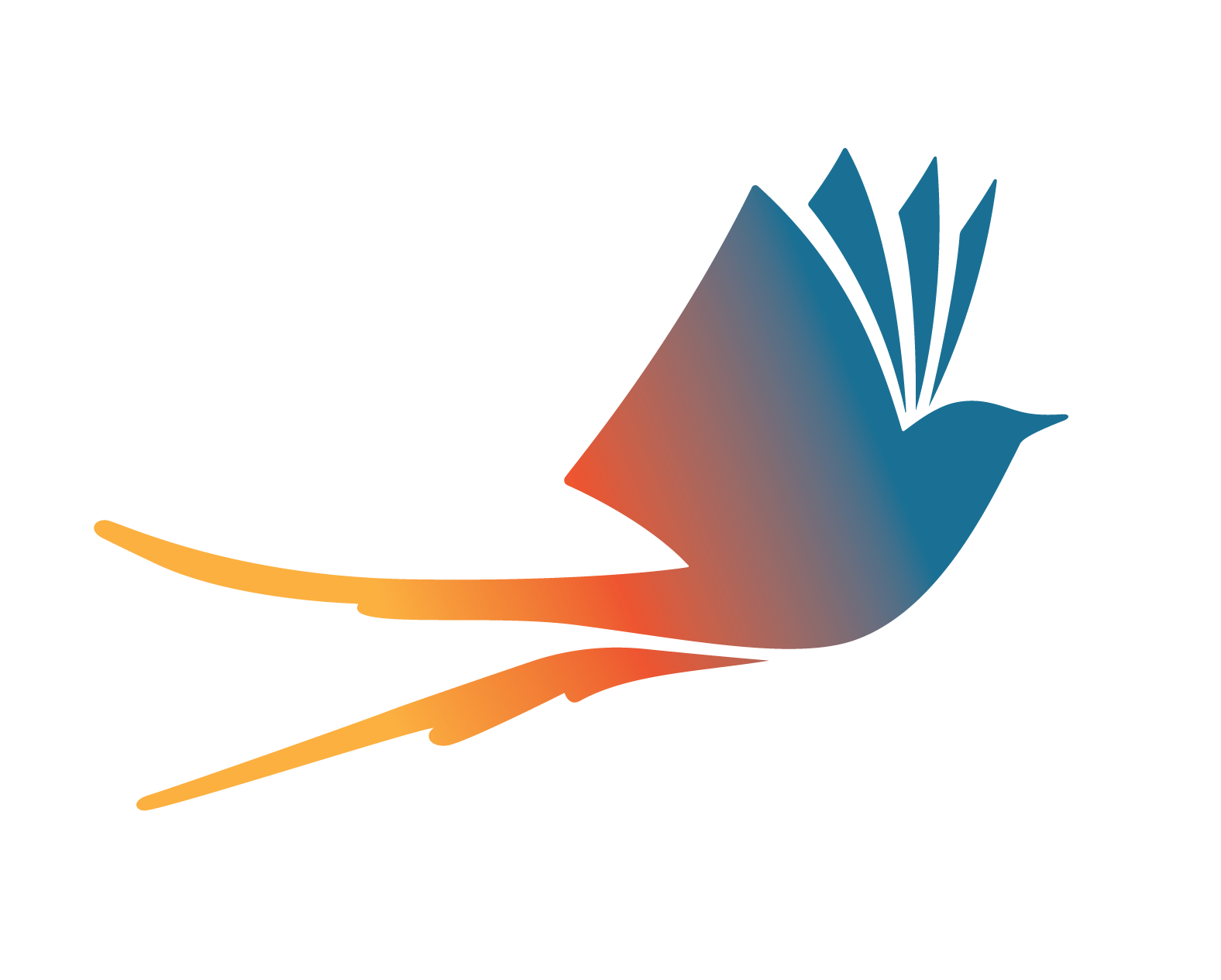 During the year actions:
CASH RECEIVED
Receipts: enter DAILY

This will give you access to these funds once budget is updated for each cost center.

Deposits: Drop all deposits DAILY

Make sure receipts = cash = deposit slip.

Deposit slip should list receipt #s and be initialed by 2 people.

Make sure you are using a cash count form.
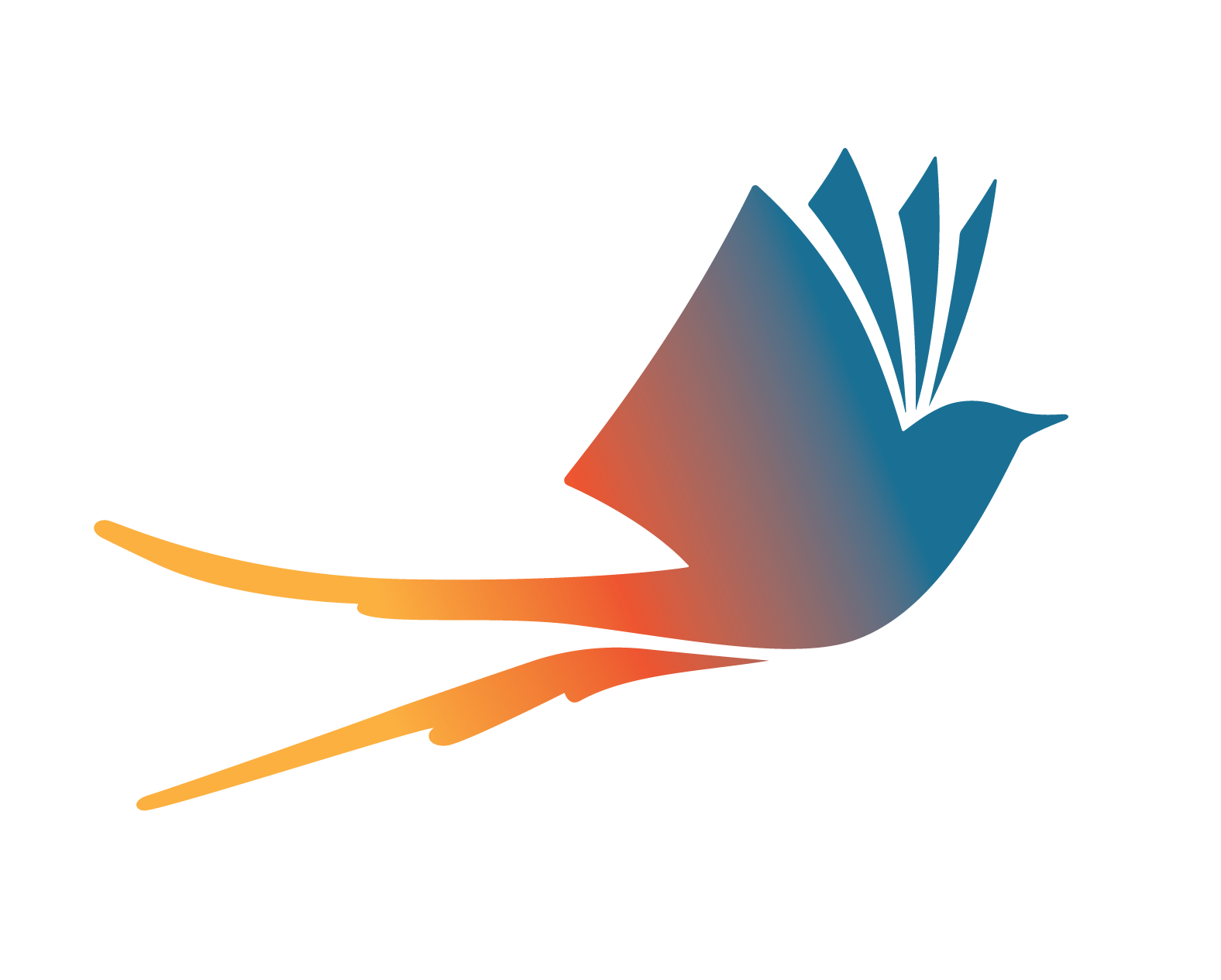 Deposits
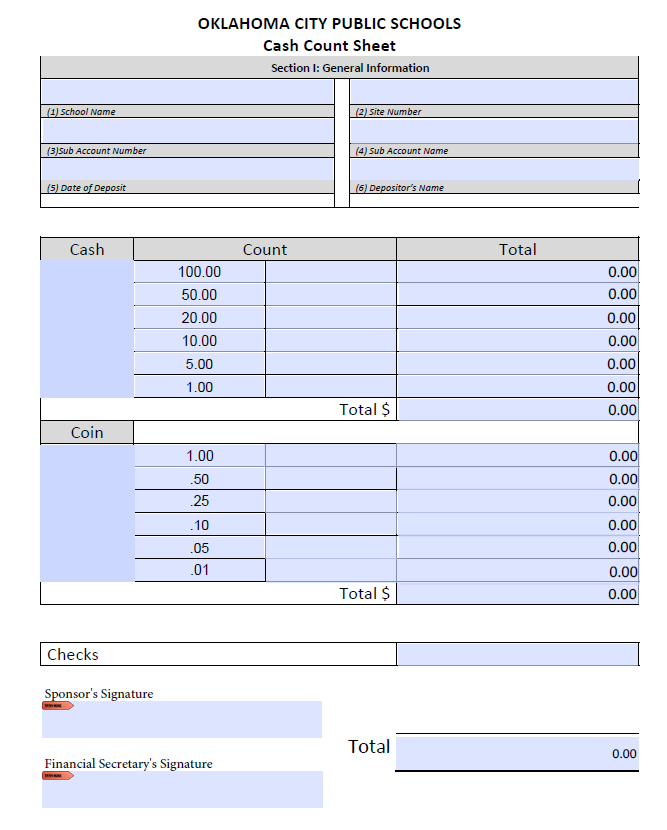 Cash Count Form & Deposit Slips  
Two (2) people must verify the amount of cash to be deposited.  Same people must initial both the Cash Count Form and the Deposit Slip.
Principal should know where the Cash Count Form and Deposit Slips are kept in case the Financial Secretary is not available and a deposit is needed.
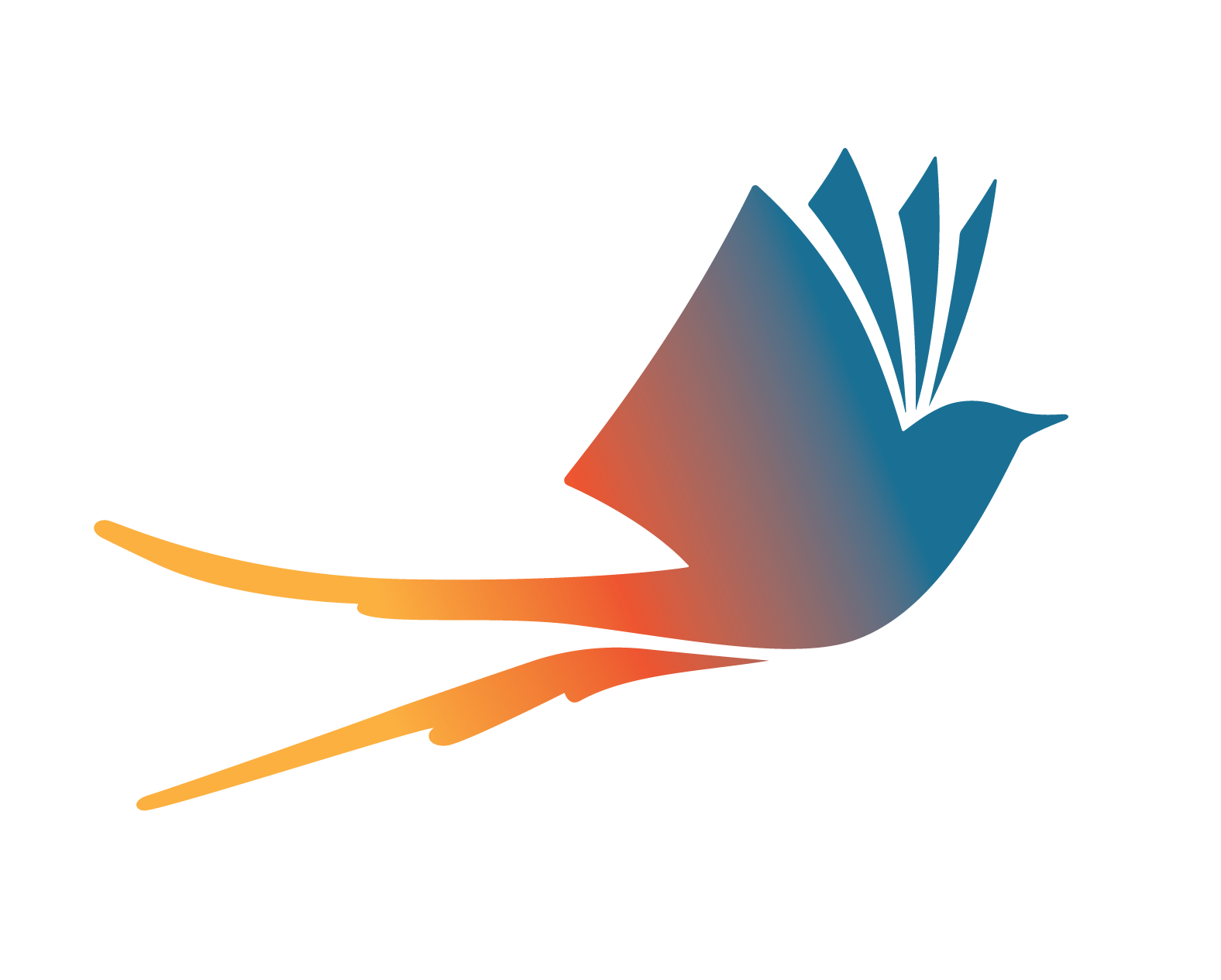 Notes from BancFirst
Deposits:

Please do not paperclip money.  If necessary, BancFirst prefers rubber banding currency versus paper clipping.

For deposits consisting of coins, BancFirst suggests putting your coins in a small bag to keep it from intermingling with the currency and possibly jamming their machines.
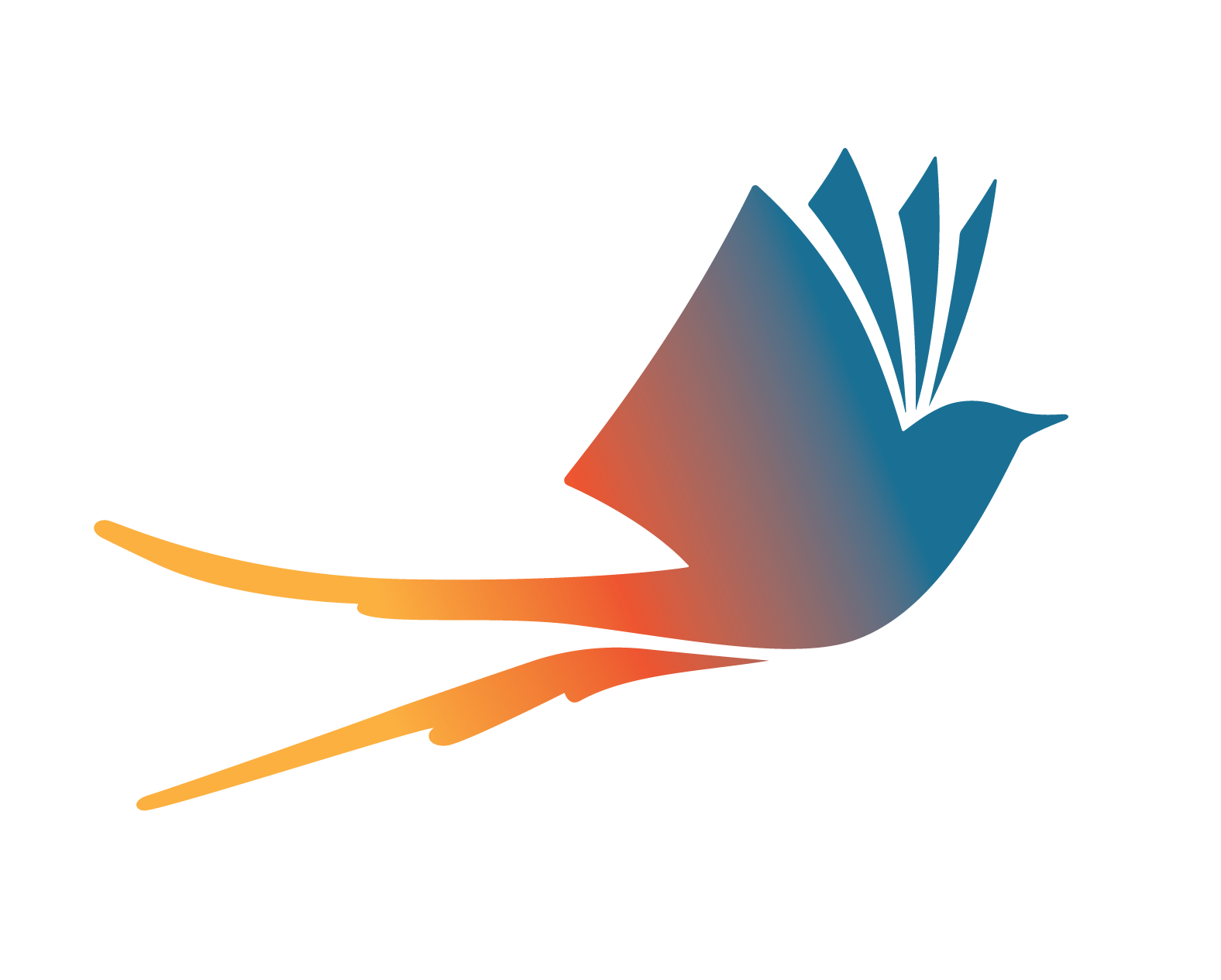 During the Year Actions:
REVIEW OPEN PO’s Weekly

Look at your open POs on the ZMM97TD report.

Double click on PO Number.

Check the purchase order history tab.

See if the GR and the IR Match or if one is missing. 

GR = Goods receipt entered by the Secretary

IR = Invoice receipt entered by Accounts Payable

If GR and IR match, the PO will pay. If they do not match you need to contact AP and/or modify your GR accordingly.

IF GR and IR match, are lower than PO amount, and nothing else will be purchased, contact Purchasing to lower and close the PO.
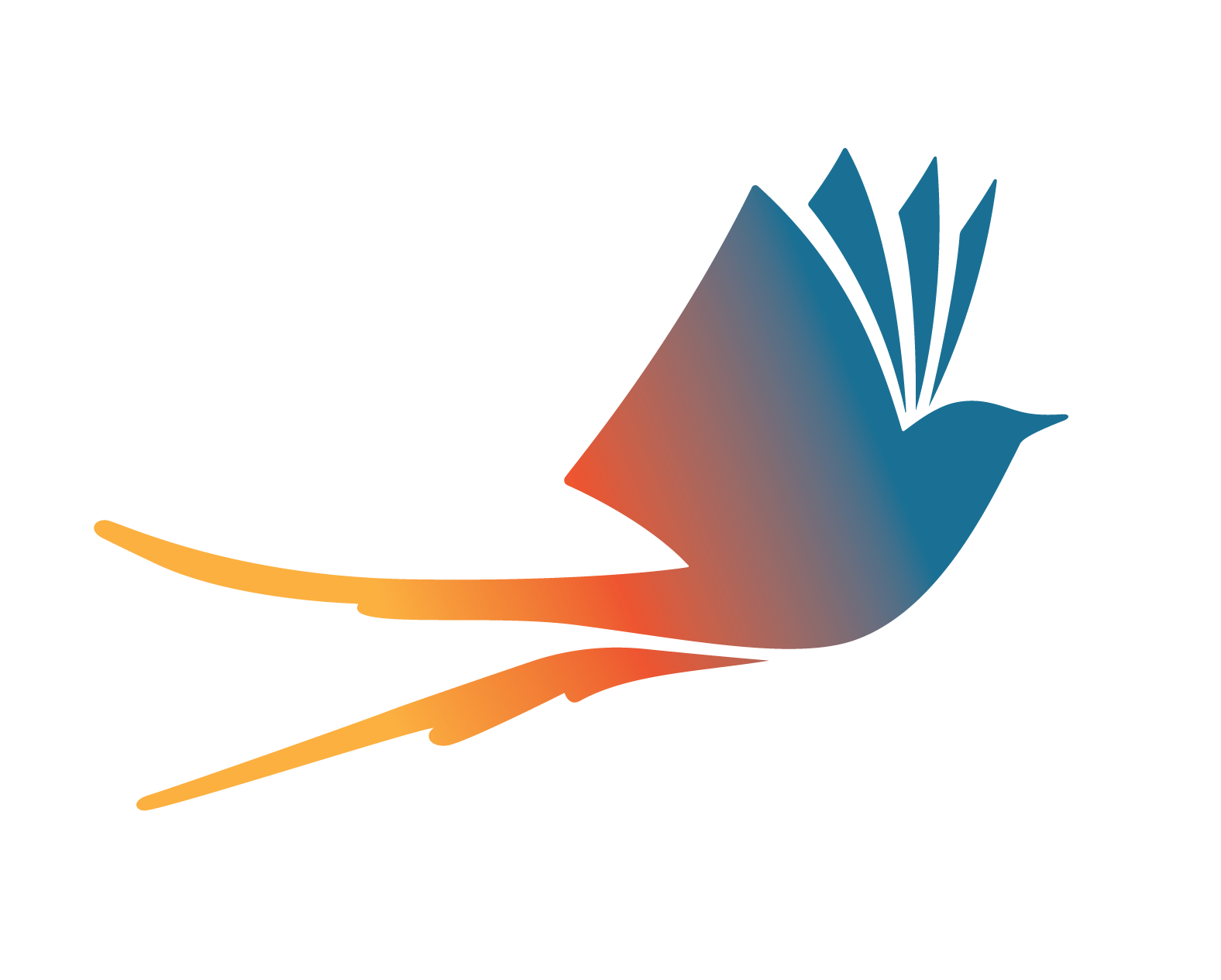 Vendor Payments
Approved PO, GR, and IR receipt must be completed in SAP for a check to process.

Check runs are on Monday and Thursday each week and mailed on Fridays.

If the check is a DO NOT MAIL, you will need to e-mail acctspayable@okcps.org to let them know NOT to MAIL the check and to send it through the daily courier.
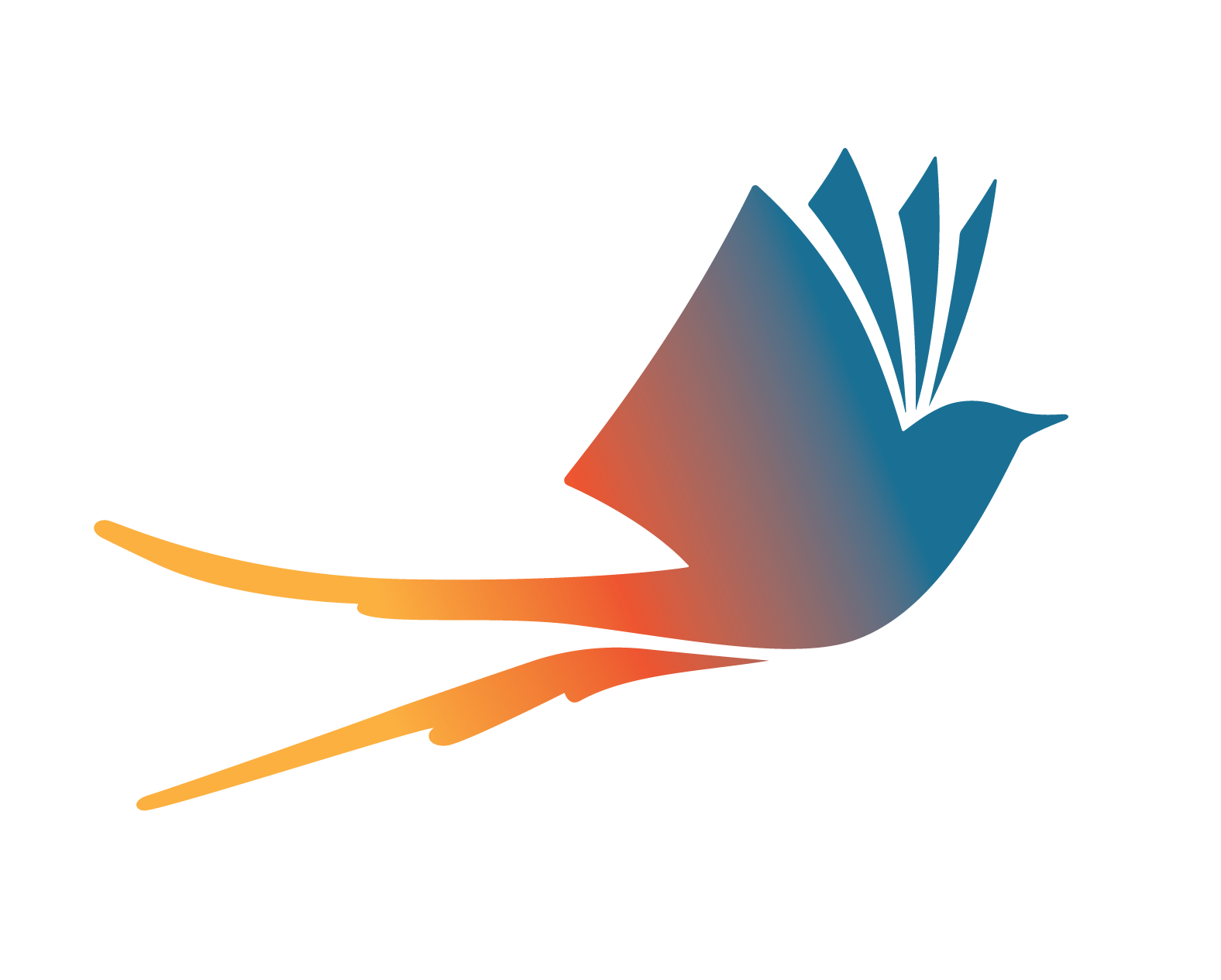 ATHLETICS Start Up Change Process for School SitesFY2023
1) Each Mid/High school site has been issued $200 start up change for athletics. These funds came out of XXX60821 Athletics – General and need to be locked in a secure place.

2) The School Accounting department sent a list of school sites that needed the $200 athletic startup change fund to Accounts Payable (AP). Treasury received the check from OKCPS district and cashed the check to distribute the funds to the school sites.
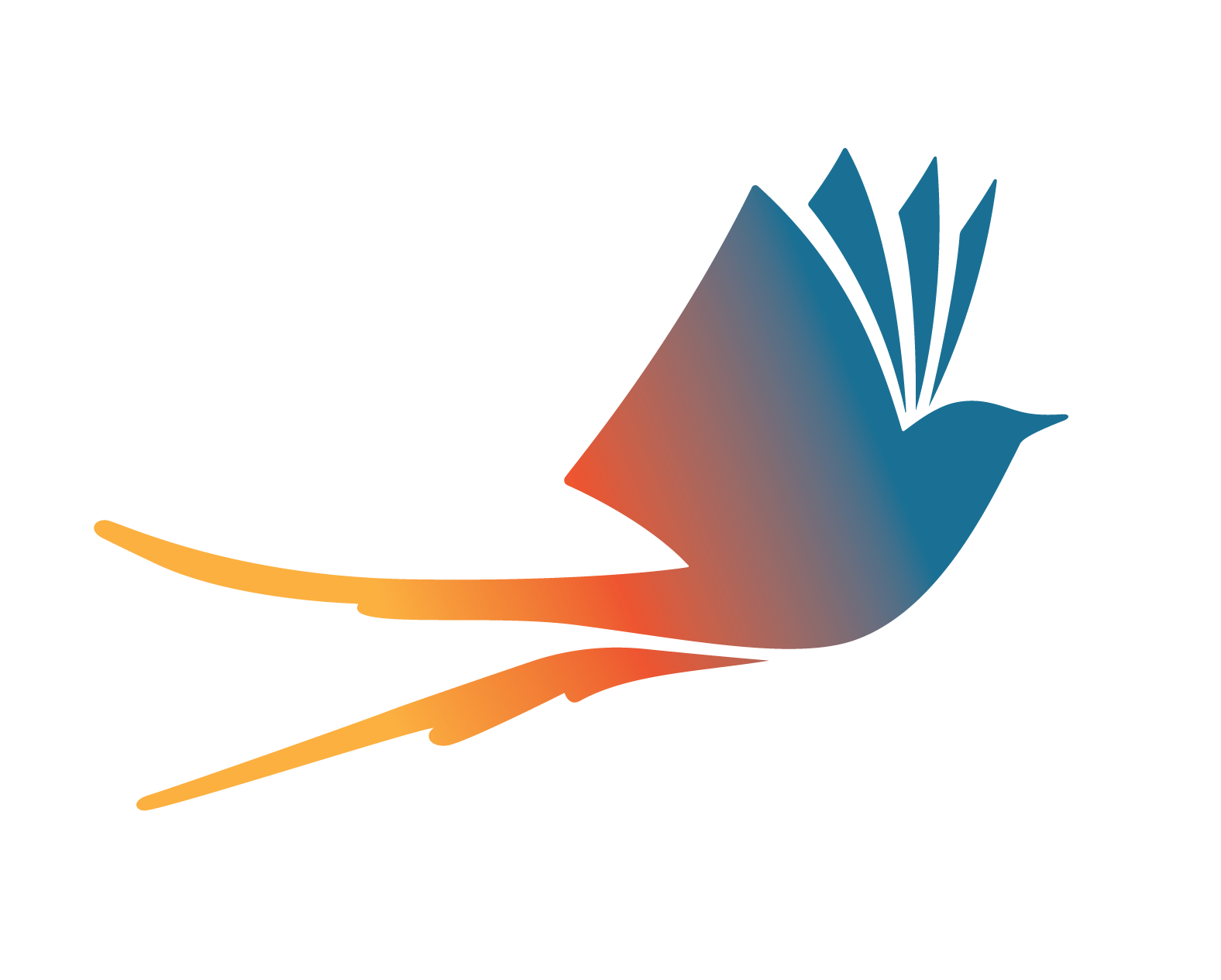 Start Up Change for Athletics at School Sites (cont.)
3) These funds will be signed out for each athletic event by the appointed Staff member from the Principal for the athletic event for that day.

4) The funds will be signed back in to the Principal/ Staff member after each game to be secured in the designated place in the school.

5) Each site will be responsible for keeping the breakout of cash that they need for their athletic event. If for some reason they end up with all big bills at the end of the night the Principal/ Staff member will designate someone to go to BancFirst the next day to get smaller bills to have before the next game.
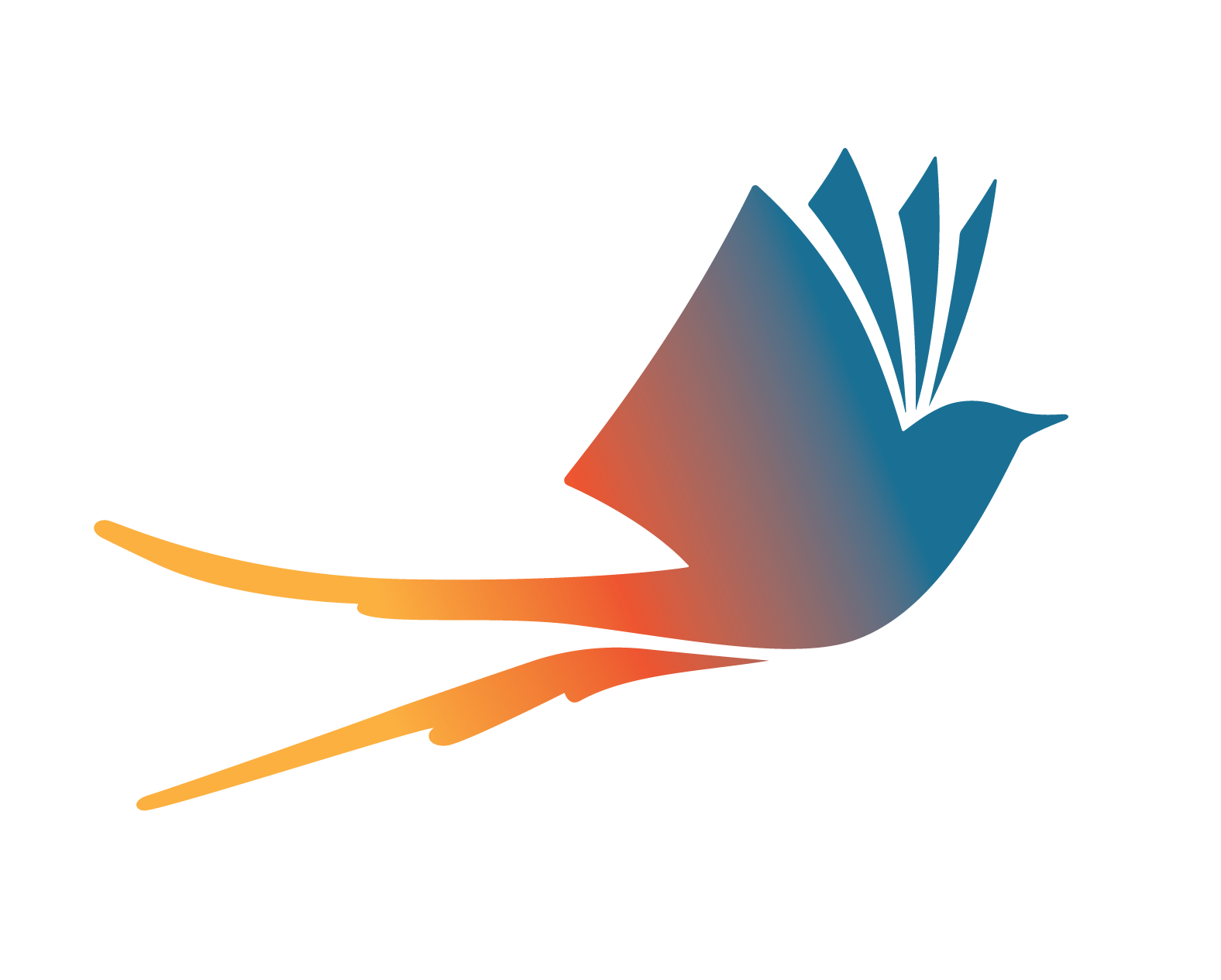 Start Up Change for Athletics at School Sites (cont.)
6) If school site needs more start up change than $200, then they can put in a PR to request additional funds for the athletic event. 

A check will be generated that they can cash for the additional change. Once the game is over, they will drop the additional
amount separately to deposit back into their school site bank account.

7) A start up change cash count form will be turned in with monthly report documents. This will show that the change amount is accounted for and is not over/short each month and is signed by the Principal attesting that this is true and correct.
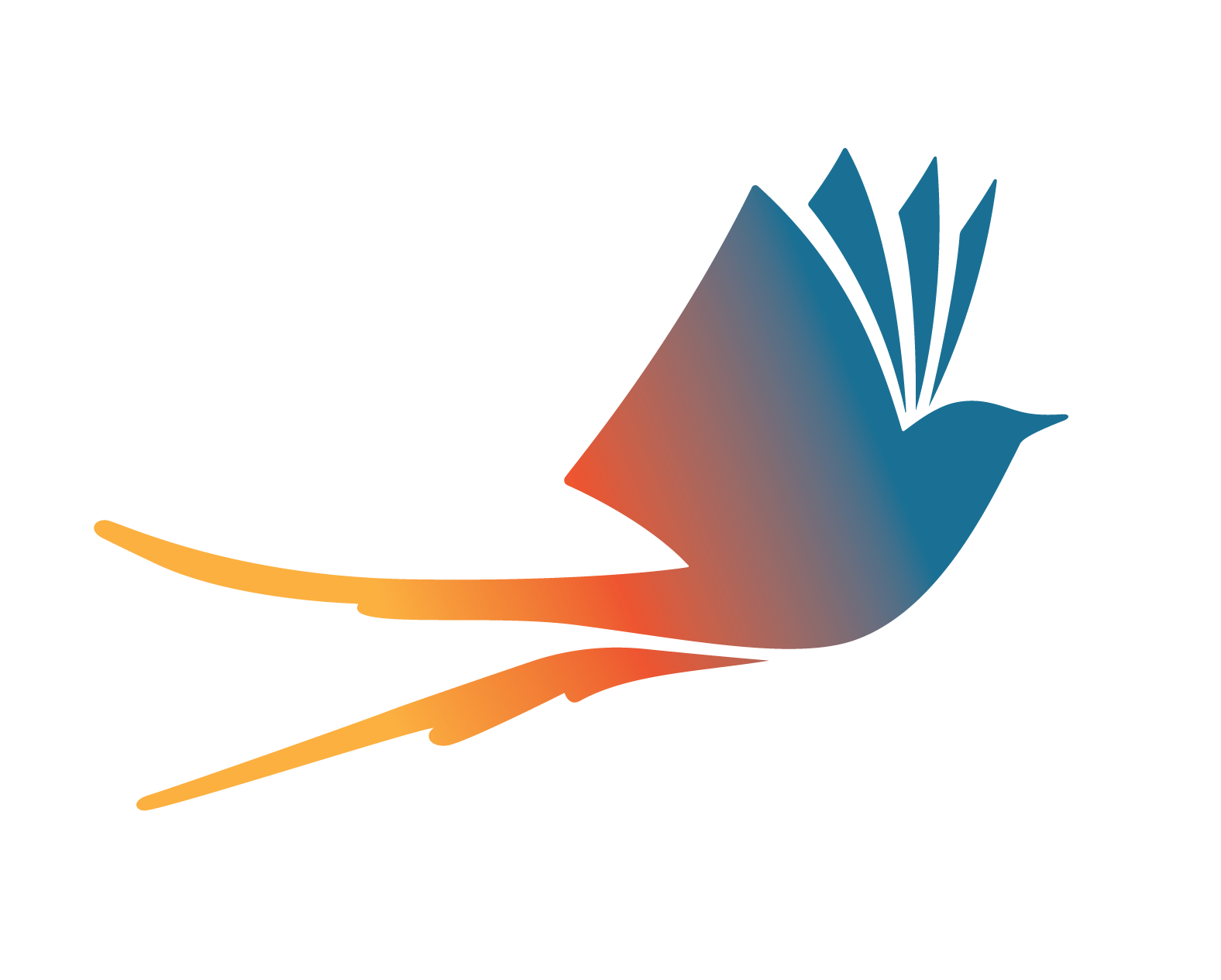 Start Up Change for Athletics at School Sites (cont.)
8) This is a change only fund.  It is not to be used for any purchases and it must always remain at $200 to be available for the next athletic event.

9) The Principal/ Staff member will turn in the $200 at the end of the year after the last athletic event ends.

10) This option is offered to eliminate having to request start up change for every athletic event.
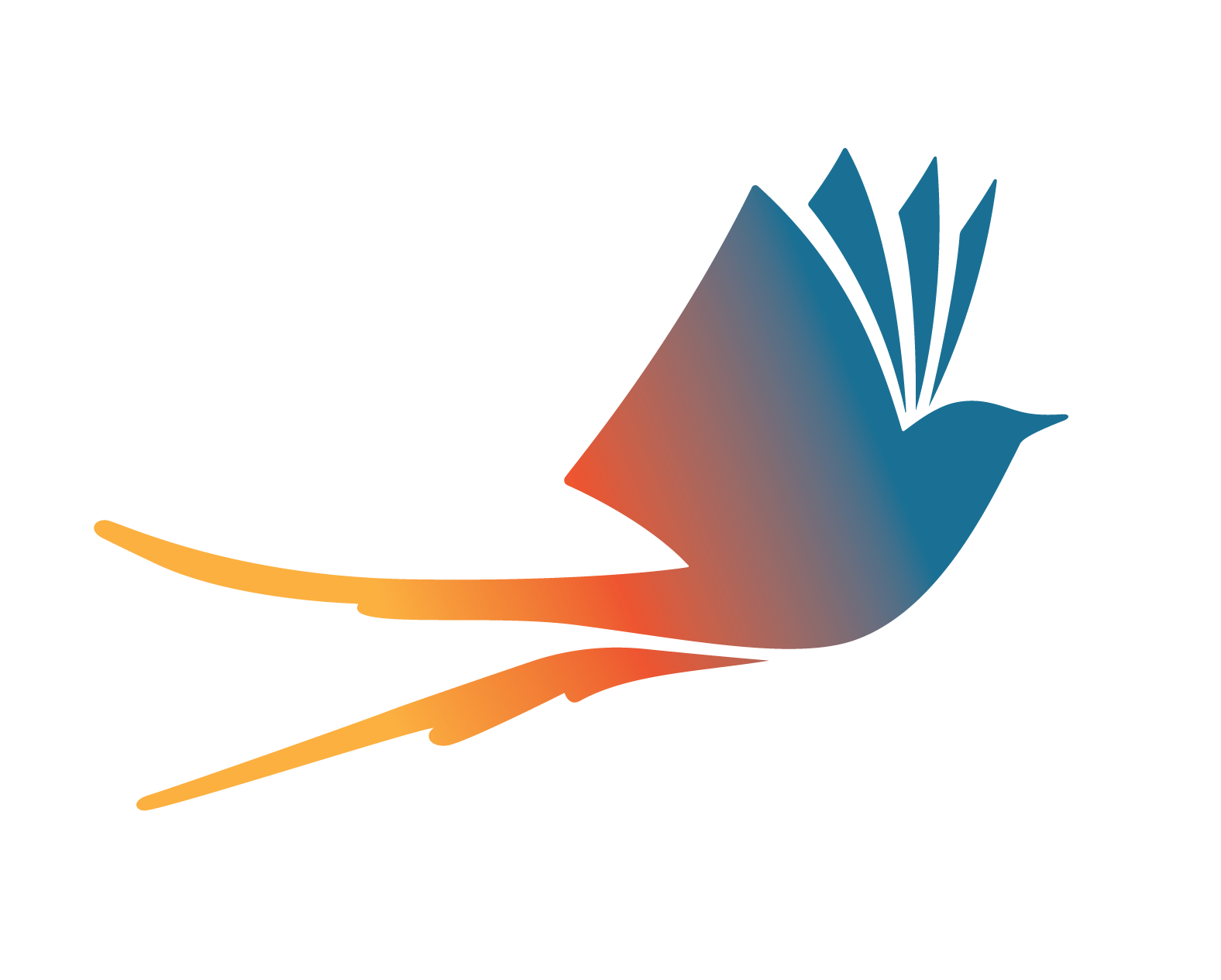 During the Year Actions:
Arbiter pay will still pay the officials and the workers.

School sites will still buy the equipment for all of the sports teams.
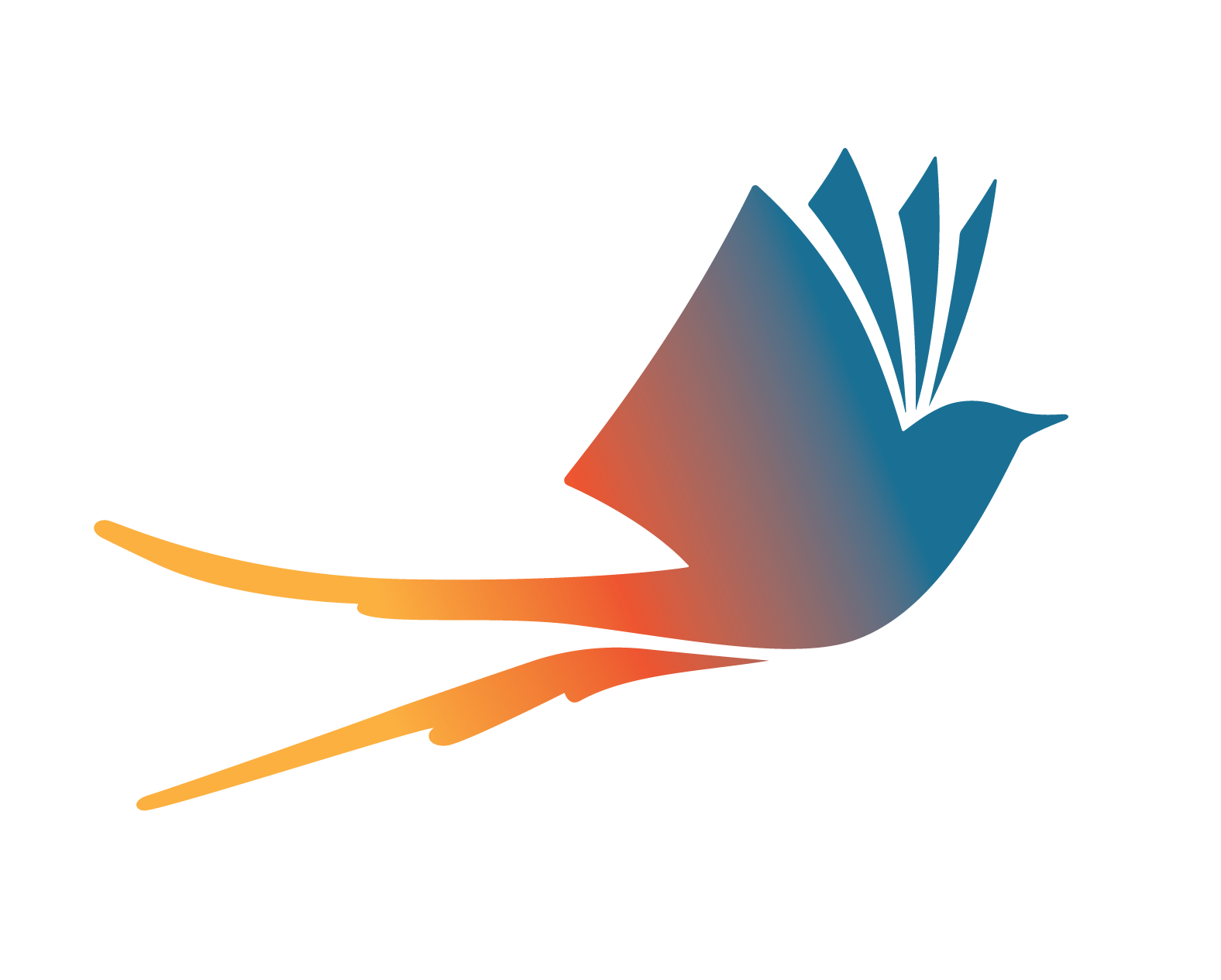 During the year Best Practices:
Make necessary purchases before the end of the school year. For example: T-shirt orders at the end of the year to sell at enrollment time the next fiscal year. All Shirts must be approved by Communications Jessica Haque for Branding.

If you place your orders in the months of April or May you are likely to have the T- shirts before the end of the year and the PO does not have carryover into the next fiscal year.

When you put in a line for shipping put in the dollar amount in the quantity and the value price will be 1.00.

Before placing your order be sure that the vendor will be able to deliver the items by the end of May.
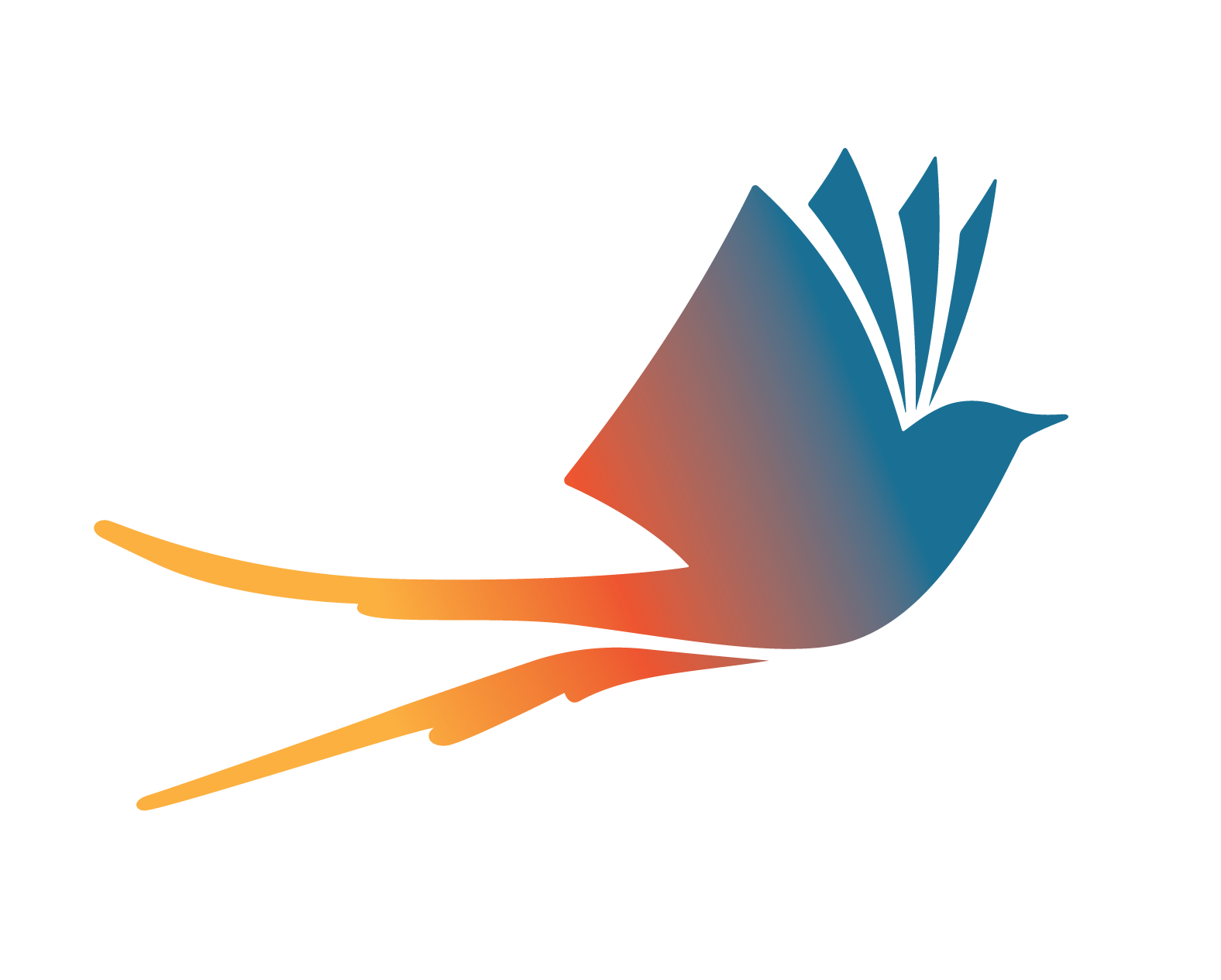 During the year Best Practices:
Keep a SAP Tracking Log for your PRs.  This will assist you with the status of the PR to PO and GR.

The form is located on the Finance webpage (go to Departments-Financial Services-School Accounting). Download it to your desktop for easy access.

The tracking log is on the next slide.
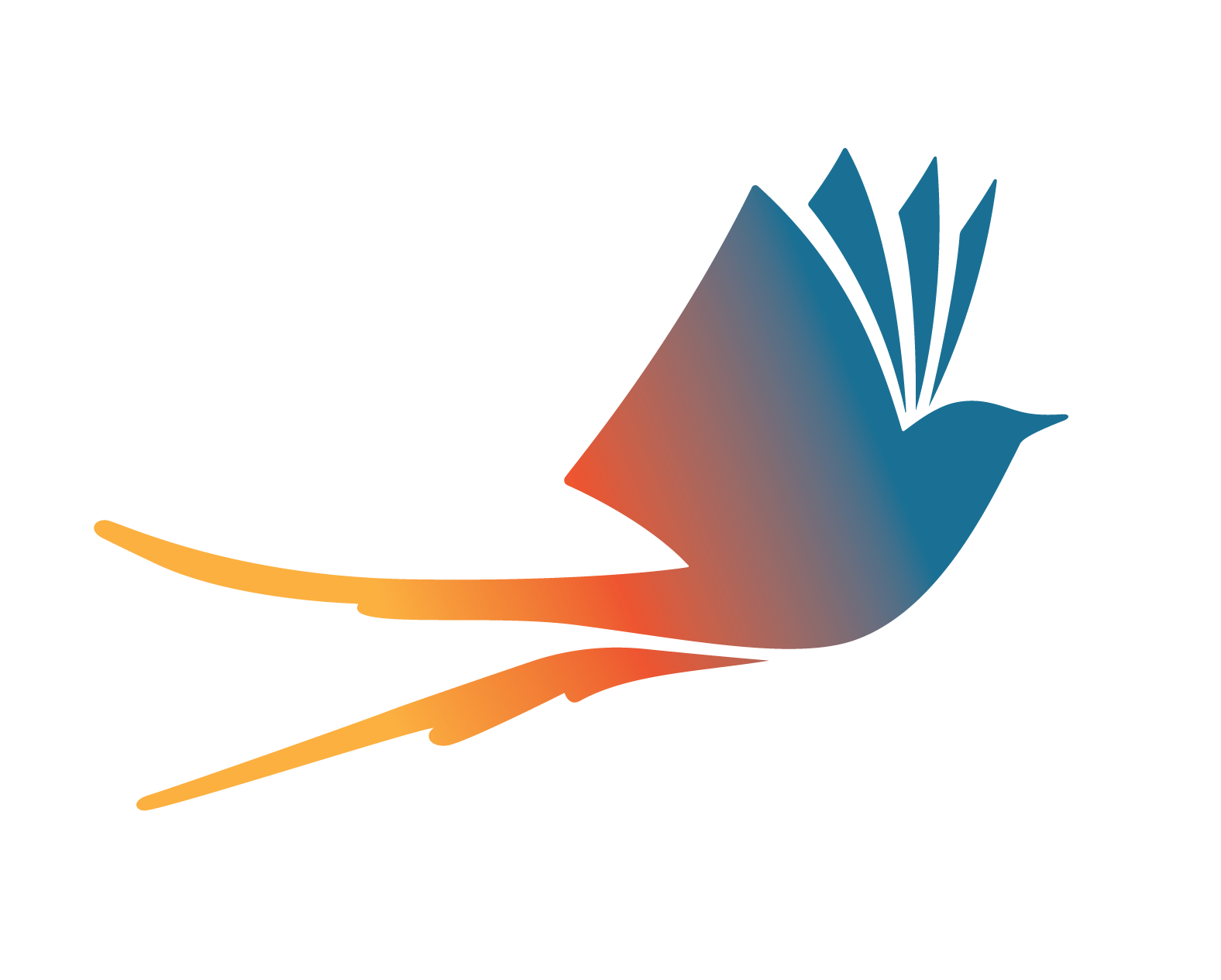 During the year Best Practices:
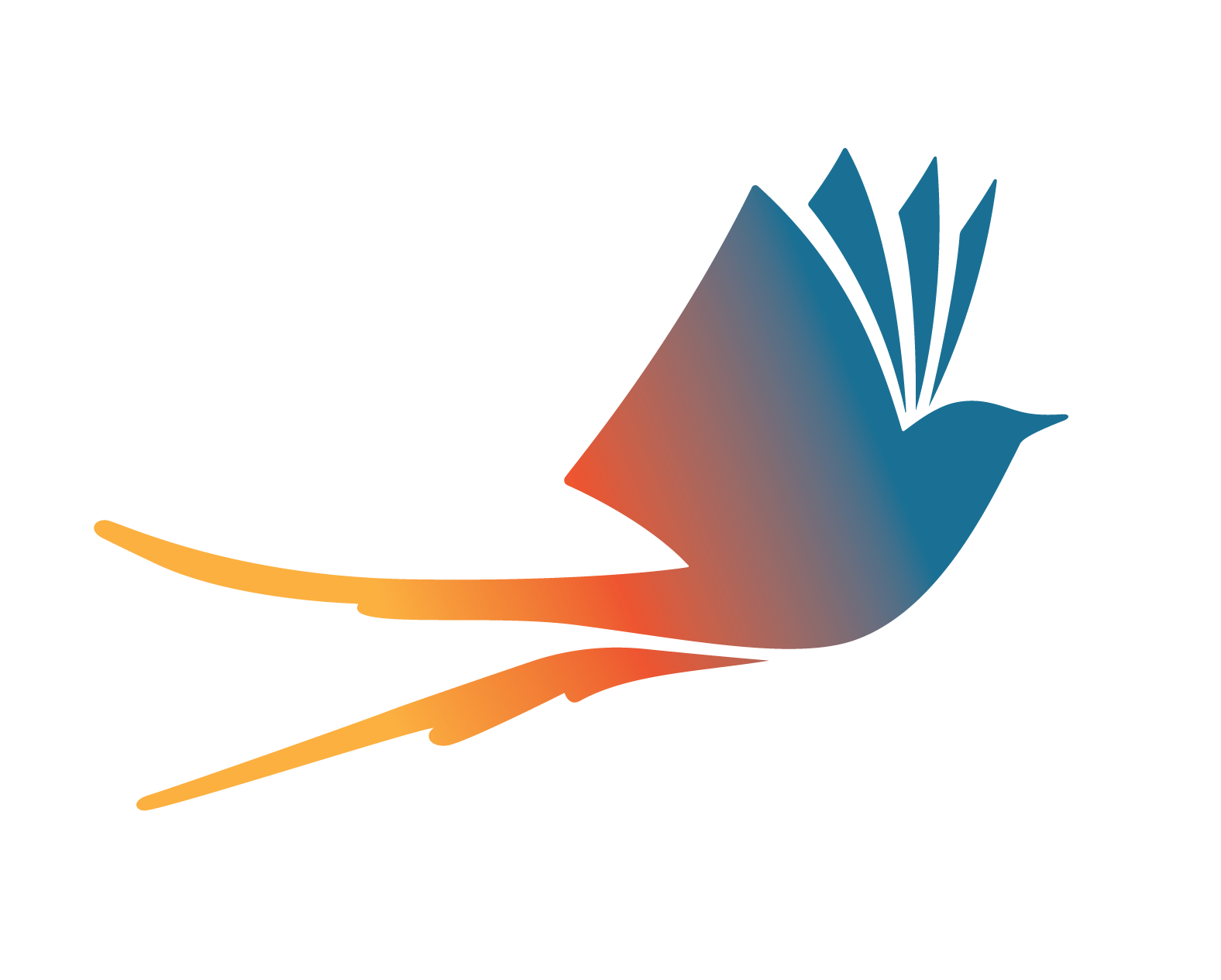 Fundraising
Permission for Fundraising forms must be approved by the Principal (Custodian) before anything is sold in your school and before the fundraiser begins.
Inventories of unsold product must be maintained.
Unexplained variances/missing funds require approval by your ILD before the SAF monthly report can be finalized and submitted.
34
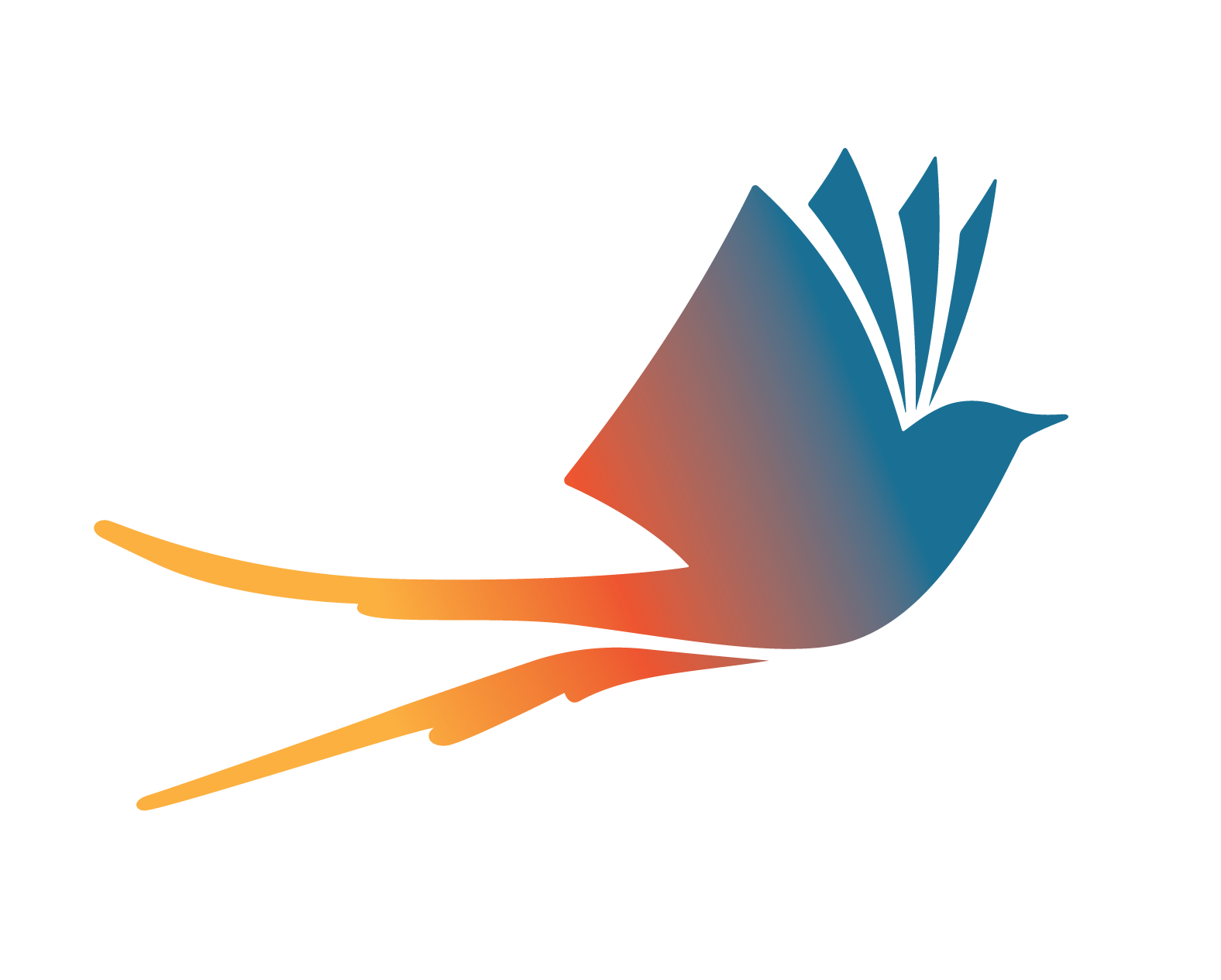 Student Fundraiser Activities
All fundraisers should be coded to 1950. 
All fundraisers must submit (each month) the following for each fundraiser that is in progress:
Signed Profit and Loss form
Total of all receipts pertaining to each fundraiser
Vendor invoices/receipts 
Fundraiser Permission Form (first month only if not turned in with budgets)
Appropriate Program Codes must be used to record all fundraising receipts.  
Limit the fundraiser’s duration (the shorter, the better)!
Use funds raised during the year for the purpose it was raised. The students that raised the money should benefit from it.
No Political Endorsements allowed –
     Ex. Blue & Gold Packaging
Refund Guidelines to Student/Parent
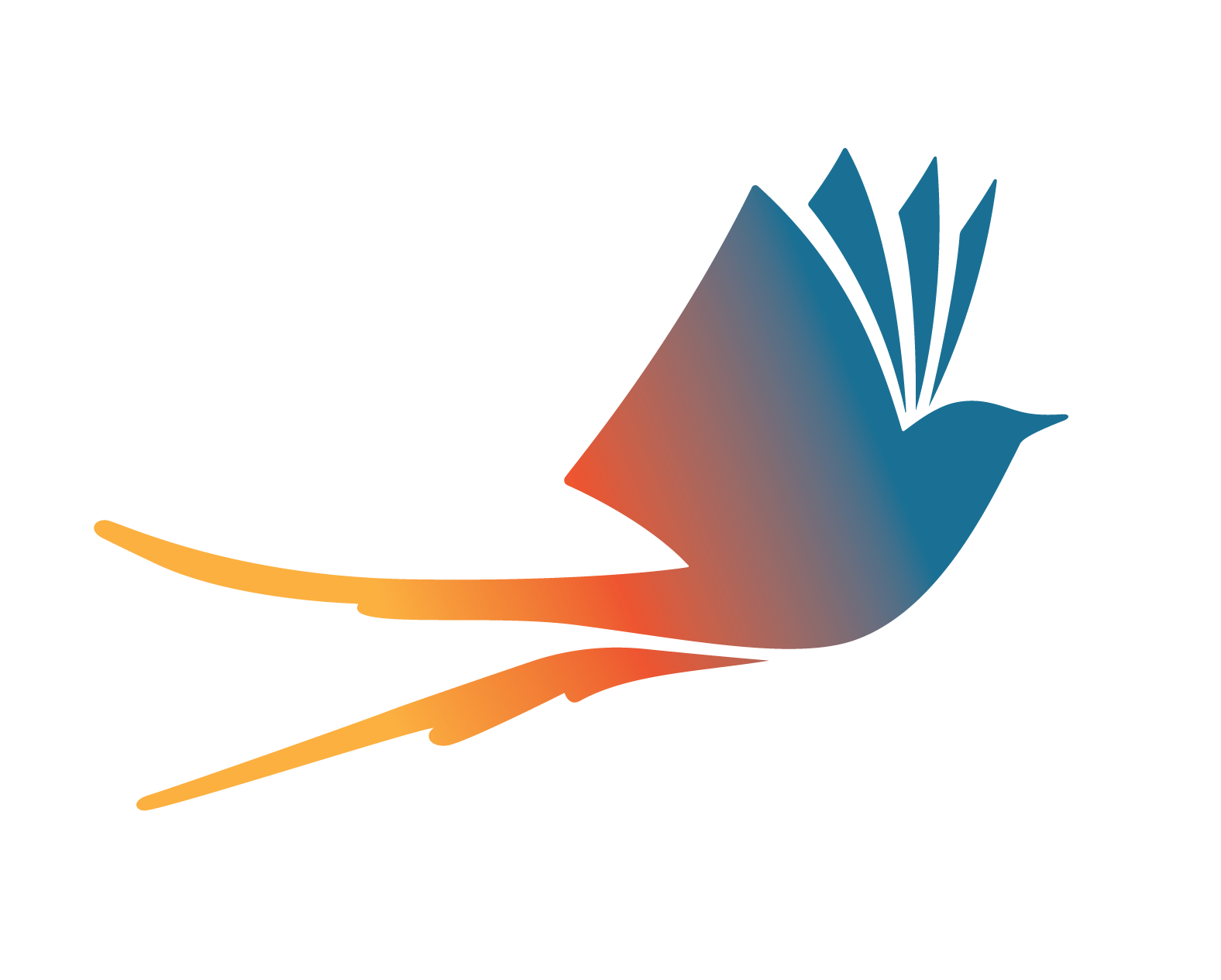 Refund Guidelines:
When a parent, student, or employee paid for an item or student activity and is requesting a refund, they must provide a copy of the original white cash receipt.

Refund will only be issued from funds where the receipt was originally deposited.

Refund will only be issued to the person named on the original white cash receipt.

Refunds must be requested prior to June 30th of each year. 

Note: Fundraiser money raised by a student for any purpose will not be refunded. Fundraiser receipts in the Student Activity fund account belongs to the school to be used for the benefit of the original organization.

See the Request for Refund process online - 
Departments> Financial Services> School Accounting> Refund Request
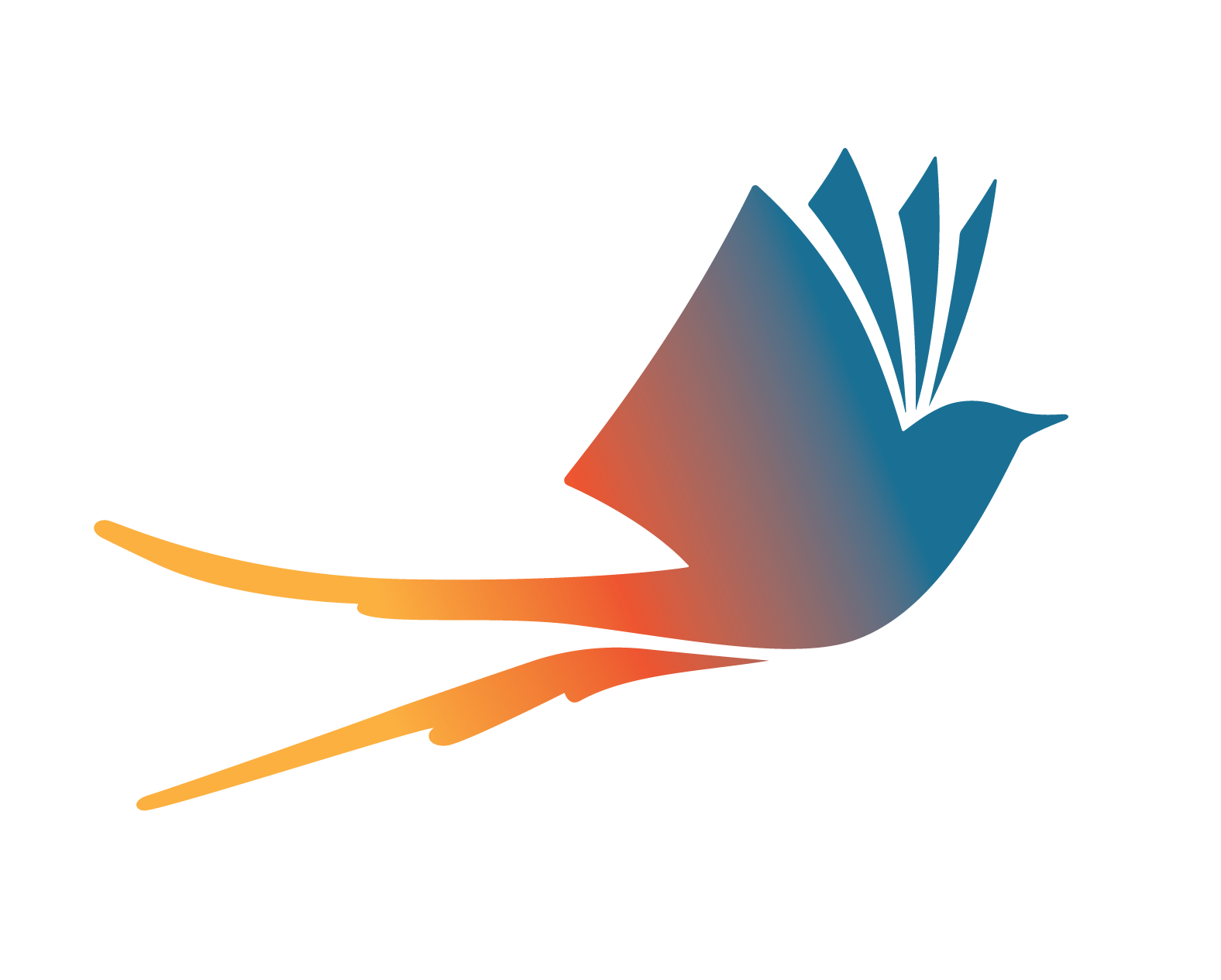 Running a FY2023 Budget
To find out the balance of any cost center you will need to run a Y_OKD_48000045 report 
(this report runs quick) 
Cost Centers consist of XXX(site) 60(BA) XXX(project)  
Be sure to change the Fiscal year to the current Fiscal year
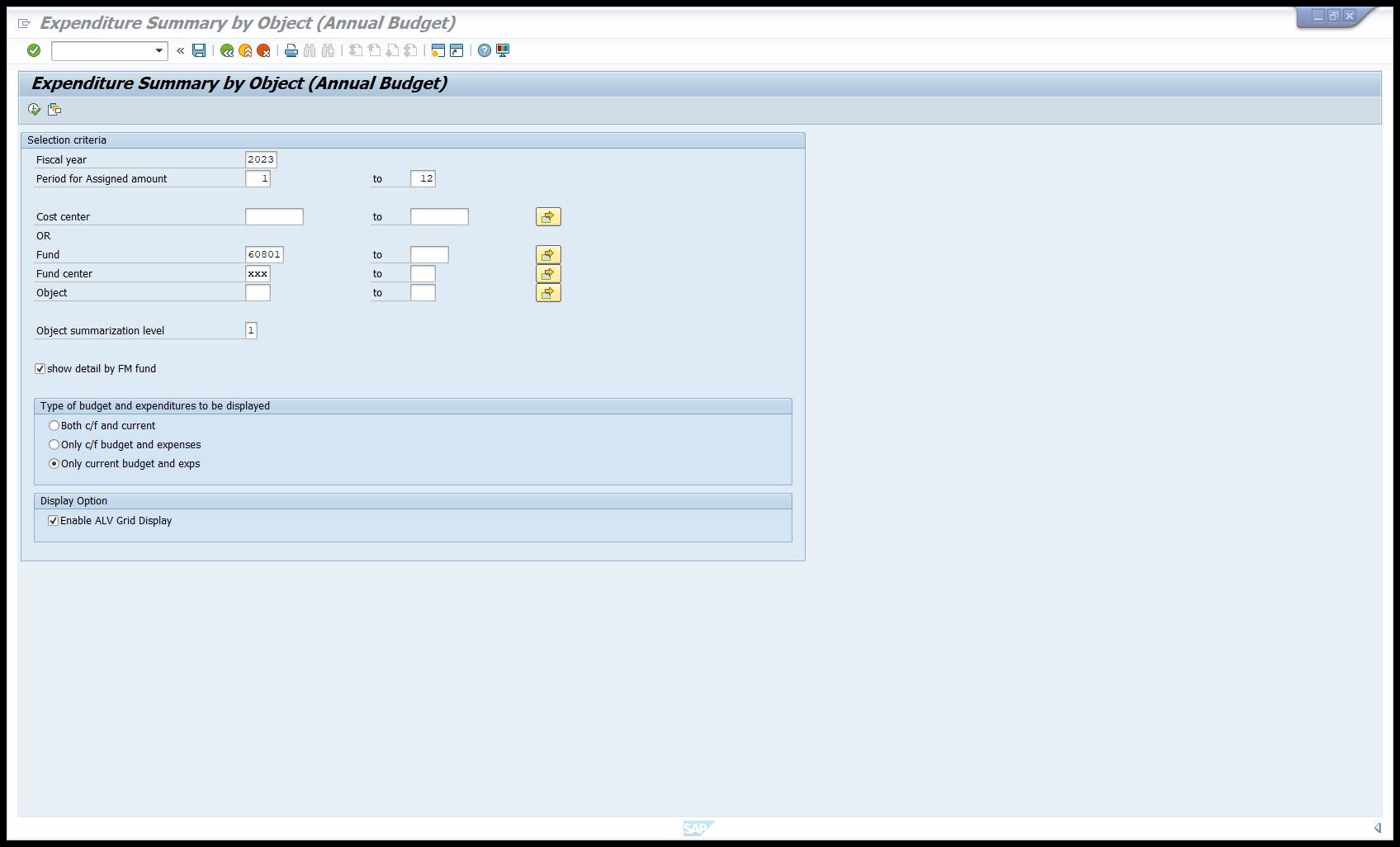 Site number
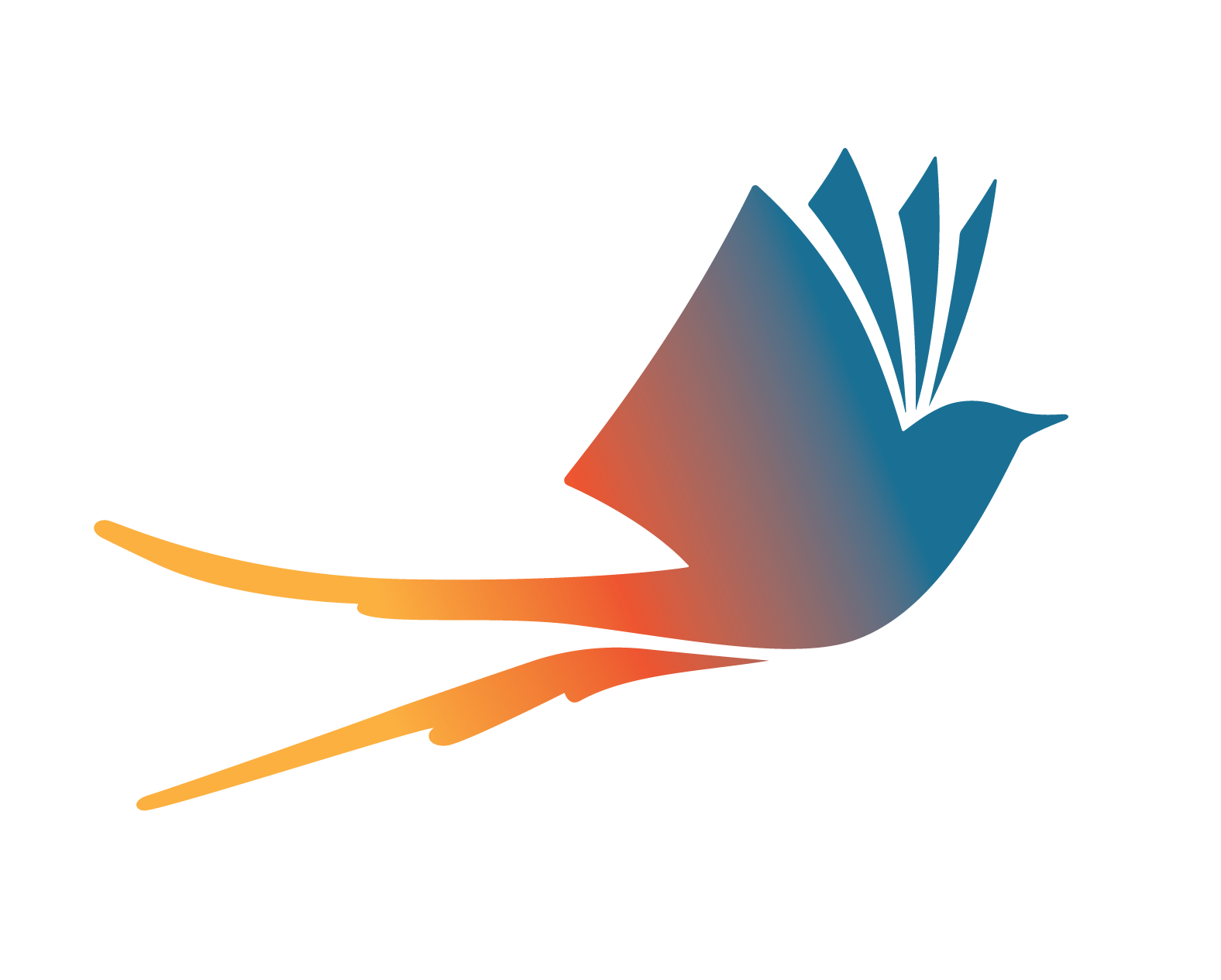 Sanctioning of Parent Organizations and Booster ClubsPolicy D-11
The Oklahoma City Board of Education has recognized booster clubs and other adult organizations as exempt from the requirements of the school activity funds management regulations.
Any organizations seeking exemptions shall petition the board for such exemption.
All Booster or Parent groups that operate outside of School Activity Funds must be sanctioned by the OKCPS Board of Education.

If you know of any Booster or Parent groups that are in existence and have NOT been Board approved, please notify School Accounting.
38
38
Parent Teacher Association / Organization
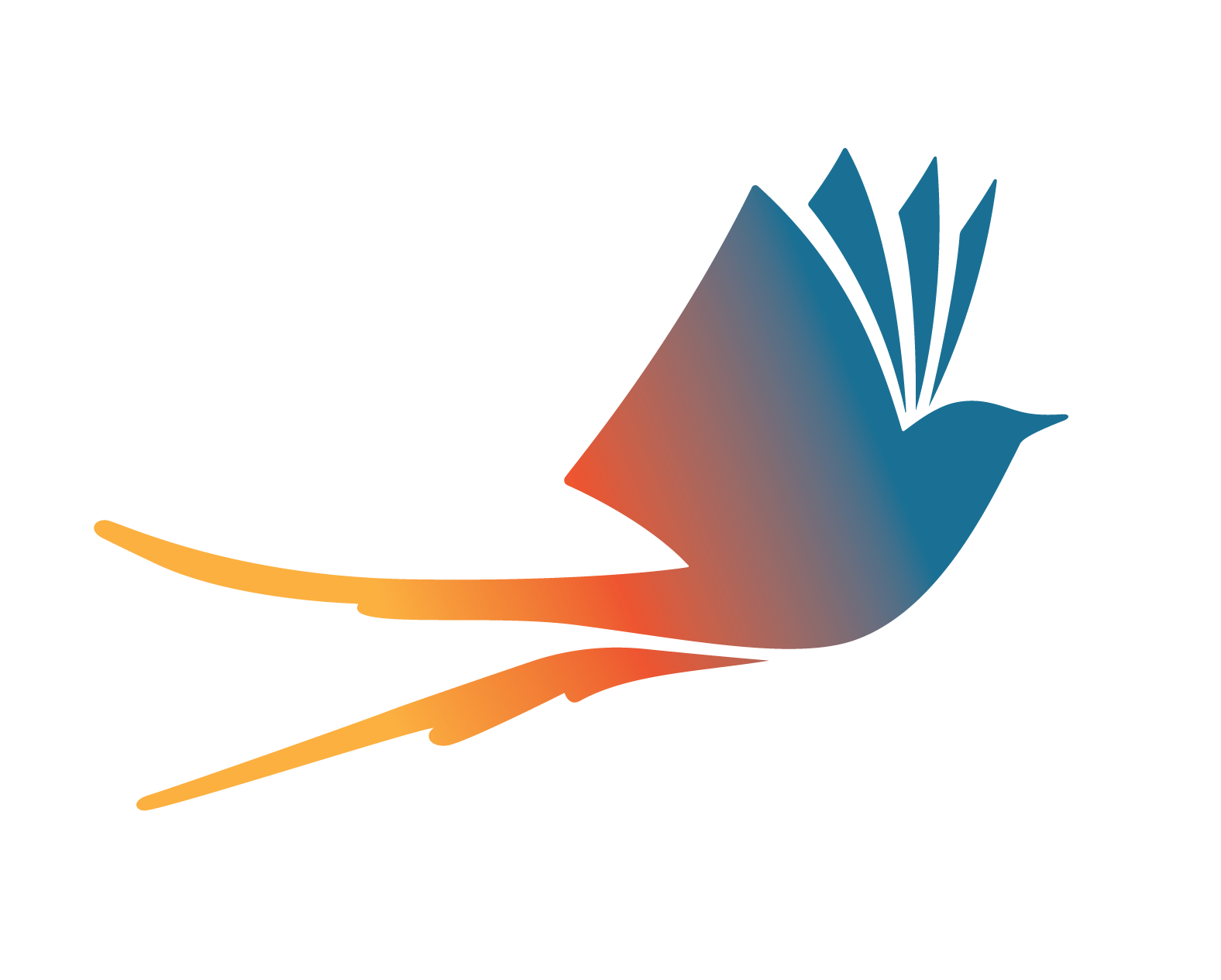 Never make payments to the PTA/PTO.
Raised/Donated Funds;  
PTA/PTO can raise and pay for items separate from OKCPS, but if they “donate” or “contribute” funds to the school’s SAF account, the funds become the school site’s SAF and must follow the SAF guidelines. 
Never co-mingle PTA/PTO with Student Activity Funds.
39
39
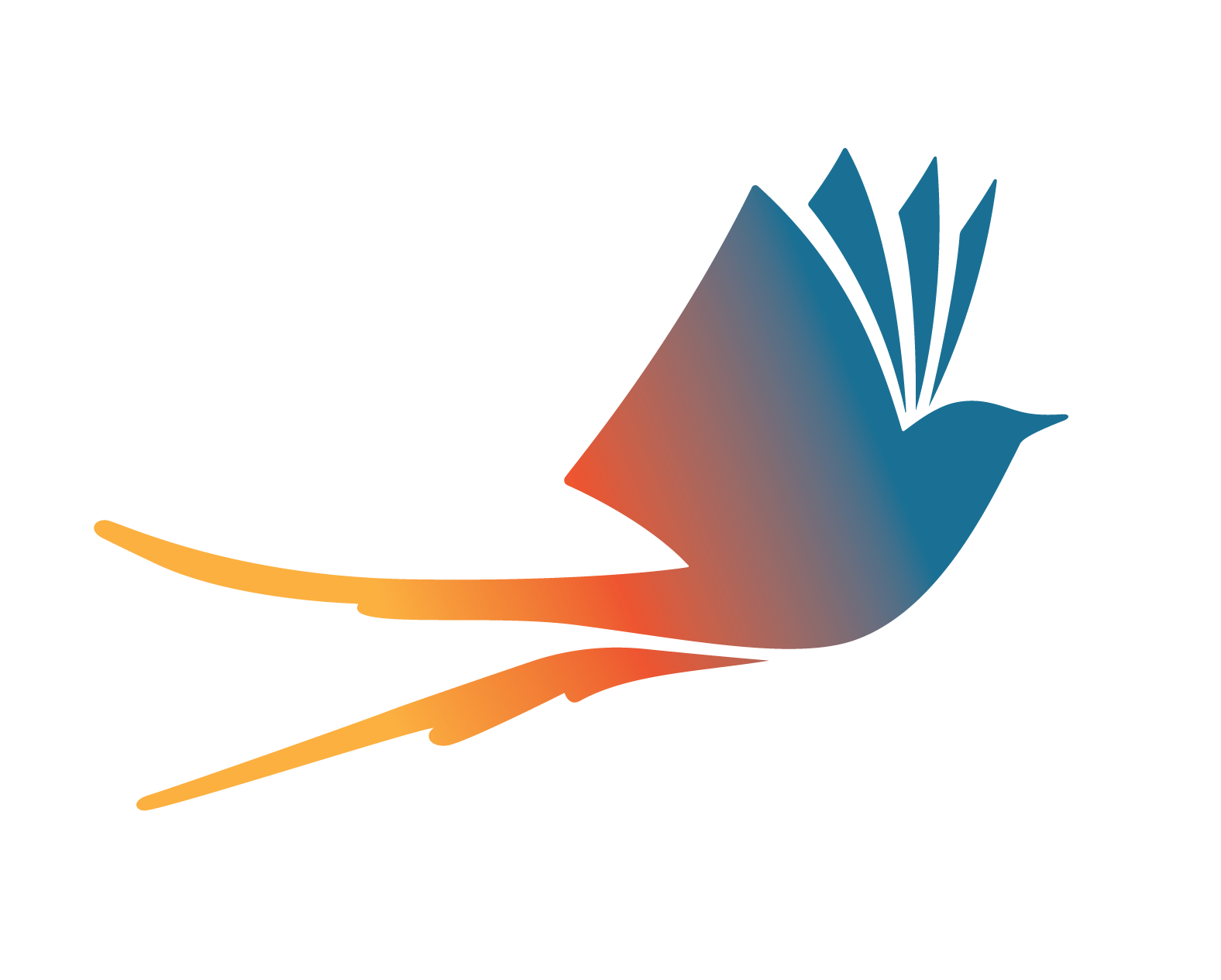 SMART SNACK REGULATIONS
When students return to sites this will apply, but due to the Covid-19 Pandemic please consider safety precautions.

Concession sales of “food” during the school day must comply with Smart Snack Regulations.

Concession sales CANNOT be sold during mealtimes.

Concession sales of raw food (Blue and Gold Sausage or cookie dough) CAN BE SOLD anytime.

Please contact SNS for any questions on qualifying products for resale.

http://rdp.healthiergeneration.org/calc/calculator/
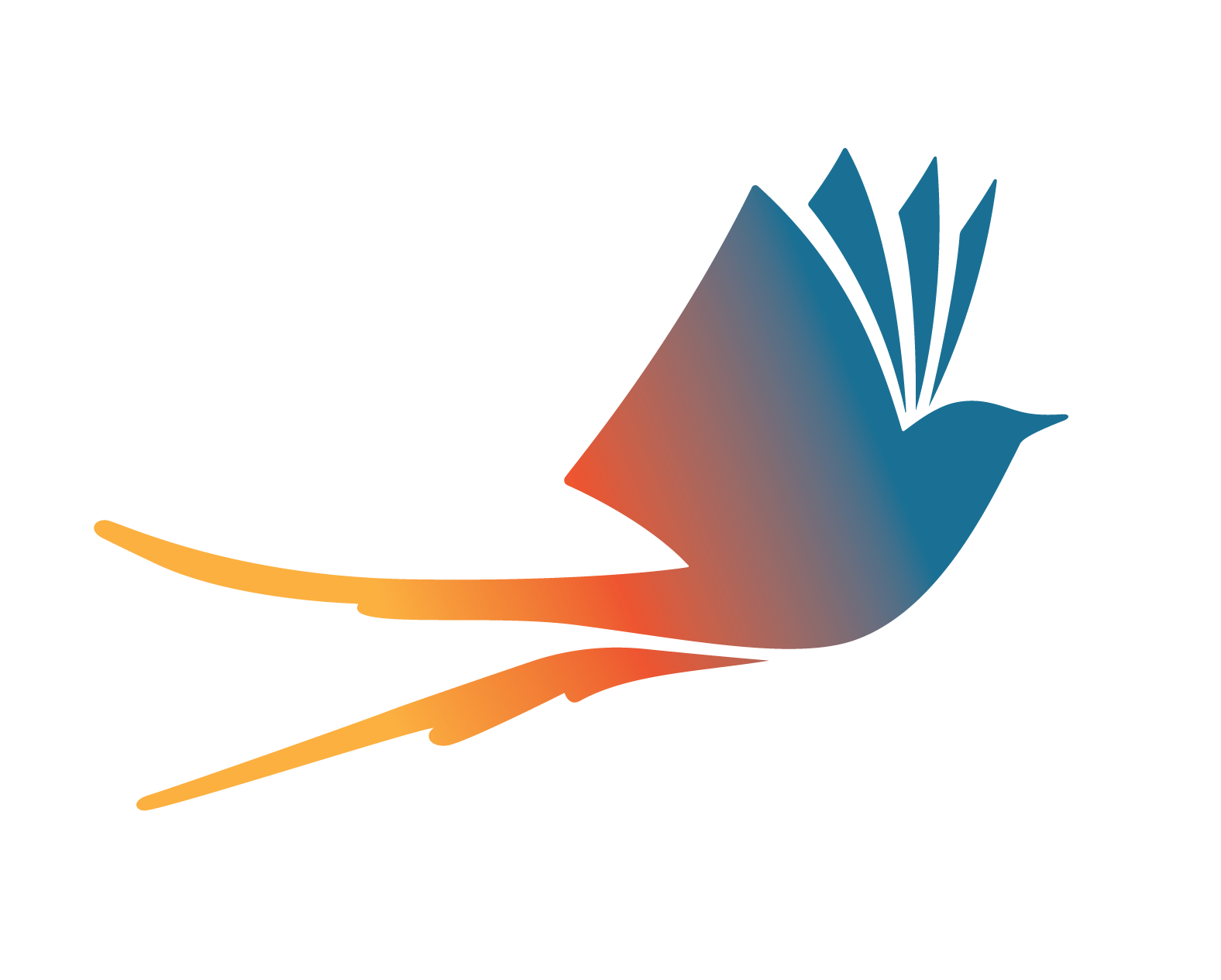 Student Activity FundGRANTS
Audrey Fitzsimmons,
Manager Grant Writing
awfitzsimmons@okcps.org
405-587-0117
41
41
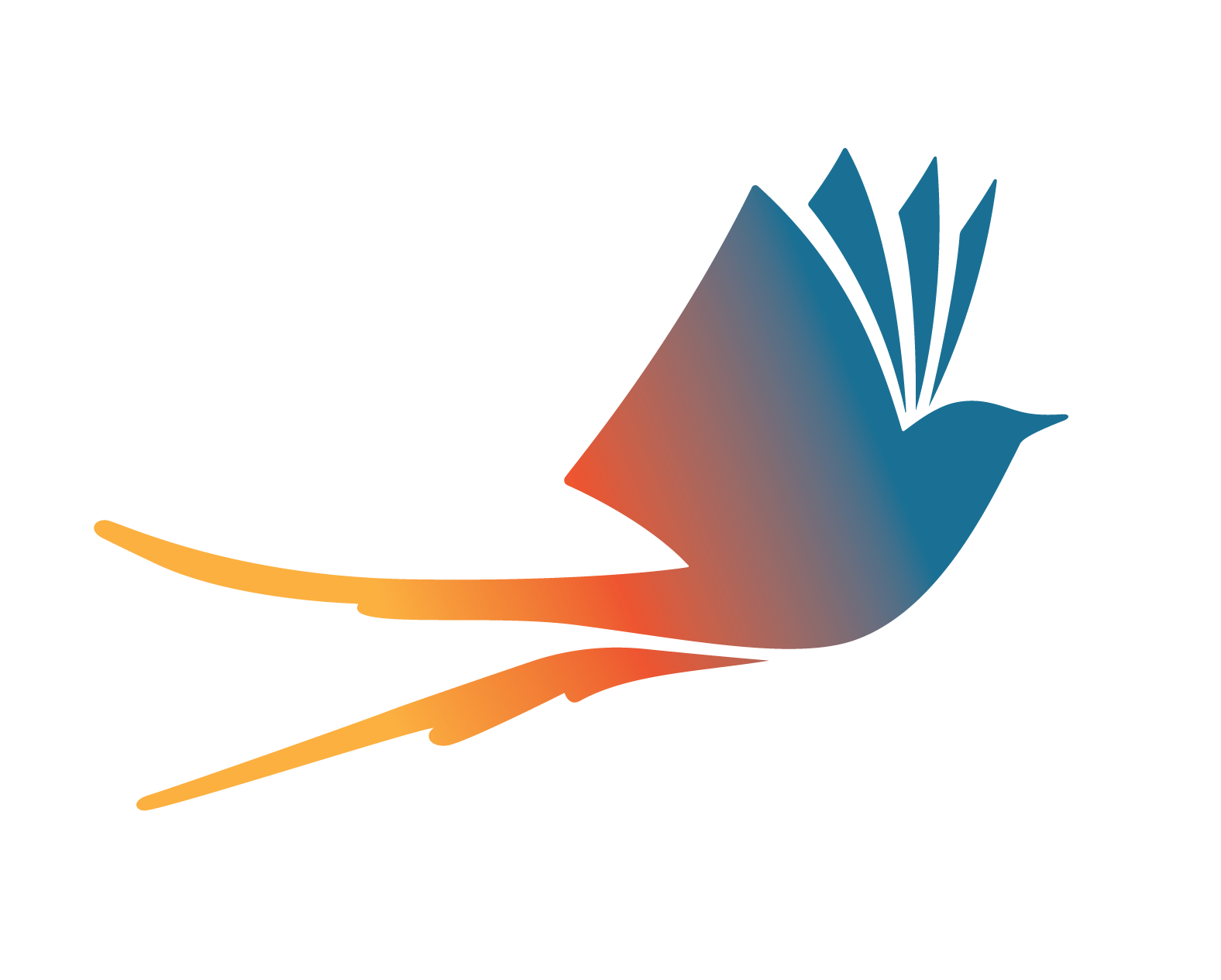 Student Activity FundBefore applying for a grant…
Teachers – Need to coordinate with Principal
Principals – Need to coordinate with ILD
ILDs – Need to coordinate with appropriate Director/ Administrator
42
42
Student Activity FundIntent to Apply
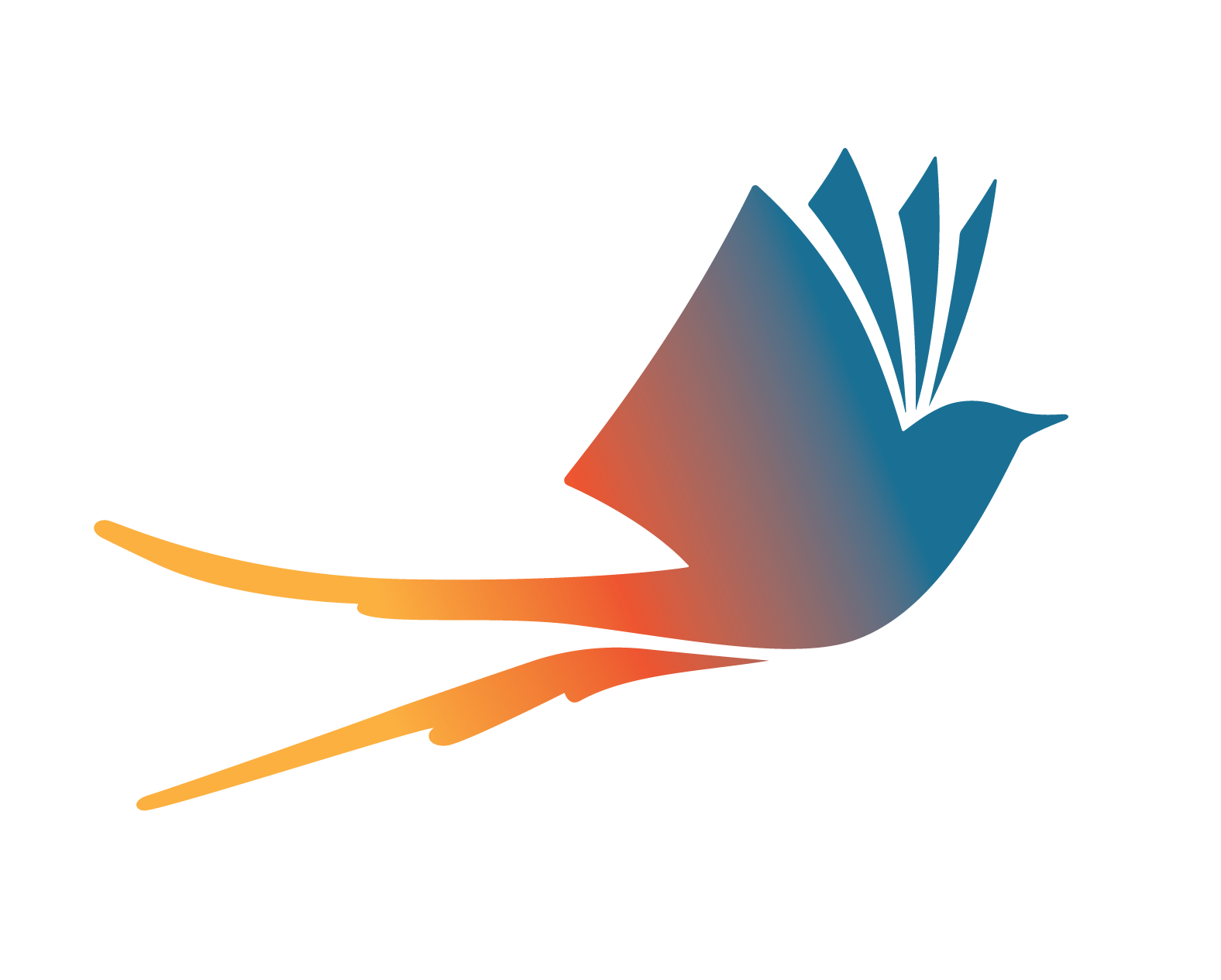 Please submit prior to applying for any grants or having a 3rd party apply on your behalf.

Allows for the collection of necessary District-level approvals.
Complete basic information –funder, amount being requested, district match, project description.
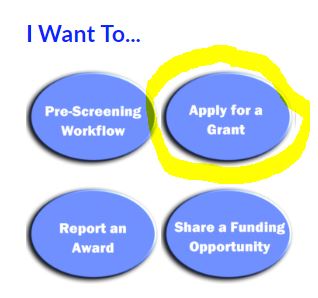 43
43
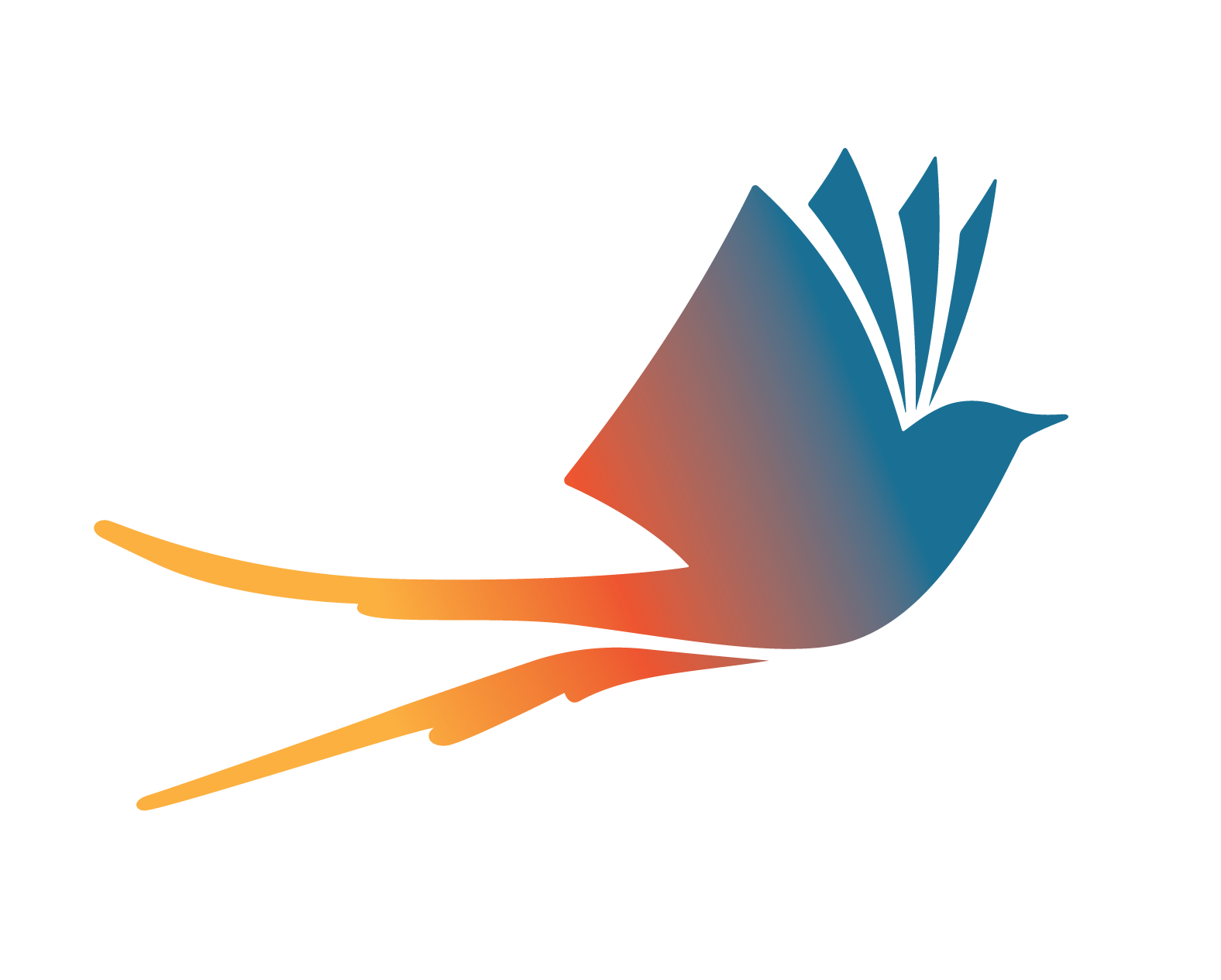 Student Activity FundContracts, Agreements, Memorandum of Understanding
Any grant-related contracts, agreements, or memorandum of understanding (MOU) must be reviewed by legal.
Contracts, agreements, MOUs are to be signed at District-level by designated authorized representative.
44
44
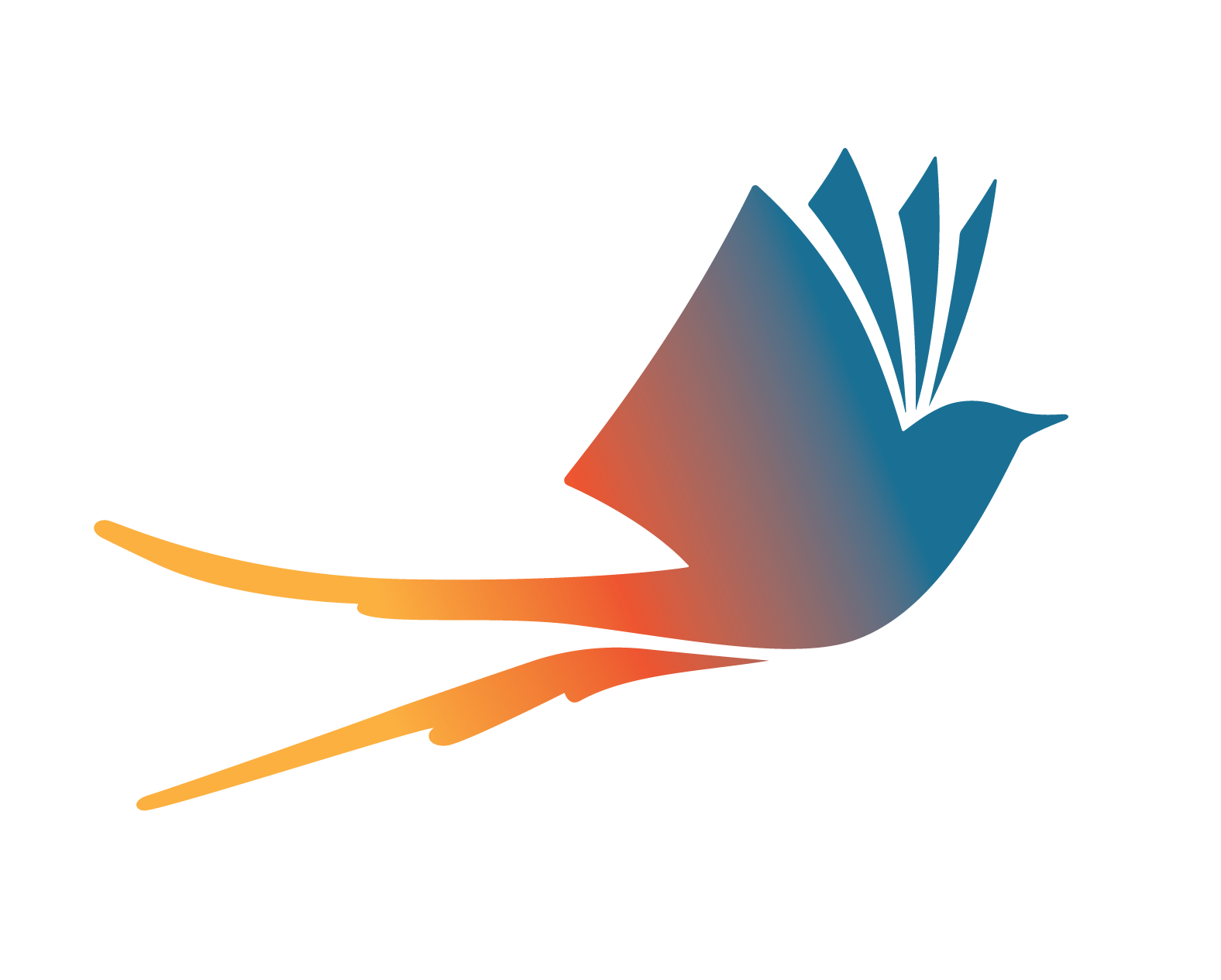 Student Activity FundOklahoma History Center Field Trip Grants
This grant is now available through the OK History Center to help pay the transportation for field trips.
This grant will cover several different historical musems.
There is a $2,000 maximum per school year for each site.
Contact Audrey Fitzsimmons for the completed OMES Vendor form before applying.
45
45
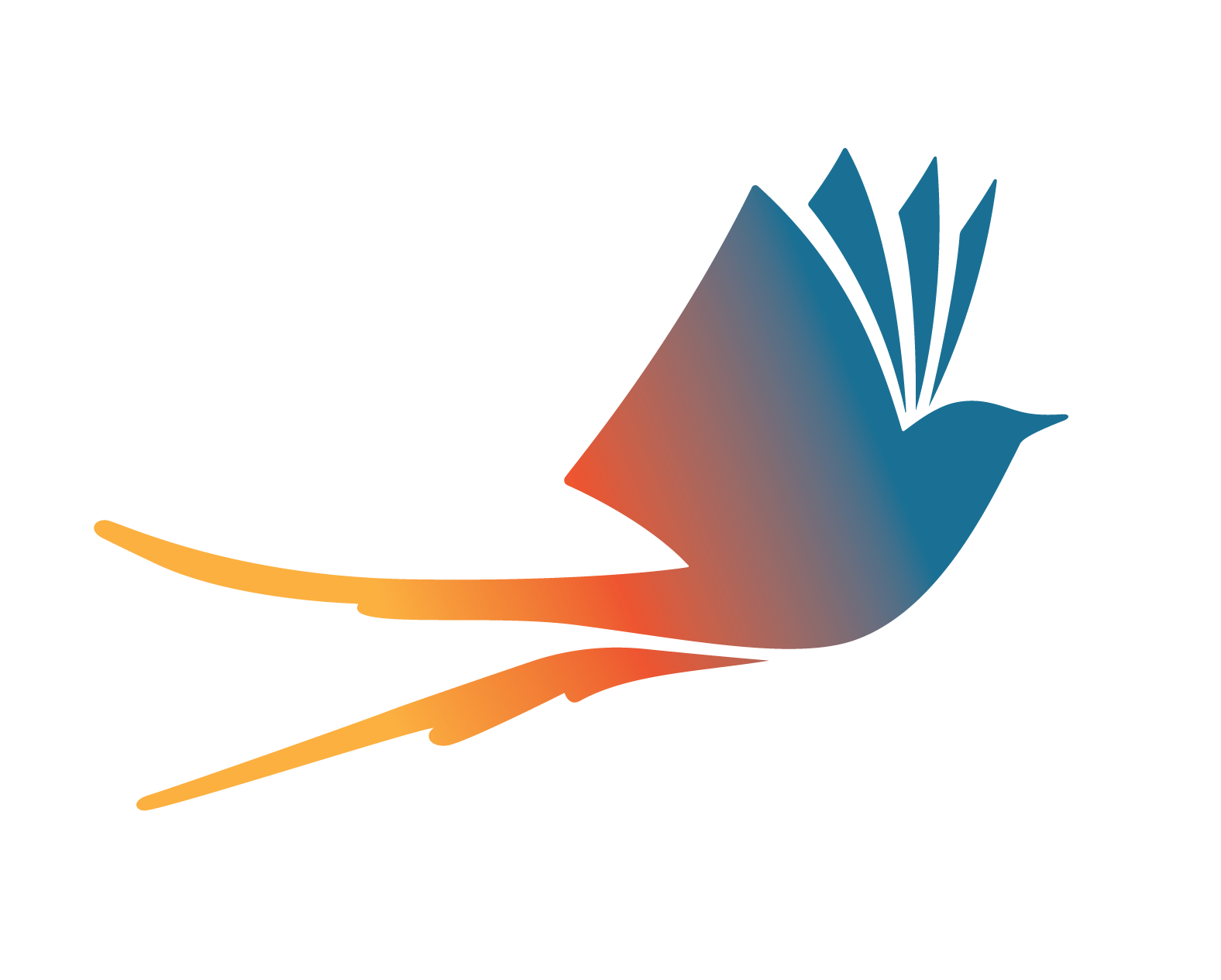 Questions and Answers!
I would like to use Student Activity Funds to pay for some Professional Development (PD), is that ok?

Please contact the Title I office and/or Purchasing to determine if the PD is federally funded. If it is and you pay with SAF funds, the District will lose reimbursement for your site’s PD and possibly other sites. 
 

However, a professional development (PD) training fee for instructional staff funded through cost center XXX60801, limited to one training per semester is allowed. But no extravagant costs are to be incurred and it cannot be a professional development funded by Federal funds and if partially funded by Federal Funds it will require Federal review.
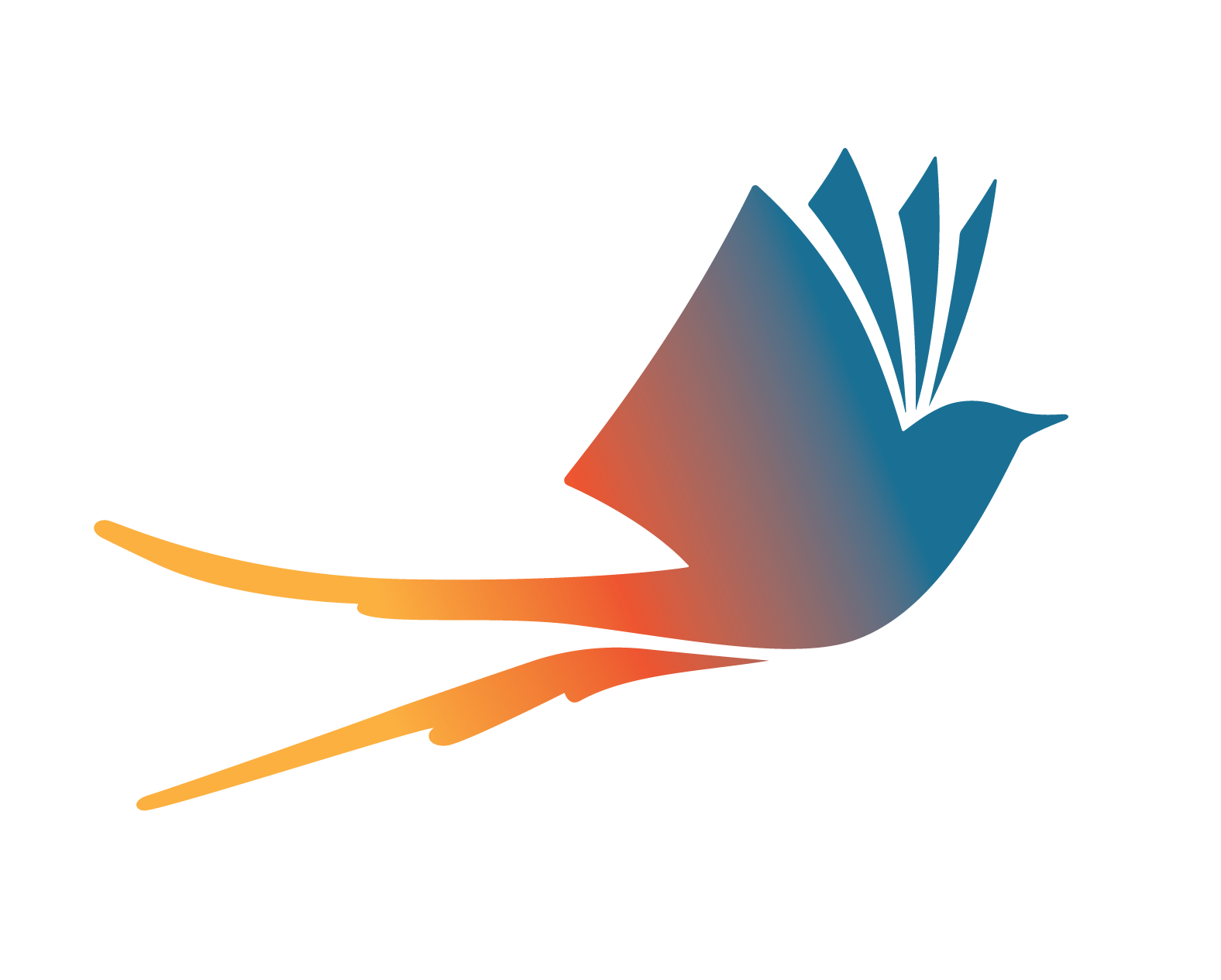 Questions and Answers!
What fund do I use to purchase awards for students?

All awards should be purchased out of the student activity funds.  
A school district CANNOT use tax-generated funds (General /Title I Funds) to purchase awards.

Can the sponsor for Senior Class 2023 spend leftover funds from the Class of 2022 cost center?

NO – Even though class of 2022’s funds are still in that account we leave those funds in there for one year after graduation to ensure all invoices are paid, they can only be used for class of 2022 activities.
After all payments related to the Class of 2022 have been paid, the remaining balance must be transferred to 801 General Activities in FY24.
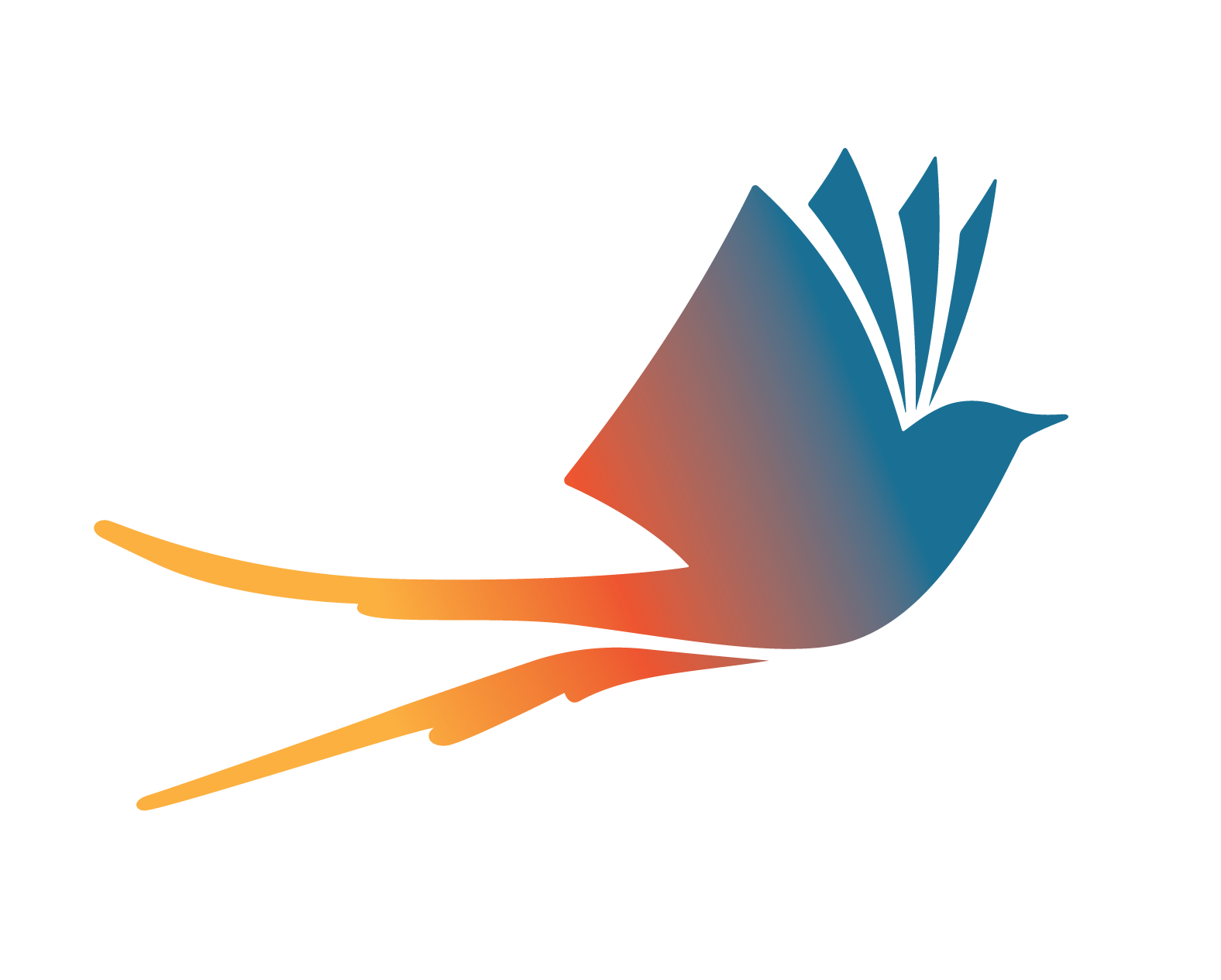 Questions and Answers!
How are receipts over $20 handled for fundraising in the classroom?

The individual teacher should be assigned a receipt book.  They will write receipts to the students. Teachers will then bring the collected funds and related receipts to the secretary who will write one receipt per teacher referencing the teacher’s receipt book.  

My Sponsor will not return the change from their advance for their student trip.  What do I do?

IMMEDIATELY, notify your Principal to assist you with collections.  If the funds are not returned, the Activity Fund Custodian (Principal) could be liable for these missing funds.
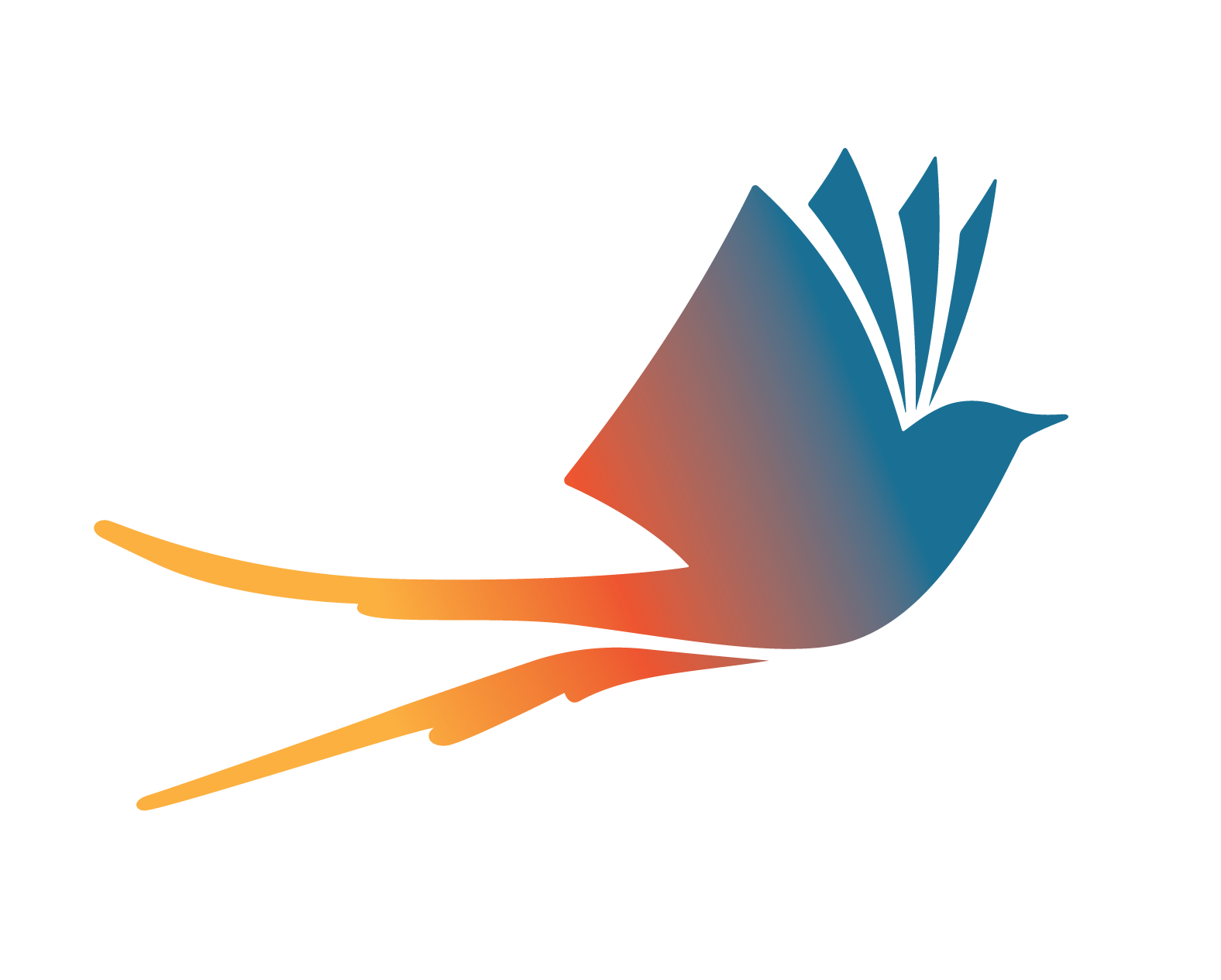 Questions and Answers!
I want to go down the street and buy paper because they are having a sale today, but I understand the District has a PRIMARY vendor.  
Do I have to use them?

PRIMARY vendors are selected through a Competitive Bidding process to ensure the District’s fair selection process. 
 You should use our PRIMARY vendors.  


What must I do if a vendor is being difficult wanting me to put down an advance deposit?

Contact our Purchasing Department purchasing@okcps.org to assist you with the purchase.
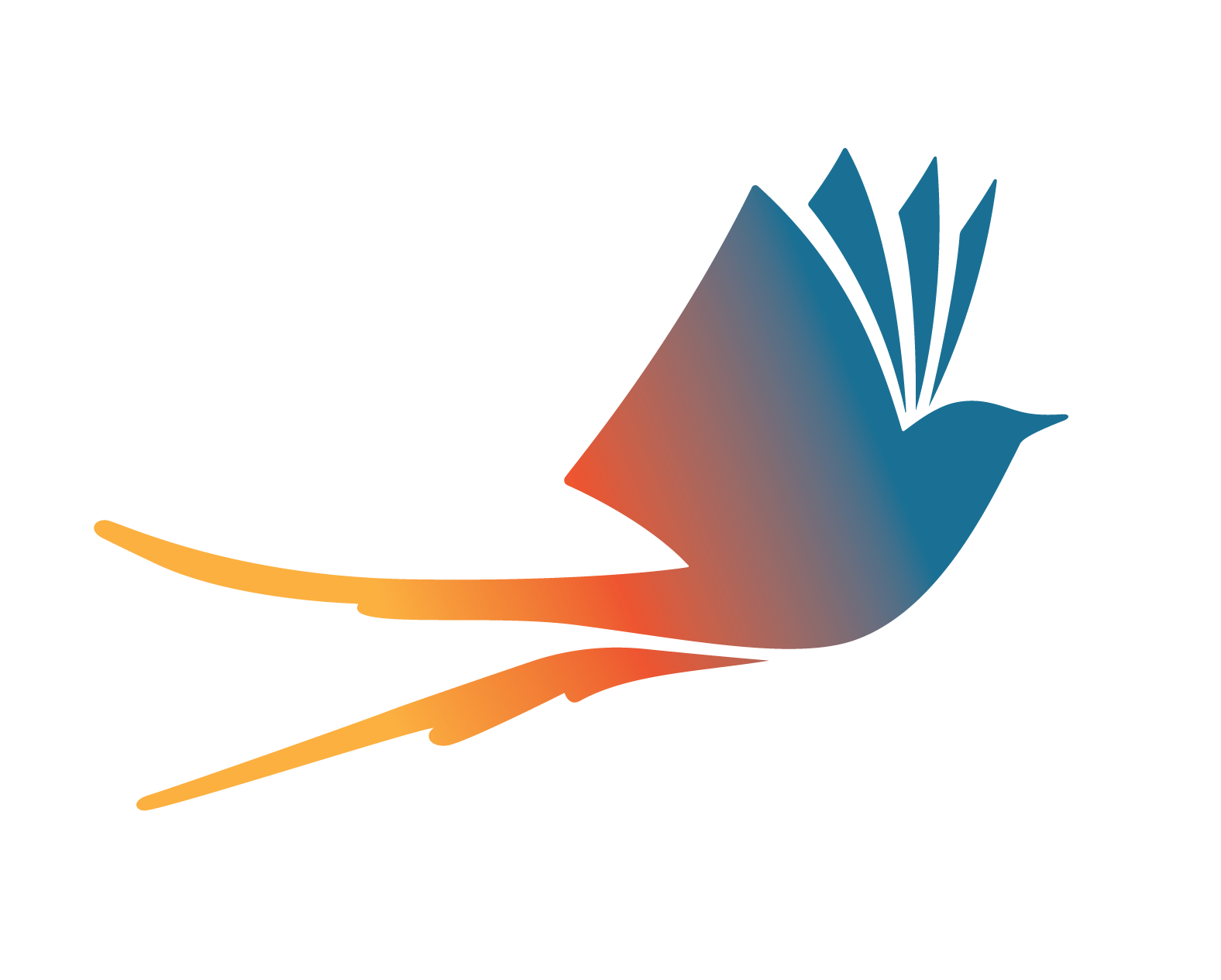 Questions and Answers!
I need to order something from a company. Once I have my price quote, what do I do next?


Go to SAP (XK03 vendor lookup) and search for the vendor’s name, IF IT COMES UP, that means this is an approved vendor.  

If the vendor is not approved, have vendor fill out vendor application form and submit it to Purchasing to be processed.  
Once vendor is approved, prepare your Purchase Requisition and upload your quotes.
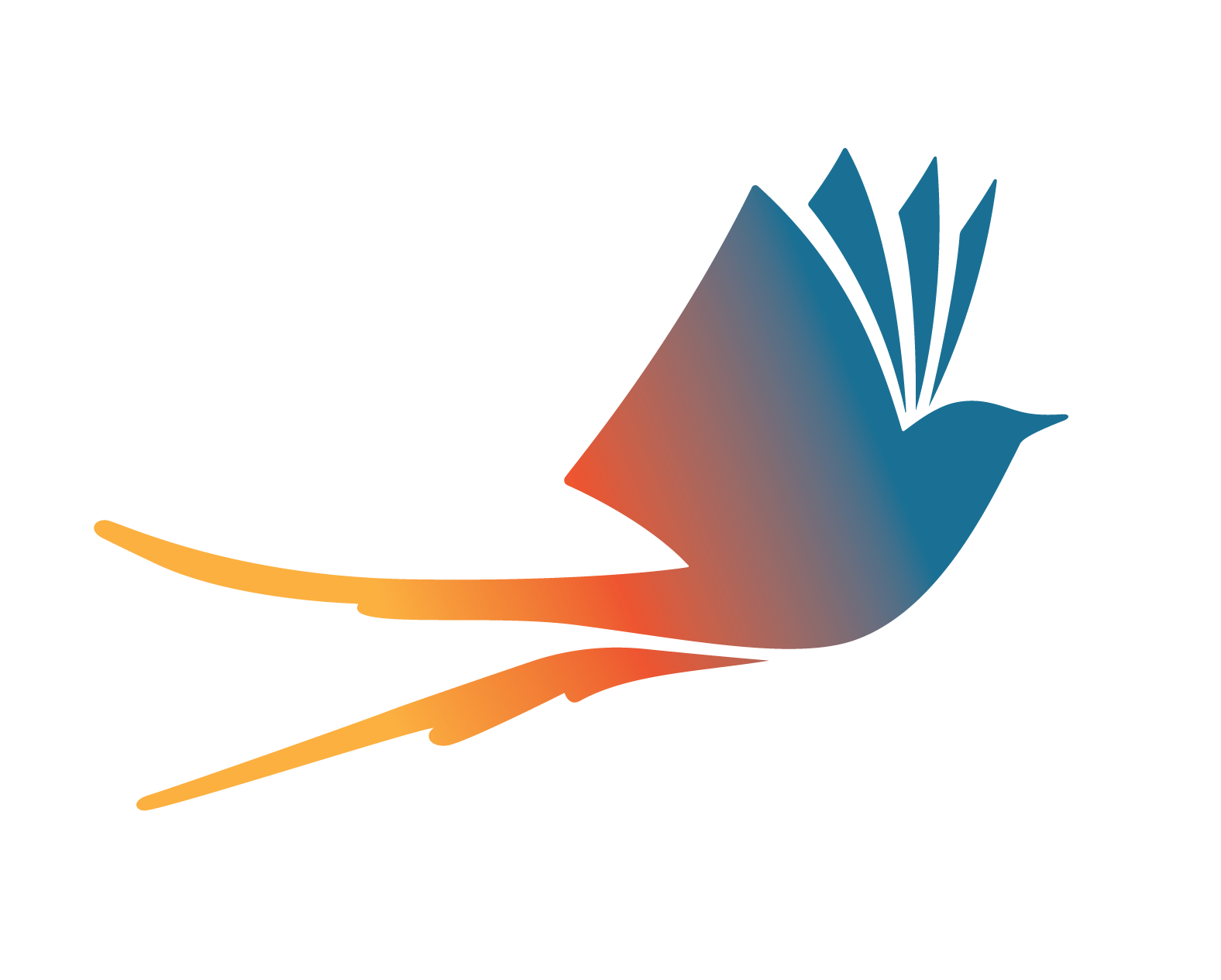 Questions and Answers!
We have received a donation to buy school uniforms.  Who do we use?

Check SAP to find a valid vendor.  We recommend that you get three quotes from valid vendors before preparing your purchase requisition to ensure that you are getting the best price. 

NOTE:  For ANY purchase that is over $5,000 you need to upload 
three quotes to the SAF Purchase Requisition.
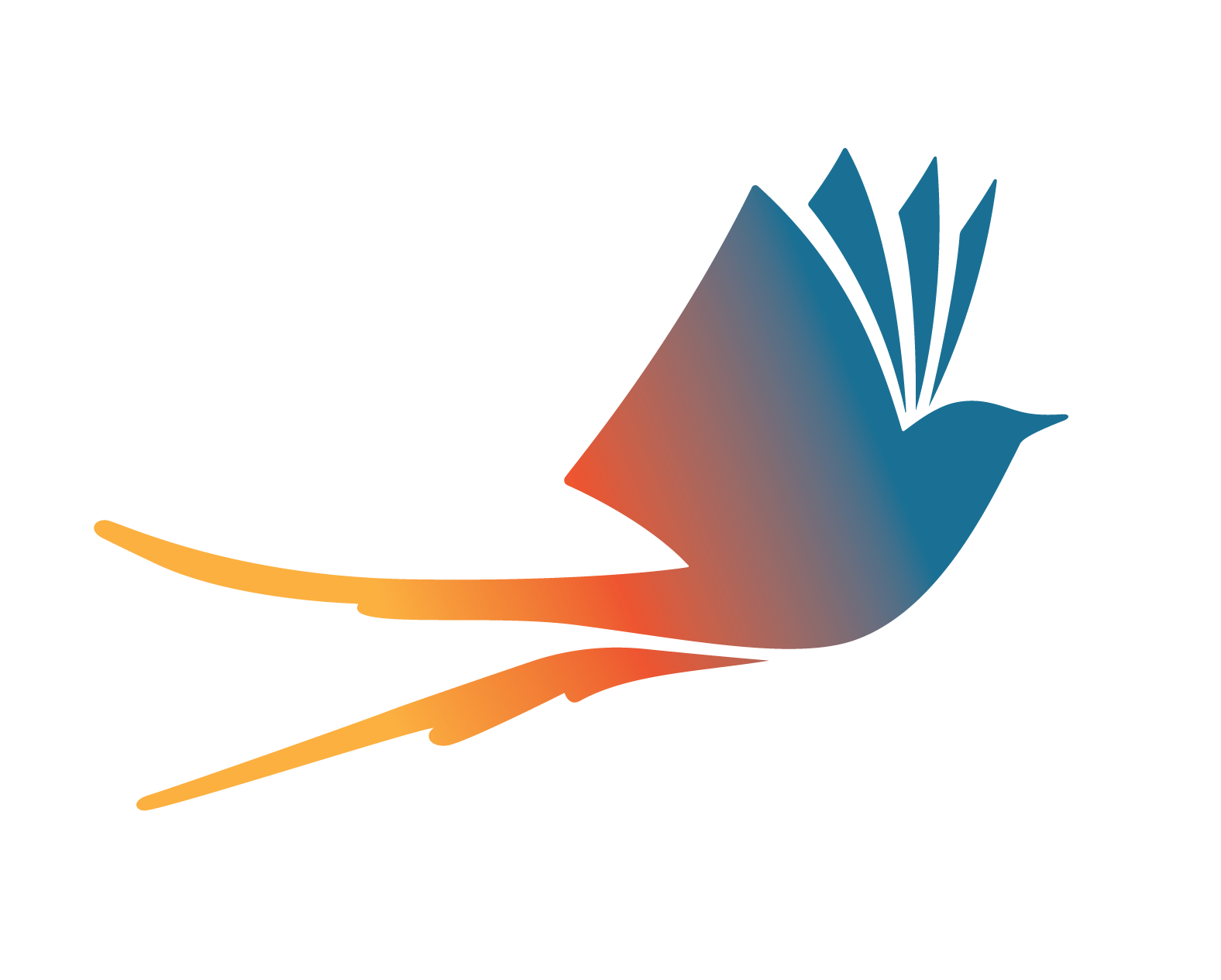 Questions and Answers!
Do we have to issue refunds on fieldtrips?

Encourage your staff to already have an inclement weather plan for their fieldtrips, such as an inside game day with Pizza.


How do we handle Gift Cards donated to our schools?

Please discourage GIFT CARDS!  These are just like cash.  If you do receive them, prepare a receipt clearly notated as GIFT CARD (but DO NOT ENTER INTO SAP). 
Copy the front and back of the gift card to attach to the receipt and lock the gift card up.  
Prepare your order and spend the full amount.  Attach the store receipt to the copy of the receipt and gift card and file in your monthly reports.
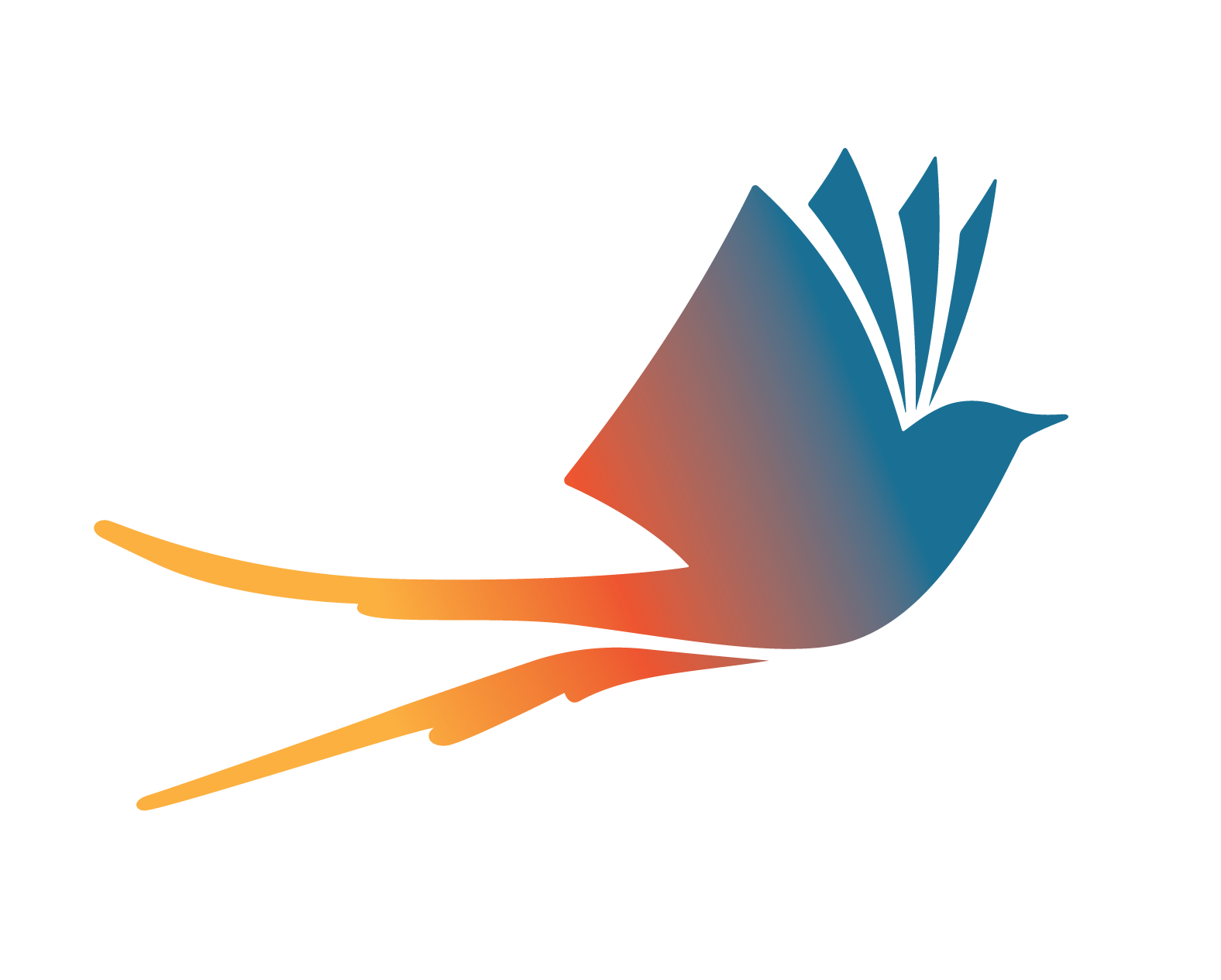 Questions and Answers!
My coach wants to spend student activity funds on multiple clinics.  What is approved and appropriate?

These are to be paid from cost center XXX60821 (Gate receipts, Vending money, Donations) only.
The Annual Oklahoma Coaches Association Clinic is approved as it does include student health and safety agenda items.

In addition, one other sport specific clinic per year, per sport that is NOT extravagant may be approved.  Please e-mail Eddie Wright (edwright@okcps.org) for approval.

How many Coaches are allowed to attend the Annual Coaches Clinic and an approved sport specific clinic per year? 	

All Head Coaches and Assistant Coaches on staff are approved to attend the Annual Coaches Clinic and one sport specific clinic per year approved by the District Athletic Director, Eddie Wright.
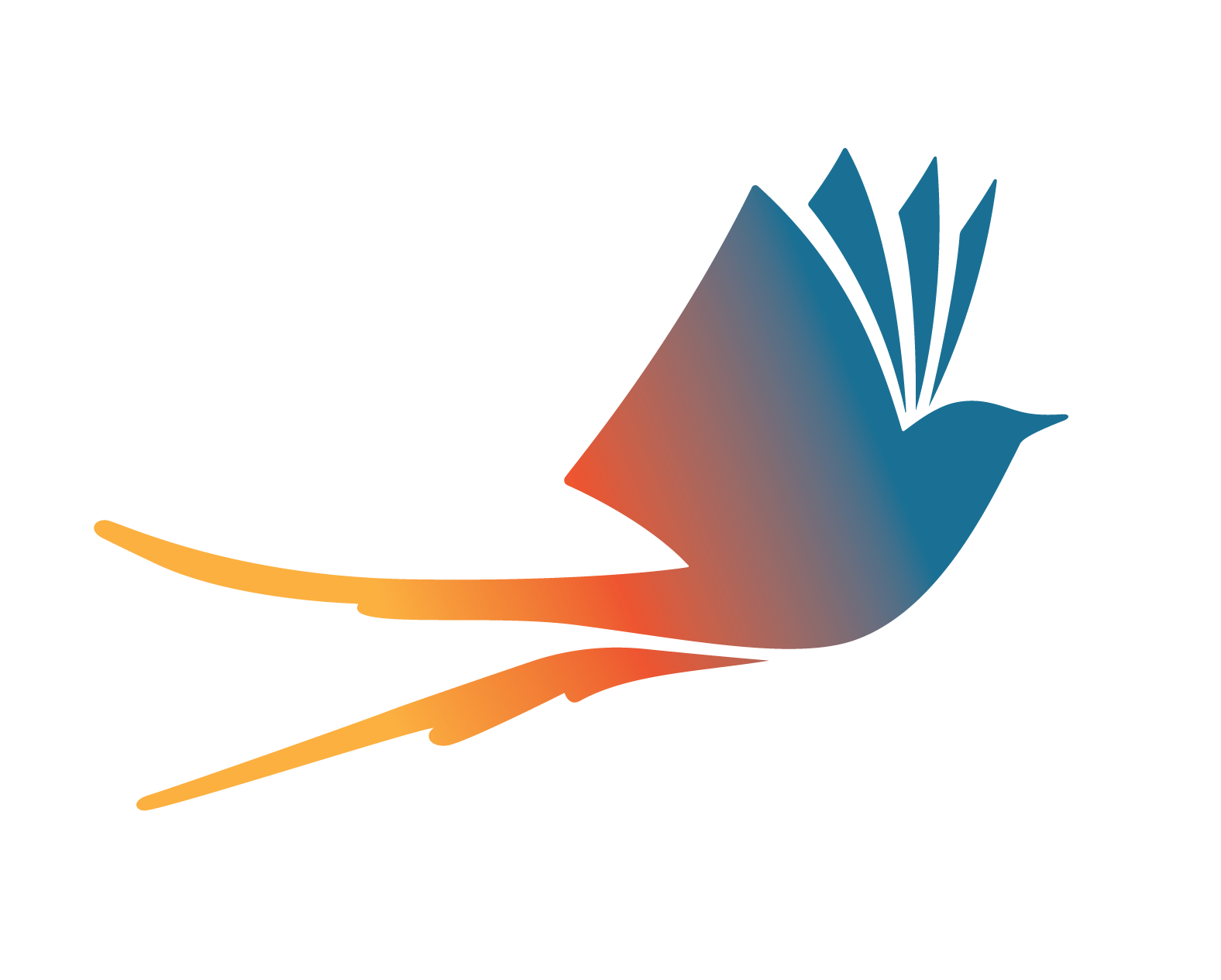 Questions and Answers!
Are Online Fundraisers approved?

NO – Online fundraising such as GoFundMe, DonorPerfect, FirstGiving, Razoo, GiveForward, etc. These are not board approved.  If you come across any please have the teacher/sponsor close out the account and remit the funds to the Student Activity Fund Cost Center for which it was created. 
     
However, teachers can go to the OKC Foundation’s Donors Choose website (www.donorschoose.org) and start a project.

Blast Athletics is an approved online fundraiser for sports and clubs.  Checks will be sent directly to the school from We Pay.
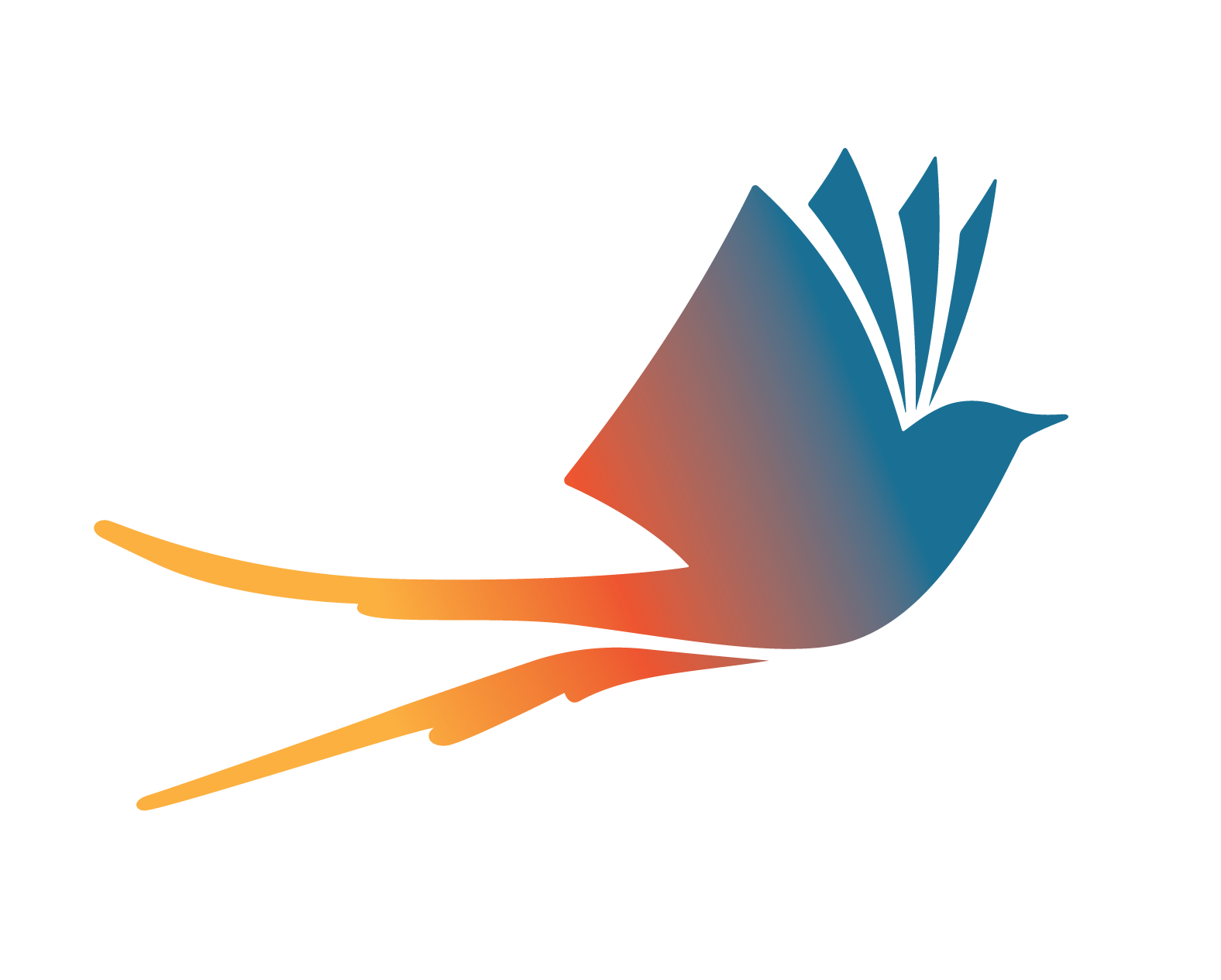 Questions and Answers!
What if fundraiser funds are missing or there is not a reasonable explanations for profit variances?

This will require approval by the Controller before the monthly report can be finalized to determine if funds should be repaid by the Principal, Financial Secretary, Financial Principal Secretary, and/or Sponsor.
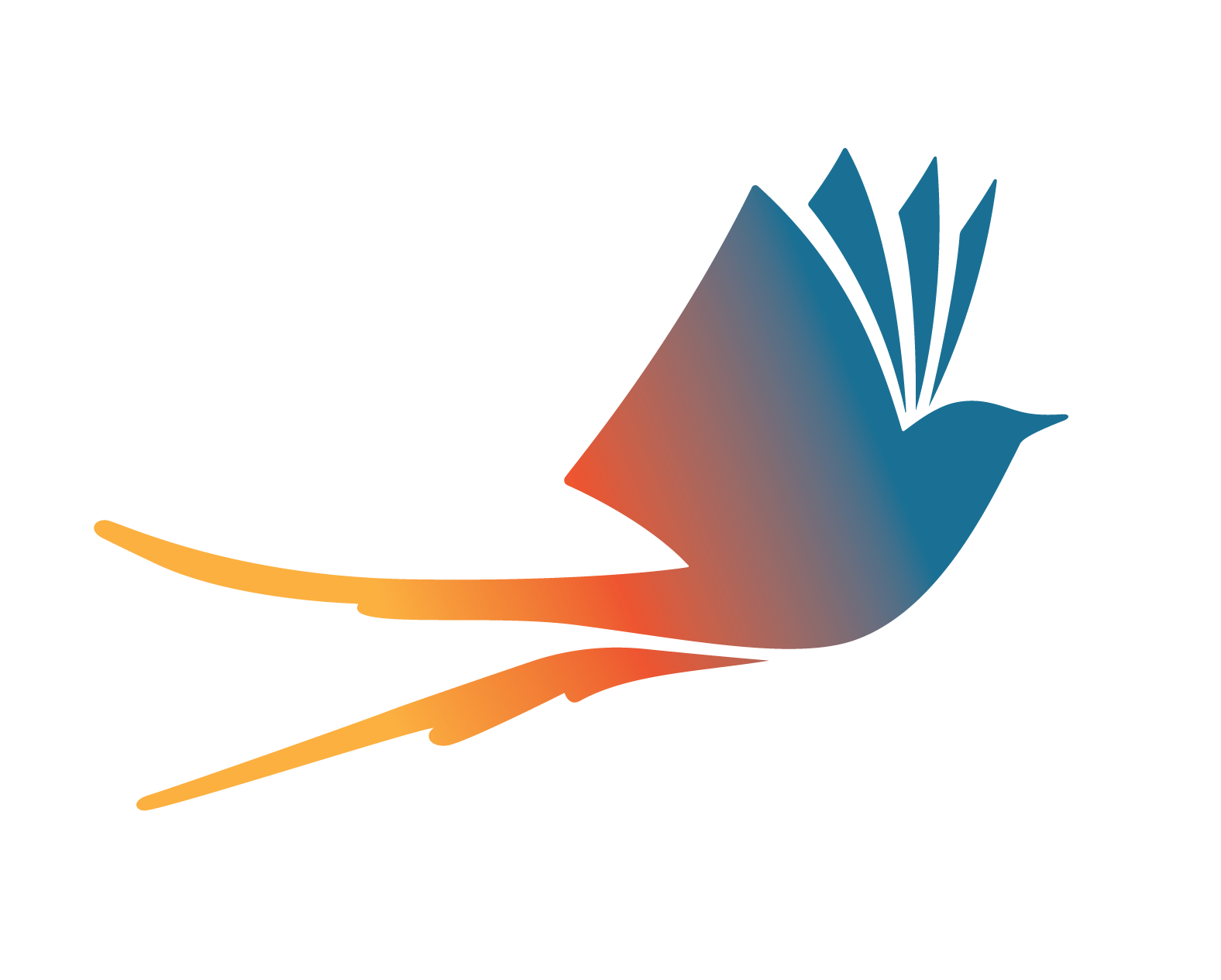 Questions?Please email any questions to activityfunds@okcps.org and label as Question from FY2023 BOY Training. Question and answer will be emailed to all Secretaries and Principals.Thanks and Have a Safe Year!